CC3D Workshop 1.1: Running CC3D, Core CC3D Tools—Twedit++ and Player
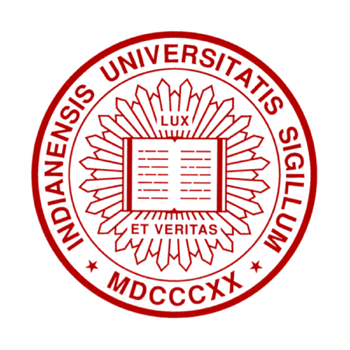 Juliano Ferrari Gianlupi
Dept. of Intelligent Systems Engineering 
and Biocomplexity Institute
Indiana University 
Bloomington, IN 47408
USA
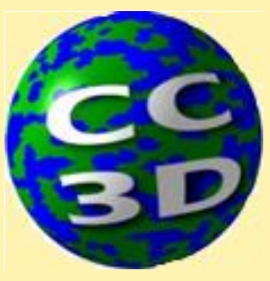 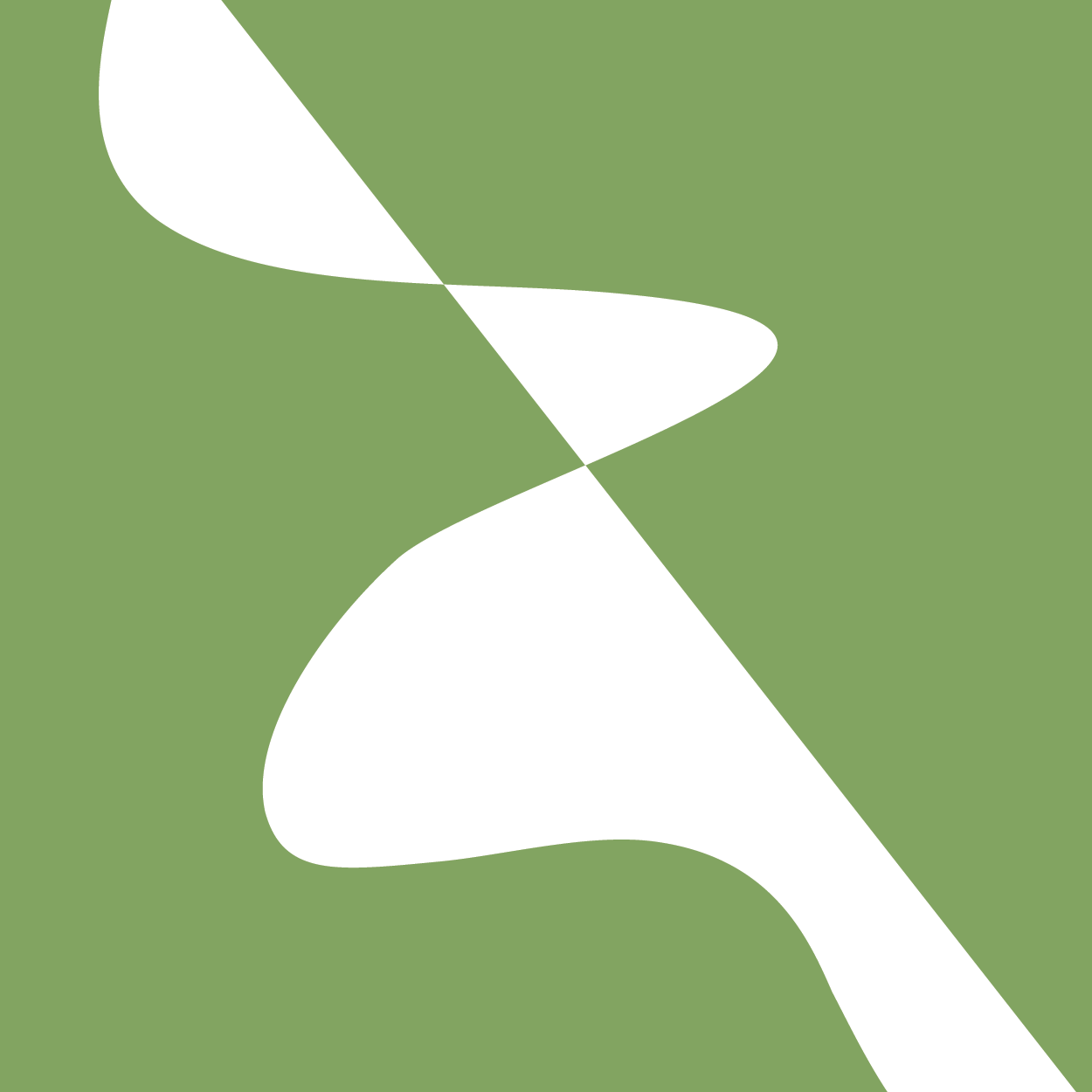 Screensharing and microphones have been disabled for participants in the main session—they are available in breakout rooms
Please submit questions/concerns/suggestions via zoom chat
User support will be available in zoom breakout rooms
Workshop will be live-streamed, recorded and distributed
Make sure you save the zoom link after registering so you do not have to re-register
Please take the time now to be sure you have a working nanoHUB account and to download and install CompuCell3D to your desktop if you are planning to run it locally
Please also join the workshop slack channel at  https://join.slack.com/t/multiscalemod-ags3330/shared_invite/zt-g0up1lz7-z5XGFC73UZk1j3BPeW7RVA

Funding Sources: NIH U24 EB028887, NIH R01 GM122424, NIH R01 GM123032, NIH P41 GM109824, NSF 1720625 and nanoHUB
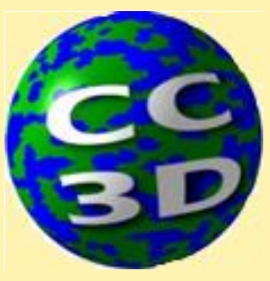 Module 1.1 Topics
Running CC3D on nanoHUB
Running Demos on nanoHUB 
Opening simulations in Player
Configuring Player on your computer
Exercise—Open and run the 3D Angiogenesis Demo
Uploading and downloading Simulations from nanoHUB
Using Twedit++ to unzip simulations
Exercise—Upload and run colonic crypt simulation
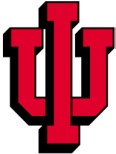 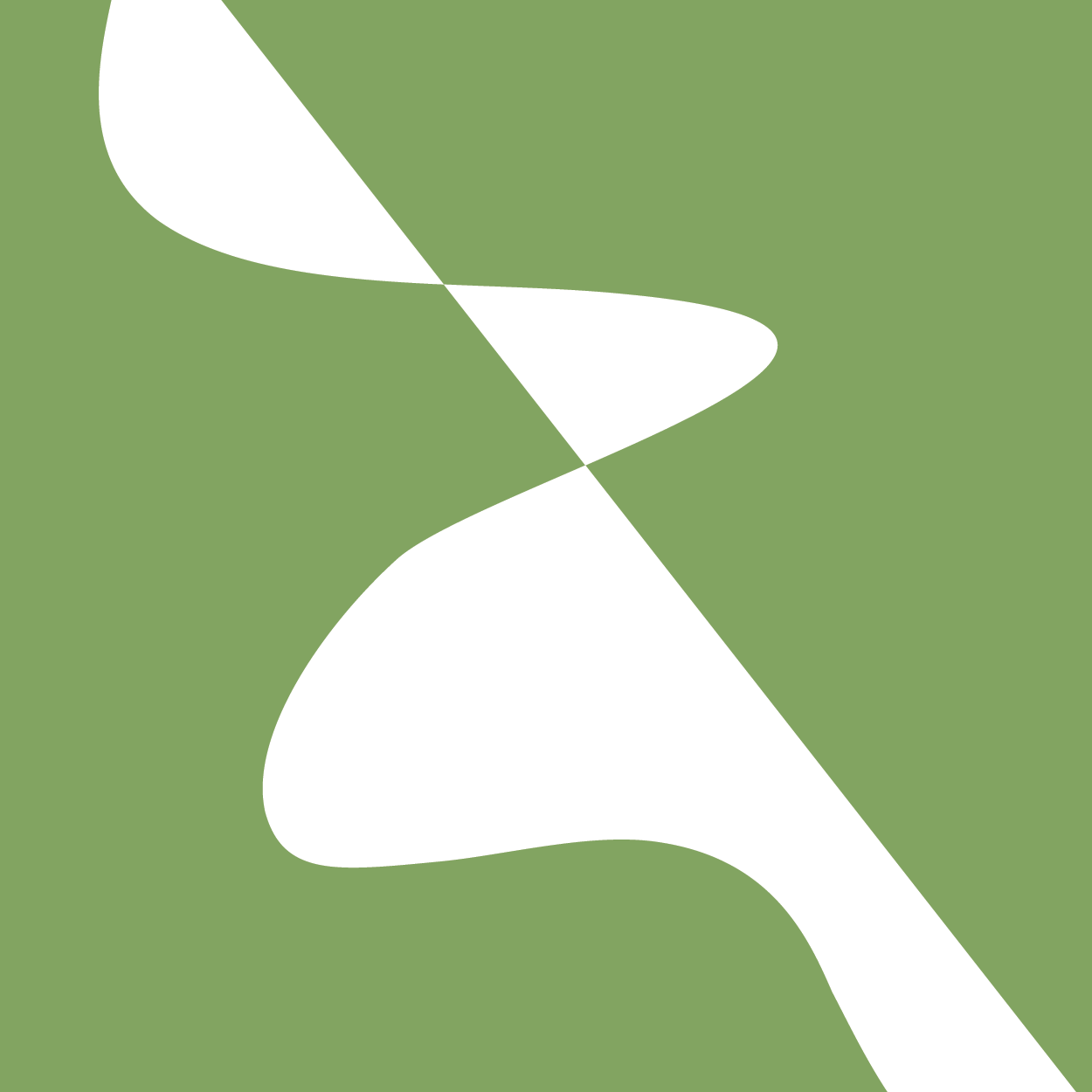 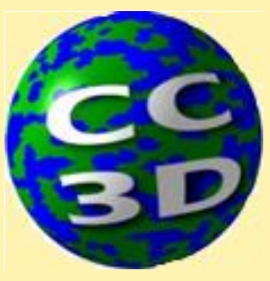 Workshop Resources
All class files are available in a shared google drive https://drive.google.com/drive/folders/18b5lTDBQrAe765wddu_eMw3PgLYTEvKz?usp=sharing
They will also be posted on slack (and pinned)
All resources are also posted in www.compucell3d.org/workshop20
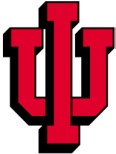 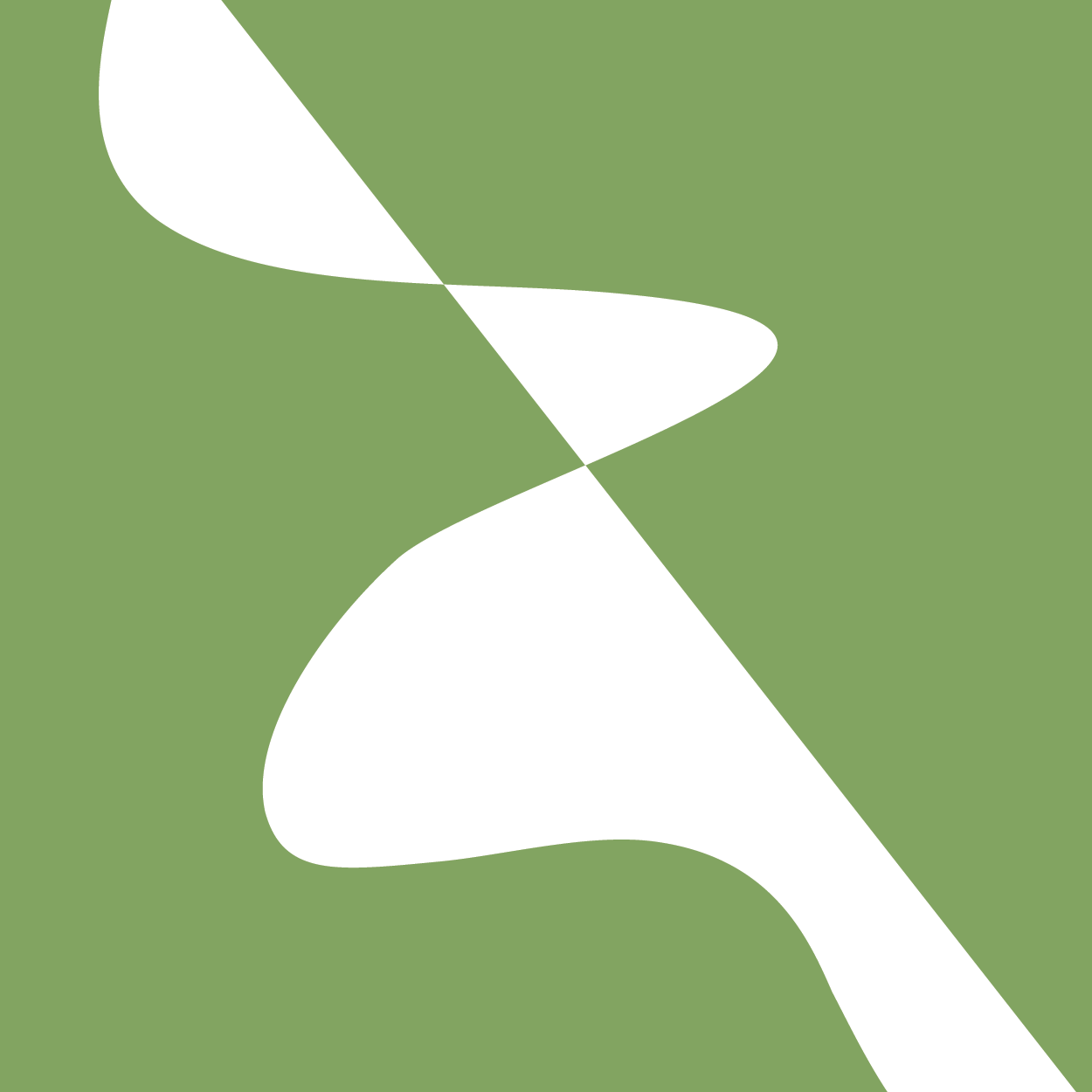 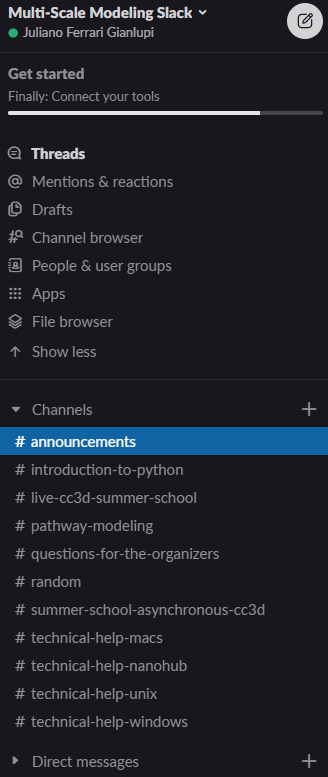 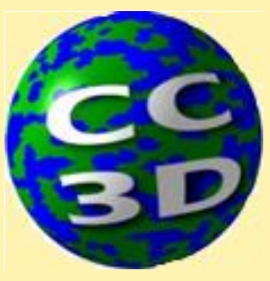 Slack
You should join the workshop slack as that’s the fastest channel of communication, we’ll post any updates there
You can and should ask questions through Zoom’s chat. It, however, is not permanent and is lost when the session ends, slack is permanent
We have different channels for different topics
It is also a place to engage each other and have interesting conversations
There is a link to join Slack in www.compucell3d.org/workshop20
https://join.slack.com/t/multiscalemod-ags3330/shared_invite/zt-g0up1lz7-z5XGFC73UZk1j3BPeW7RVA
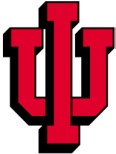 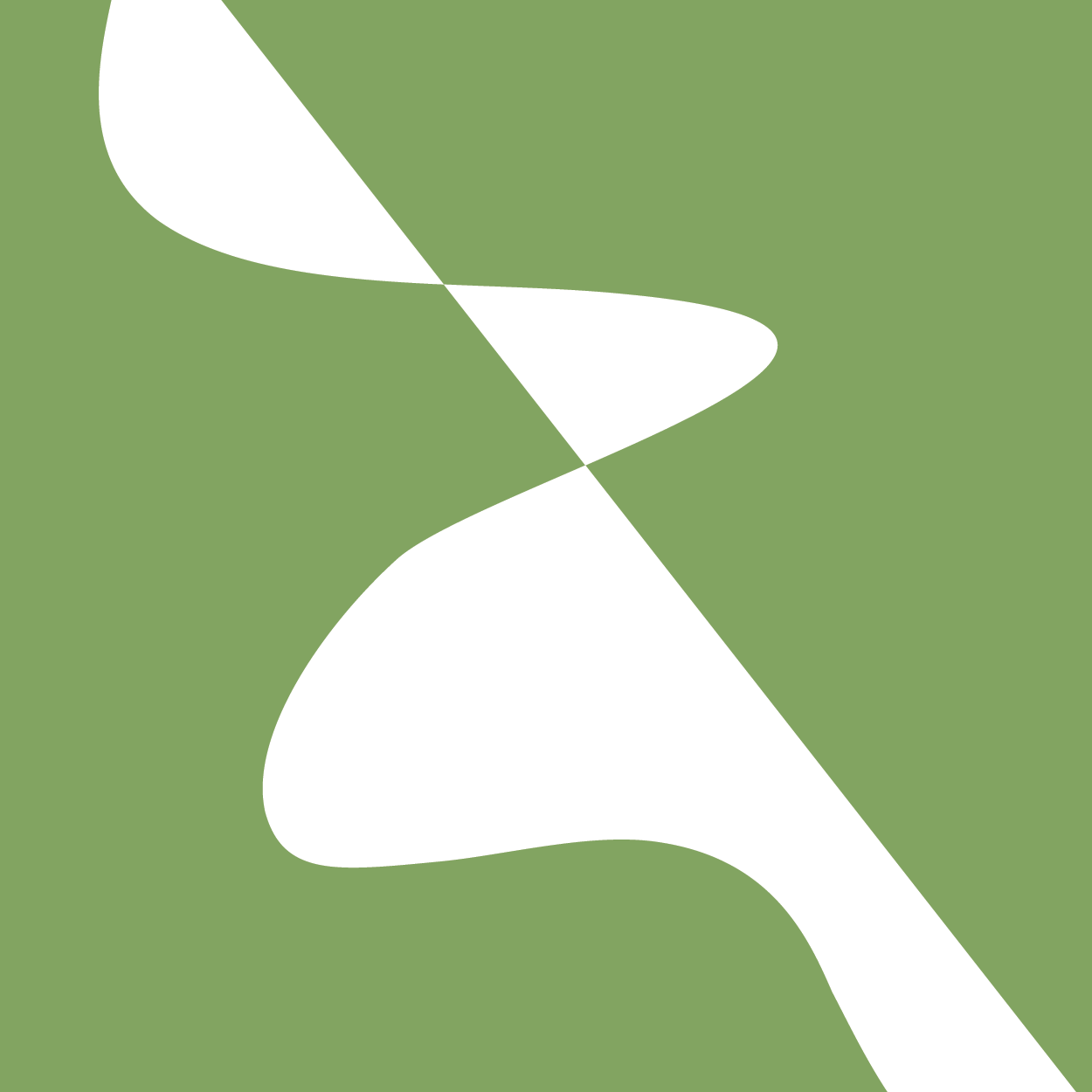 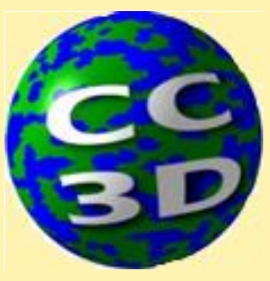 Running CompuCell3D on nanoHUB
Please follow along with these exercises
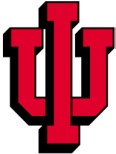 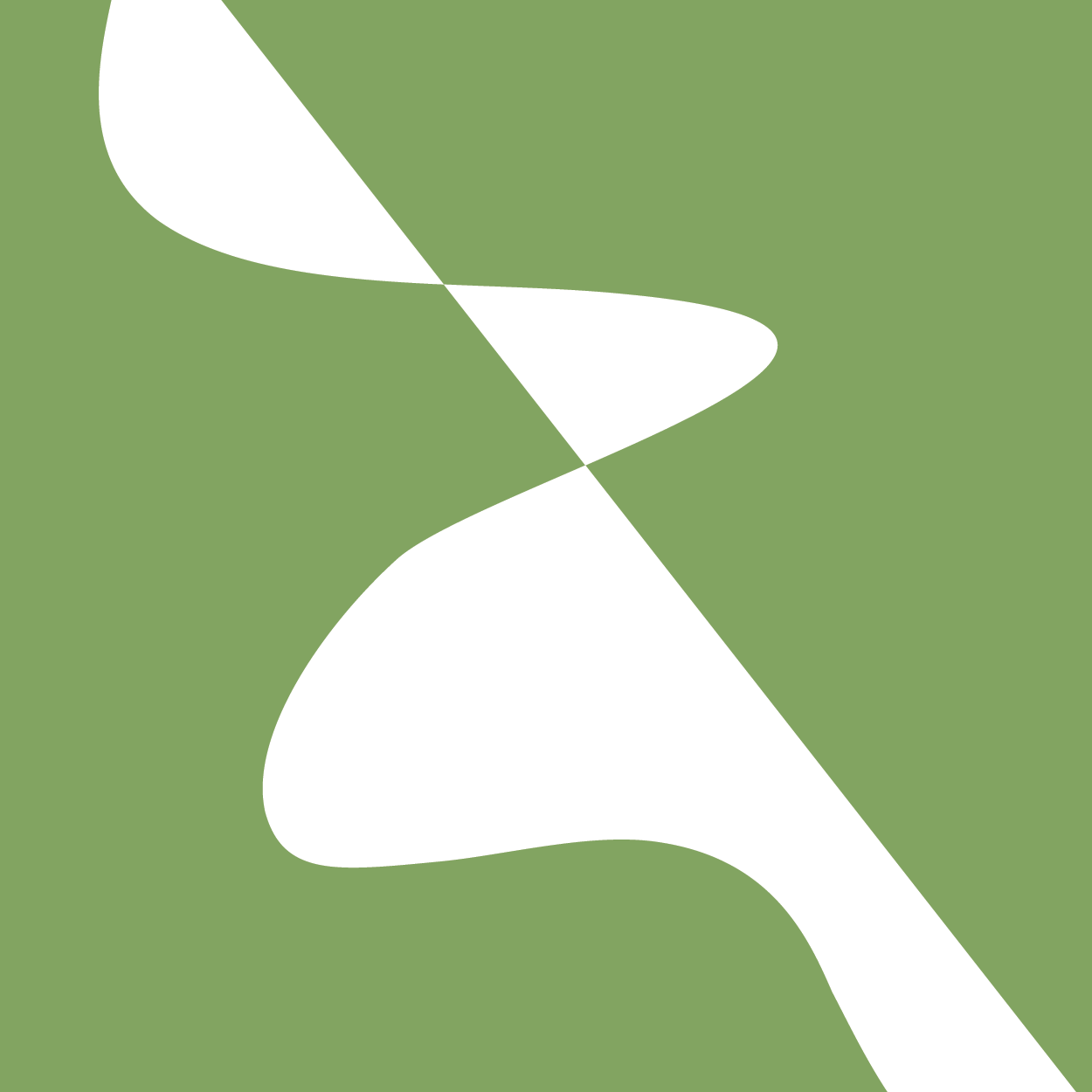 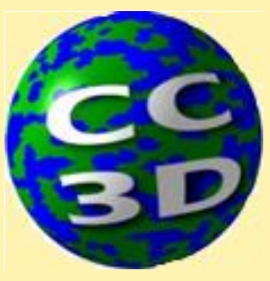 Exercise 1.1.1 – Running a Simulation in CC3D—3D Angiogenesis Demo
CompuCell3D (CC3D) comes with a number of “Demos,” small simulations that illustrate basic biological principles or modeling or programming concepts

To introduce launching and running CC3D on desktop or nanoHUB we will quickly open CC3D and run one of these demos, a three-dimensional simulation of Angiogenesis

CompuCell3D consists of two tools:
Player, a GUI for executing simulations

Twedit++, a model editor

Player and Twedit++ are software which help you to write and run models (think of Microsoft Word) but are not models themselves

Please follow along as we go through these steps
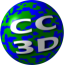 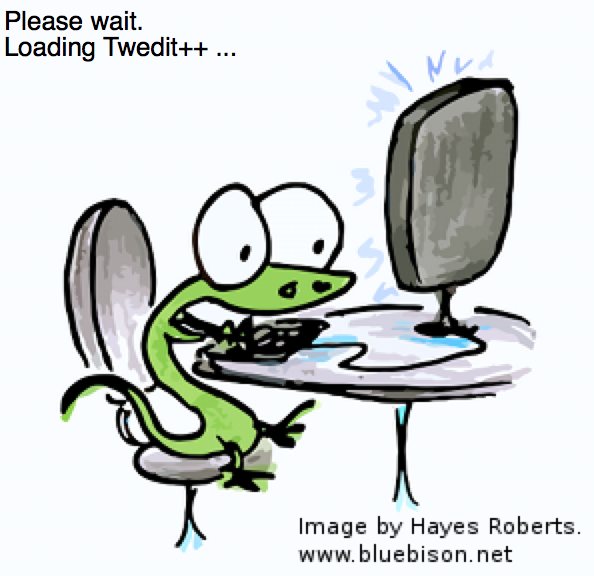 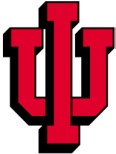 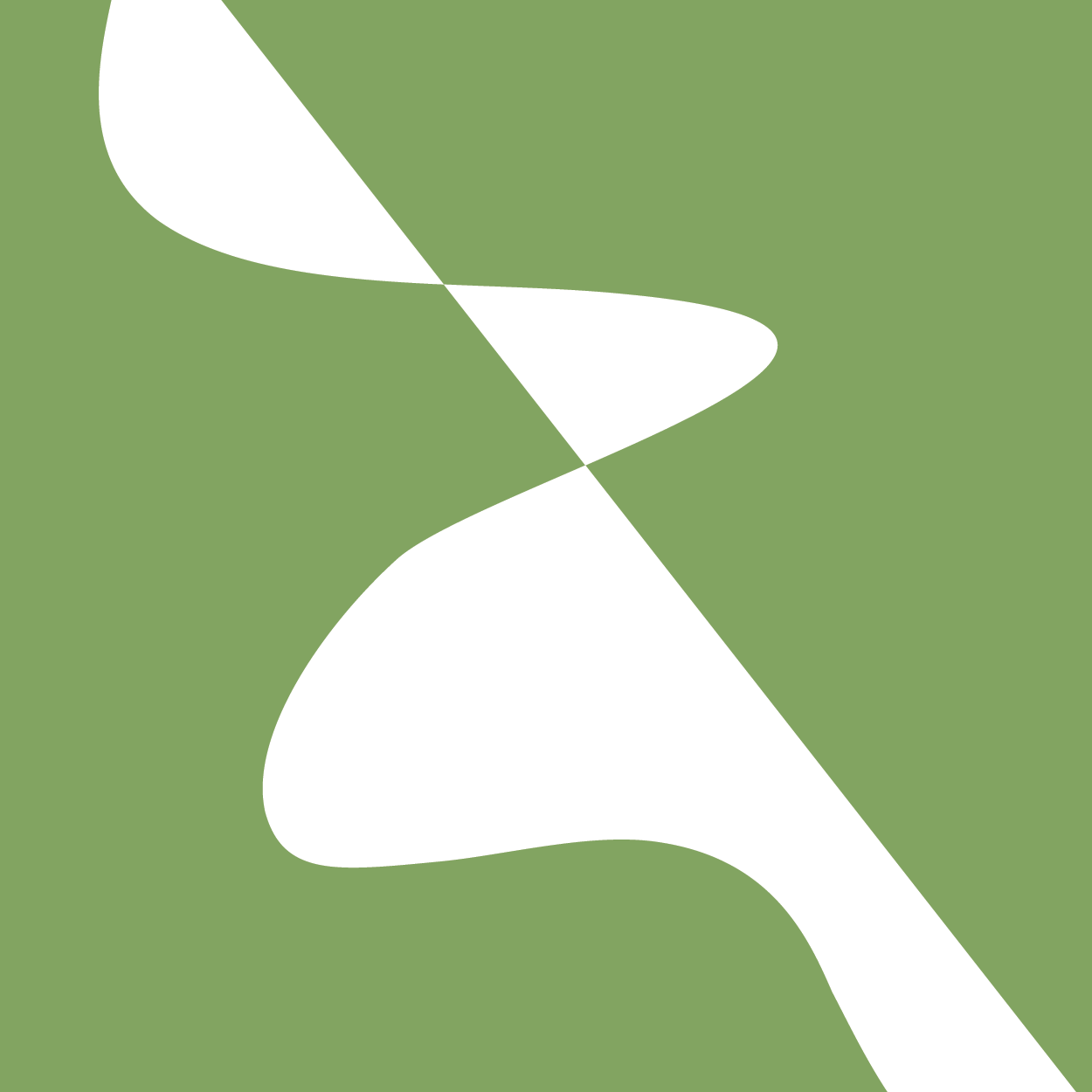 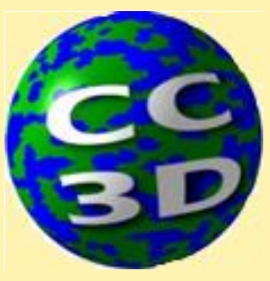 Logging in to nanoHUB
Go to nanohub.org
	Hit Login
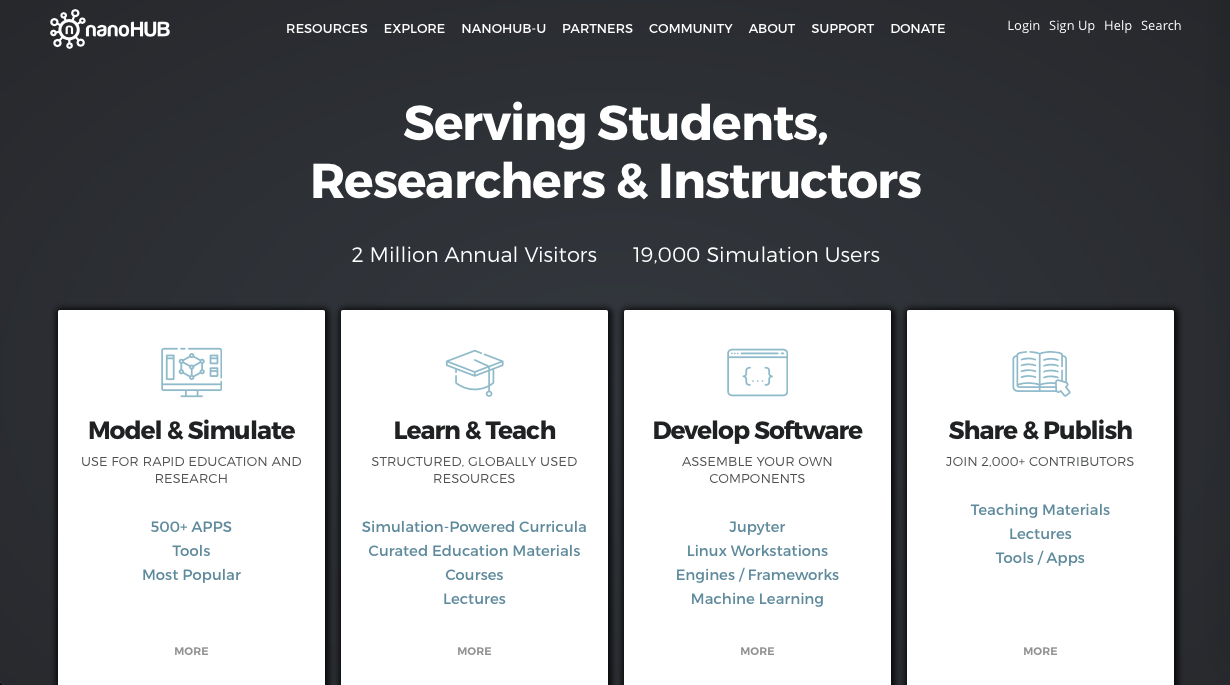 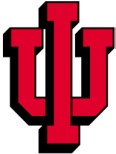 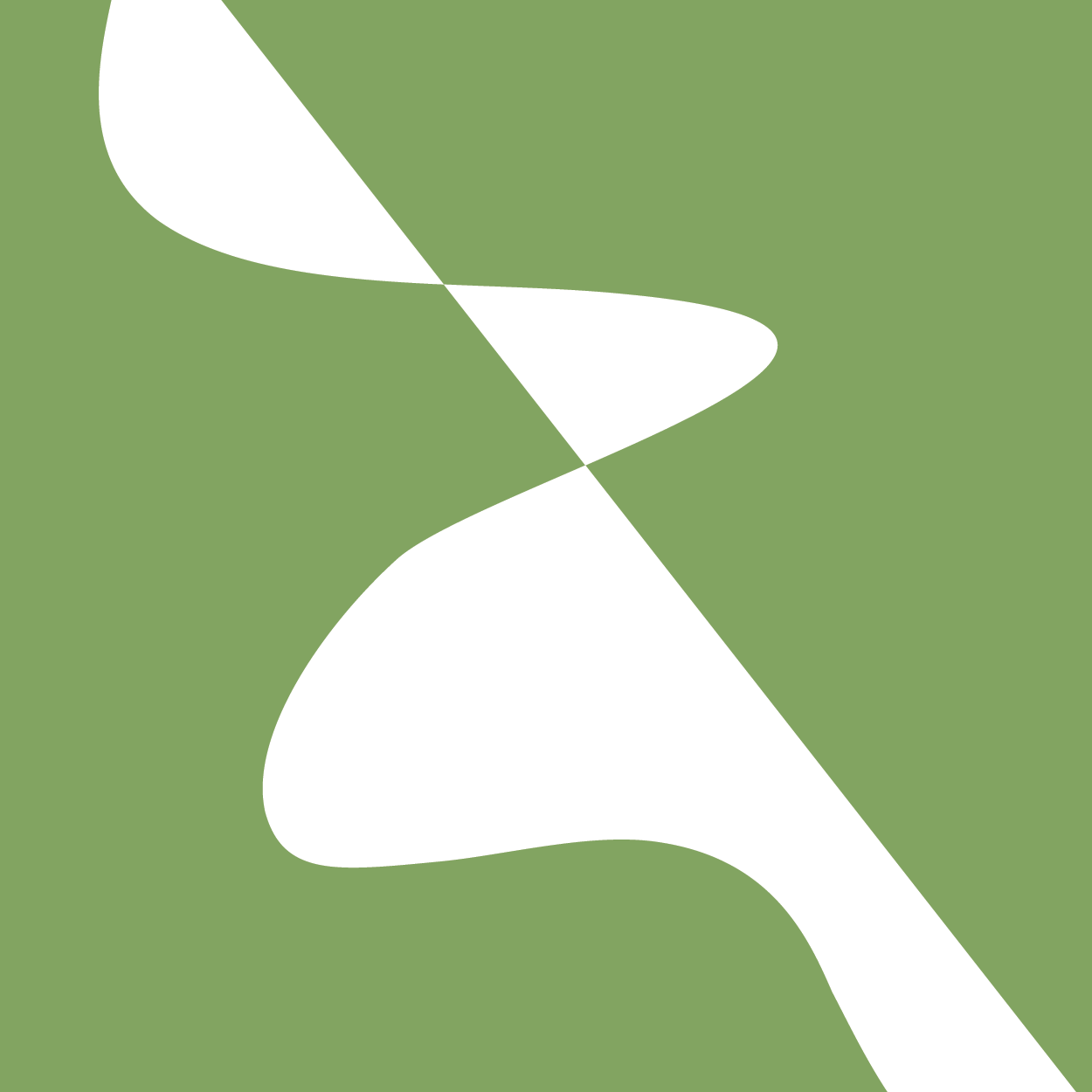 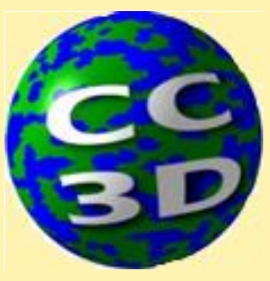 Logging in to nanoHUB
Sign in using your preferred method
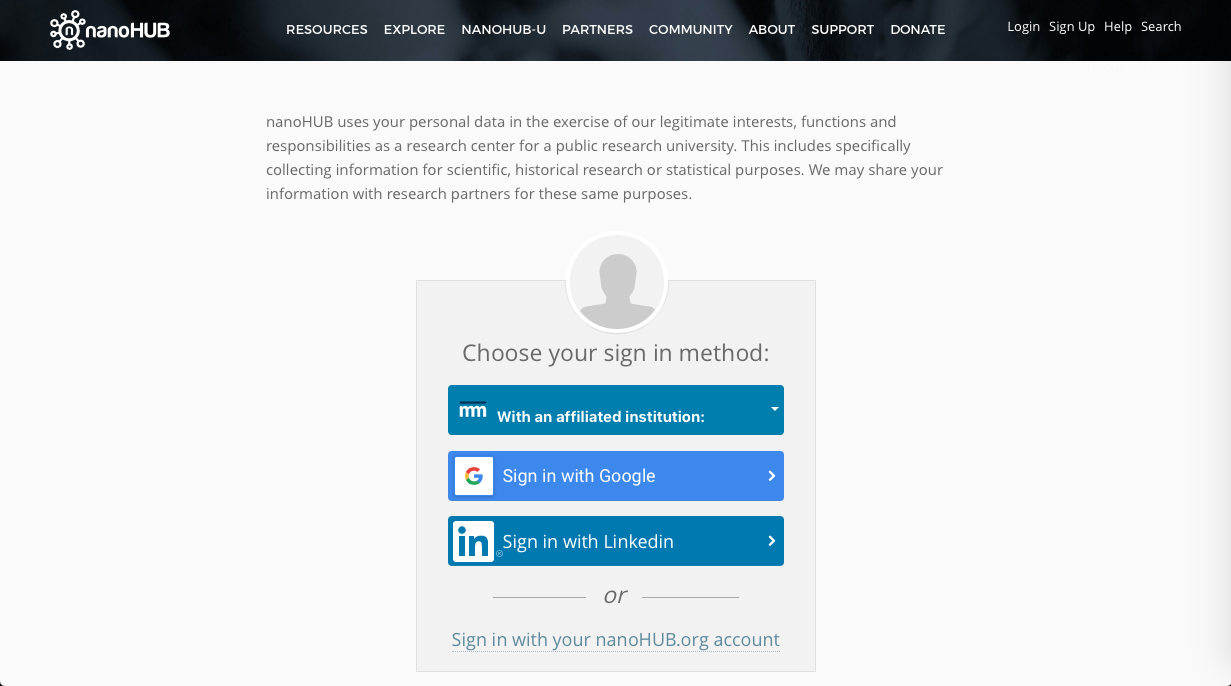 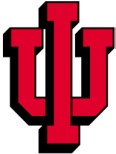 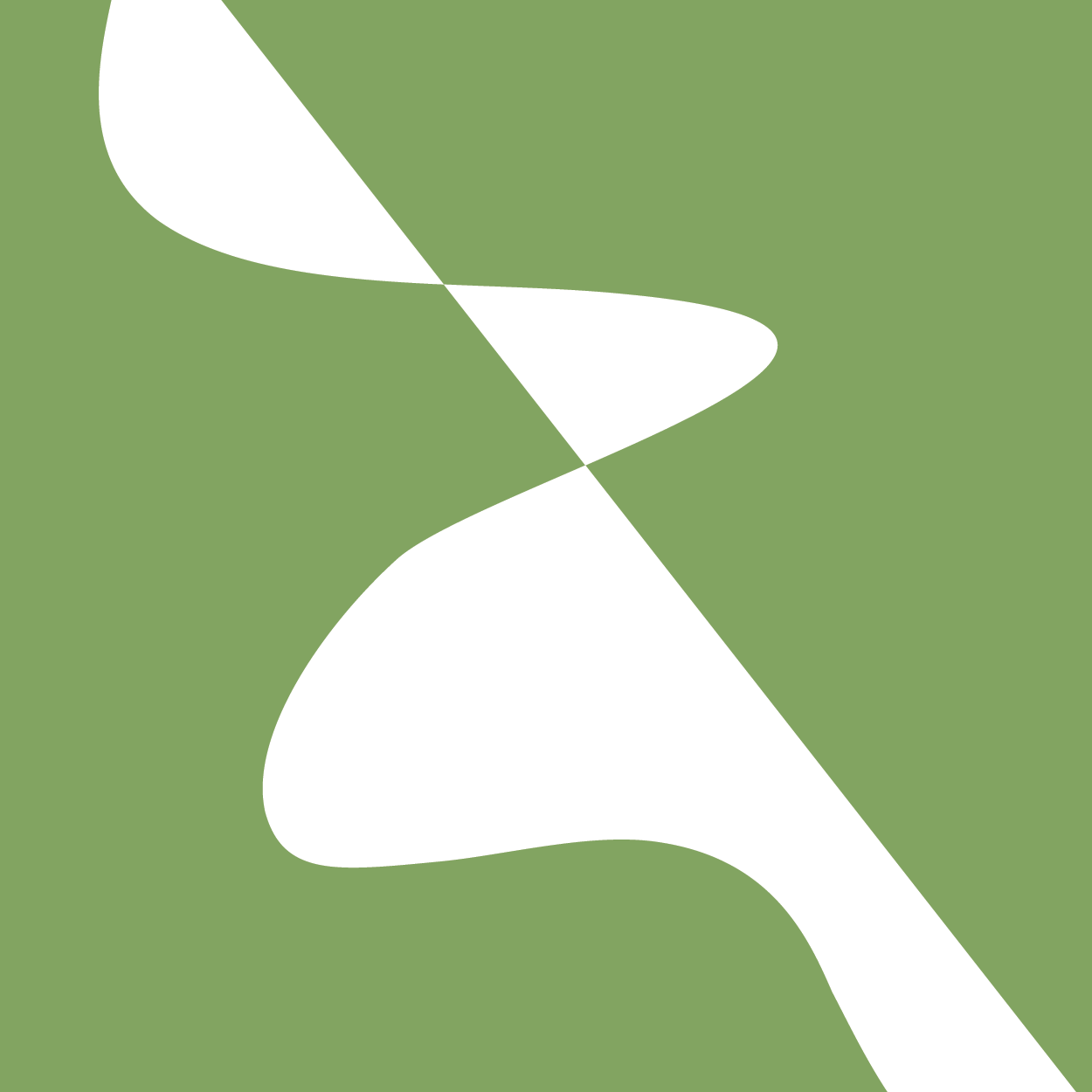 nanoHUB Dashboard
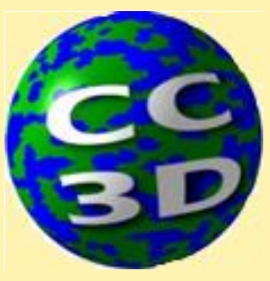 To work in nanoHUB you will need to be able to get to your dashboard

You should be at your Dashboard on login

To return to your dashboard from any screen hover over “Logged in” (1) and select “Dashboard” (2)

If you have CC3D installed on your desktop computer search for Compucell3d and launch as appropriate for your operating system (3)
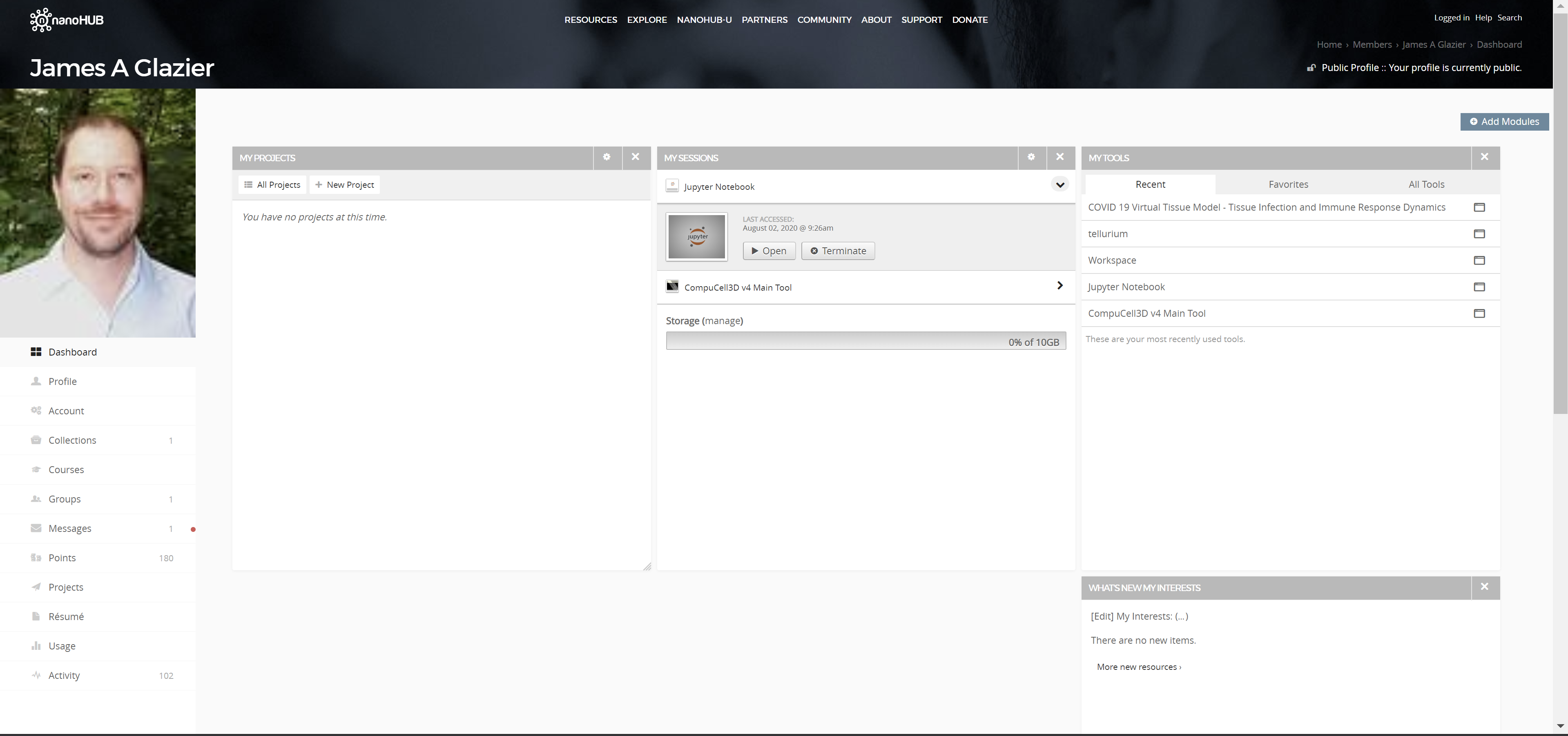 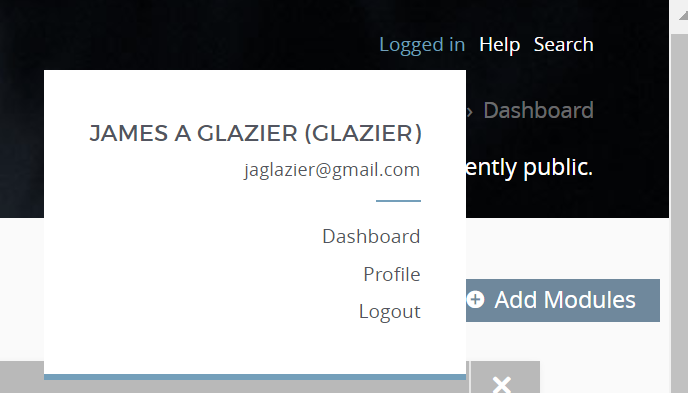 1
2
3
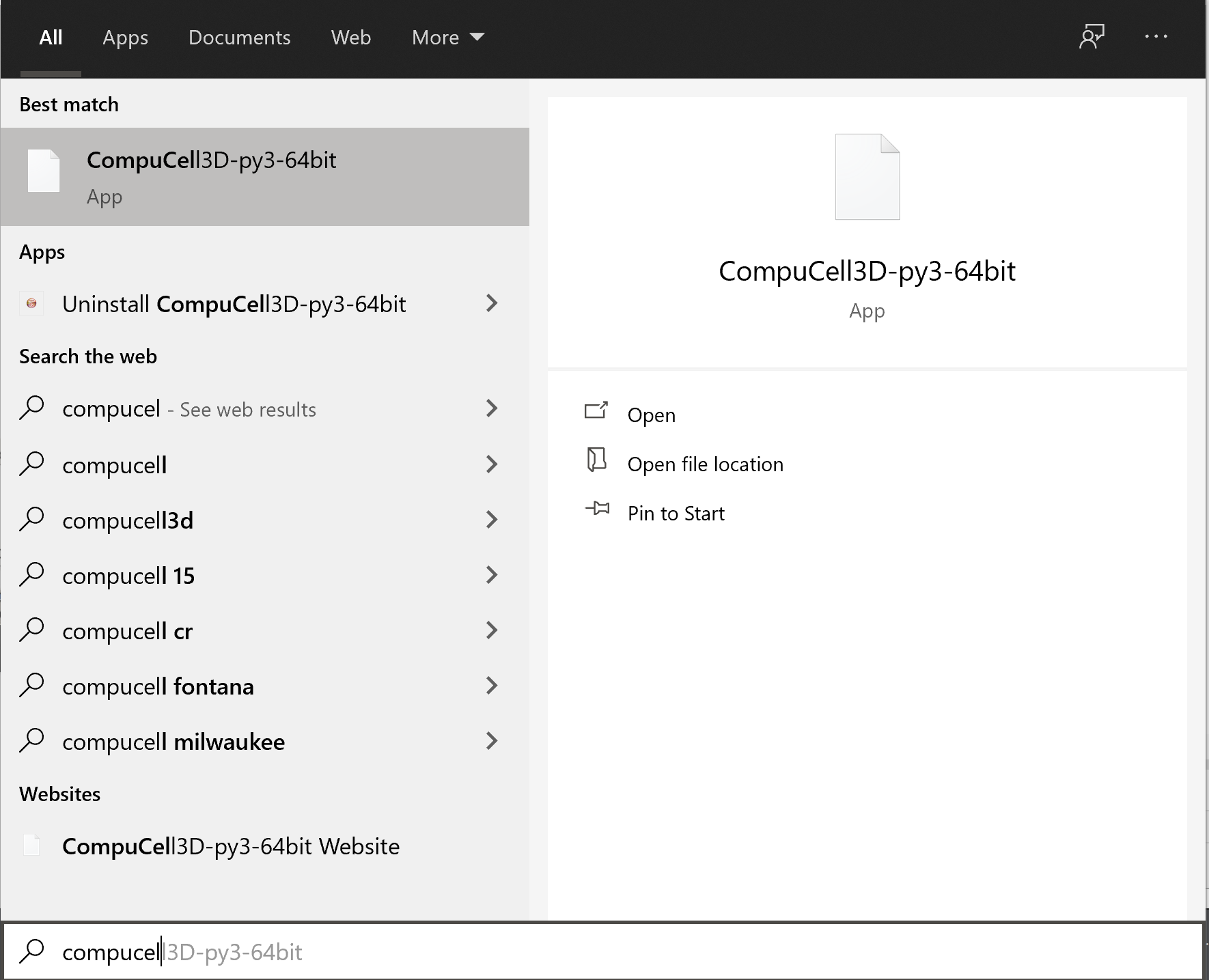 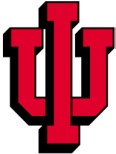 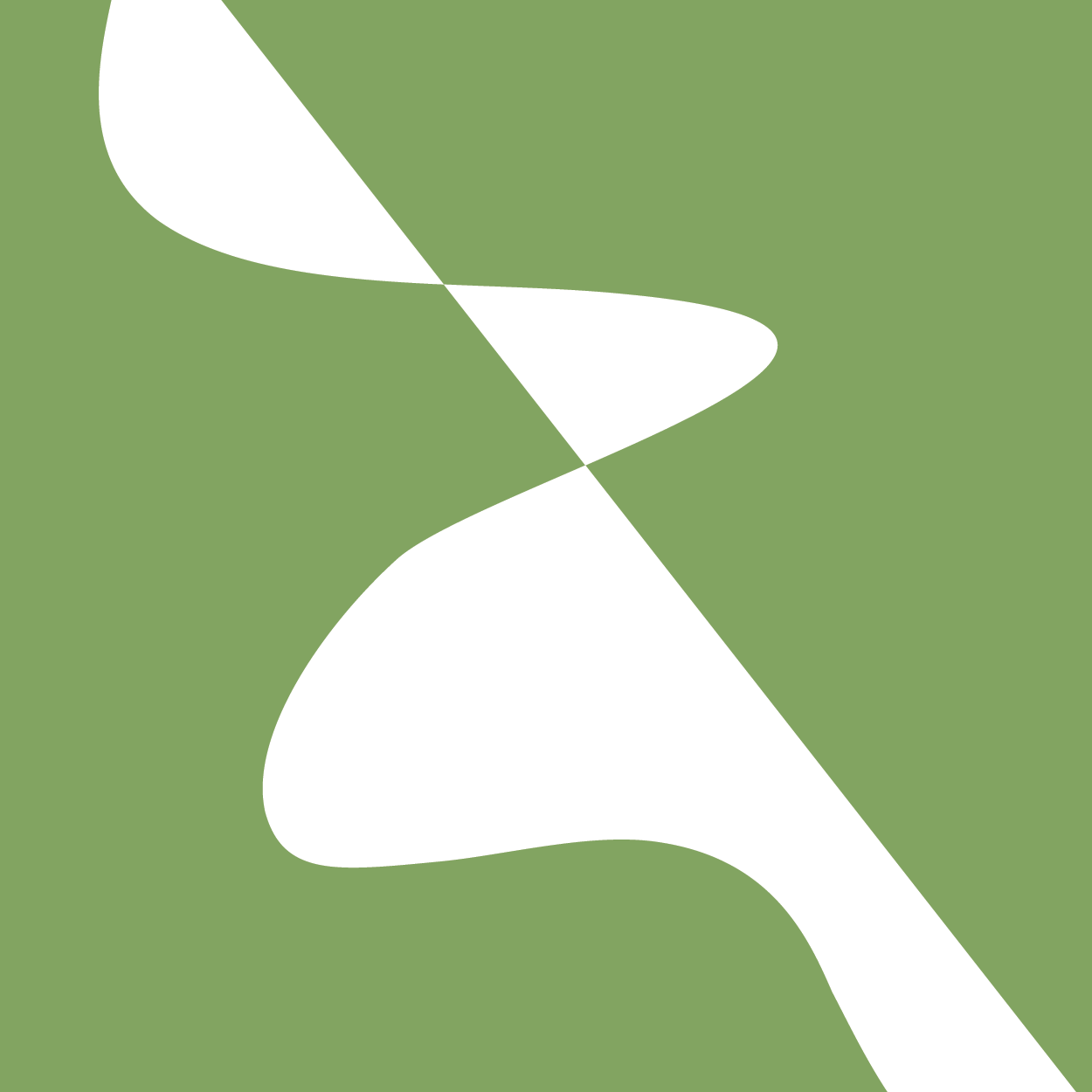 3
Launching CompuCell3D on nanoHUB
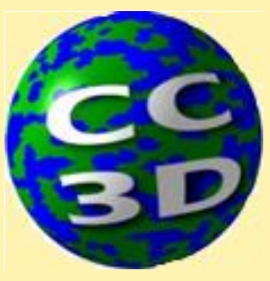 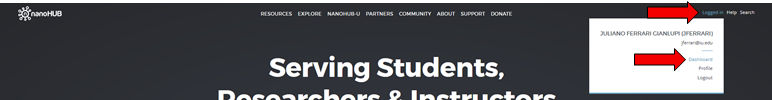 On your dashboard under “MY TOOLS” search for CompuCell3D v4 (1,2,3) 
It’s a good idea to click on the heart, favoriting the tool (4)
To launch CC3D:
Clicking on “CompuCell3D v4 Main Tool” will take you to the “About” page of the tool, click on “Launch Tool” to launch it (5)
Clicking on         will also launch CC3D Player (6)
While CC3D is launching you will see a blue box
1
2
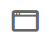 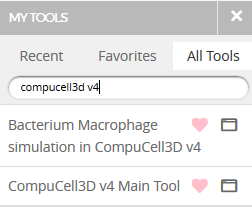 3
6
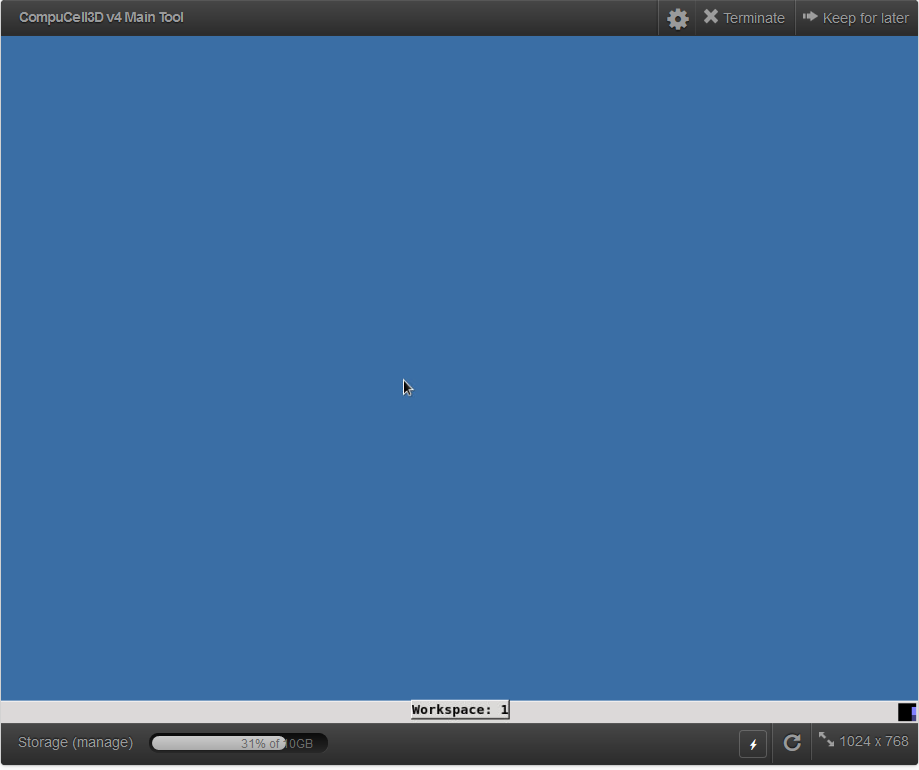 1
4
5
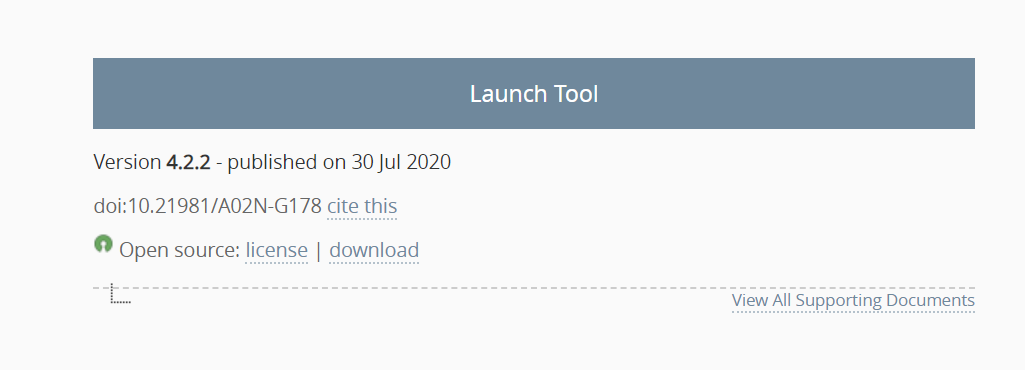 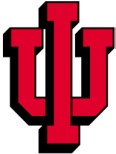 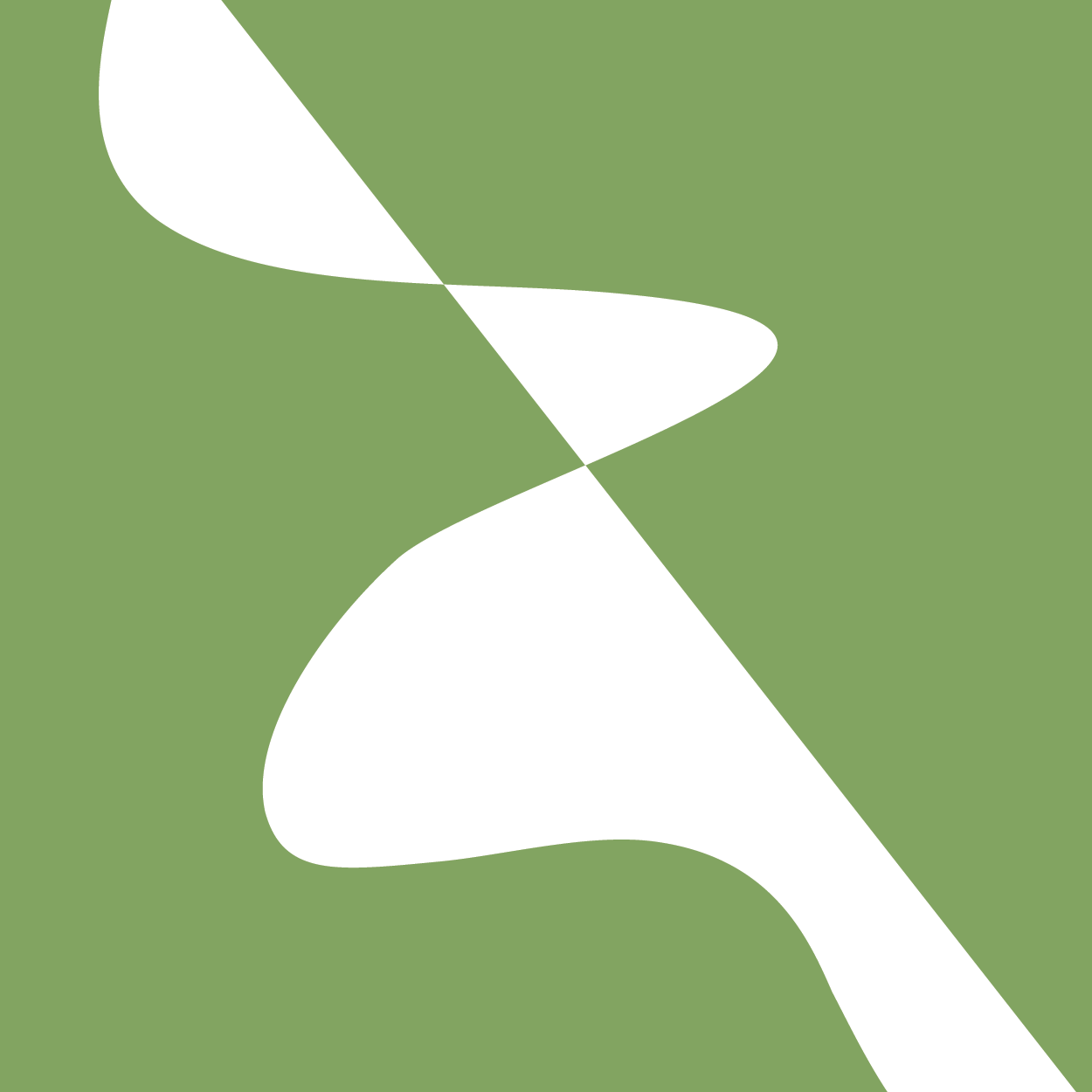 Manipulating CC3D Player in nanoHUB
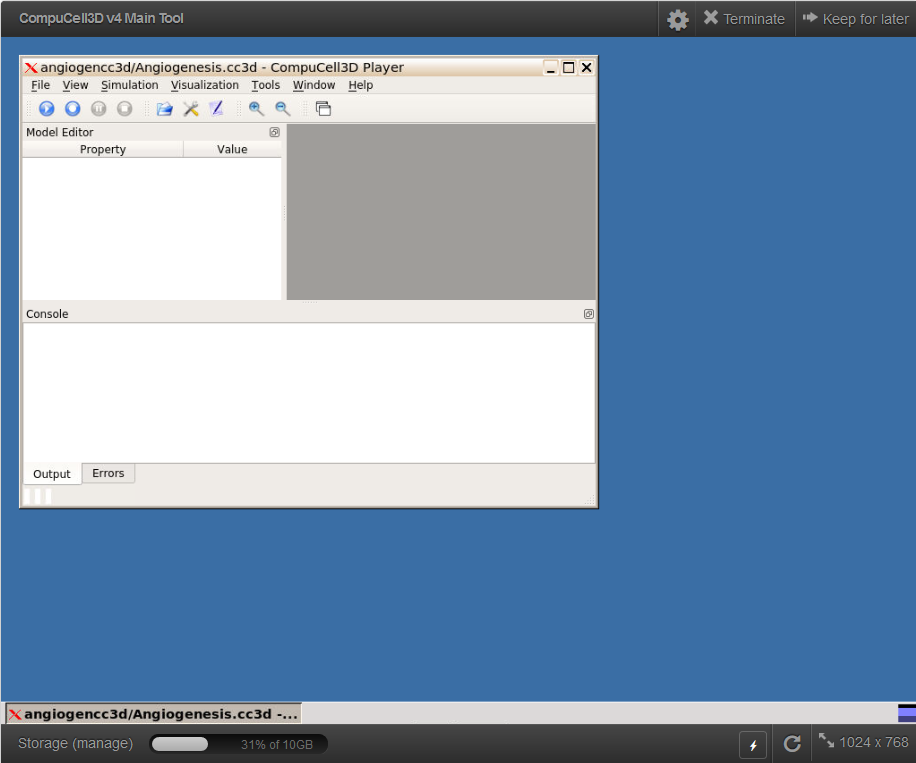 After CC3D Player has launched, it works as a normal computer program, you can resize it (1, 2) or maximize or minimize the window, using
You can resize the tool area by dragging on the boundary box (3)
You can also shrink the “Model Editor” box (4)
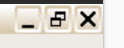 2
1
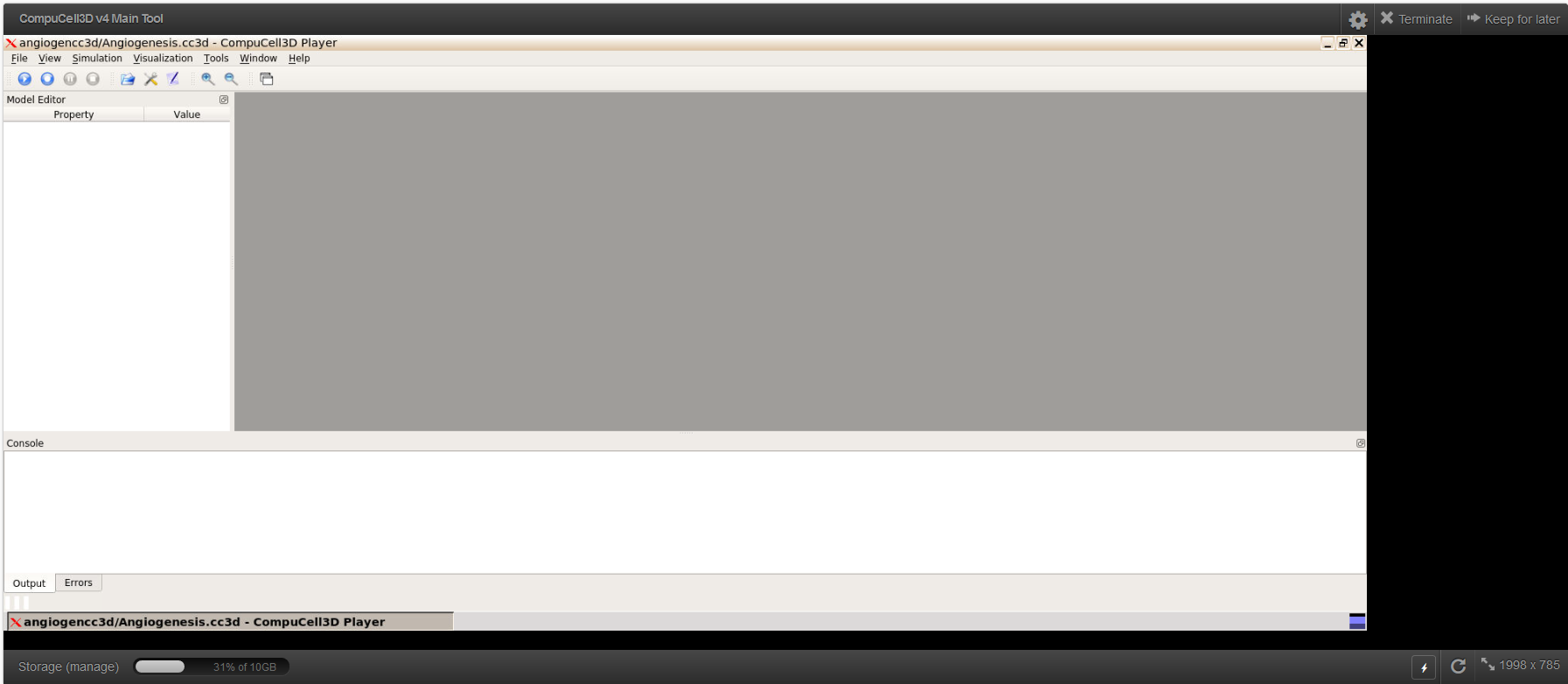 4
3
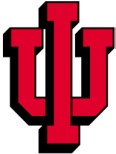 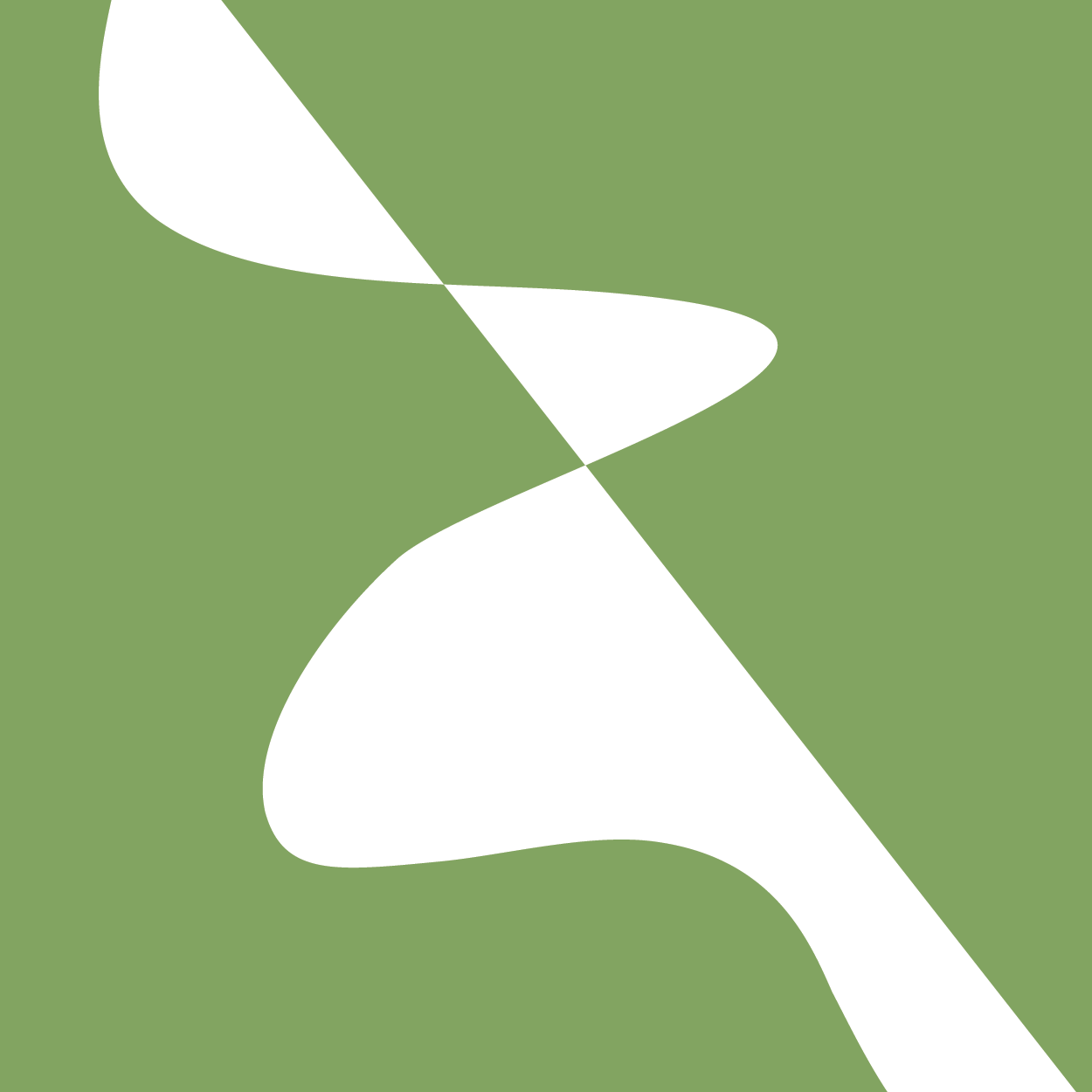 Opening a Simulation in CC3D Player
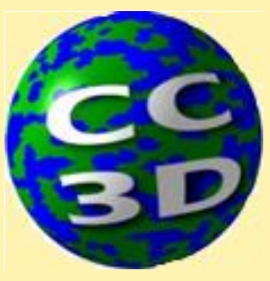 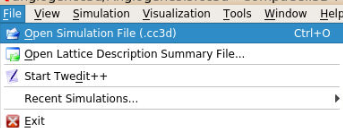 In Player click on File > Open Simulation File
Click on your username on the left of the open file window and go to: 
../<username>
/CompuCell3D_Demos
/Demos
/BookChapterDemos_ComputationalMethodsInCellBiology
/Angiogenesis
	/Angiogenesis.cc3d



Make Sure you open the file in your user directory and not the one in the CC3D tool directory! If CC3D Player crashes immediately, this is probably why
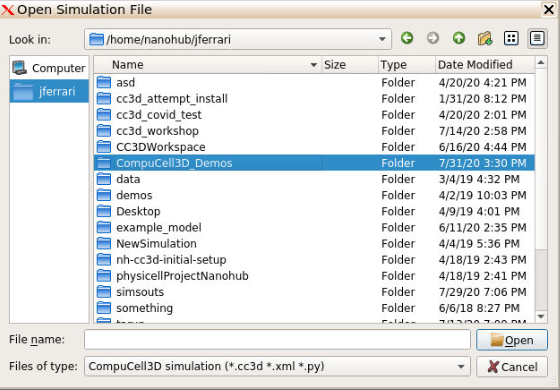 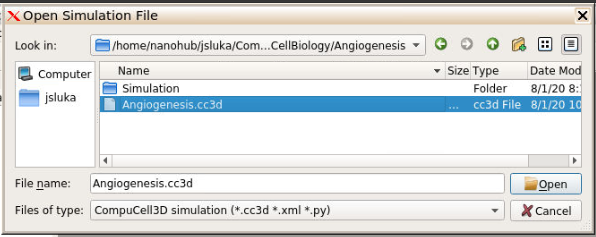 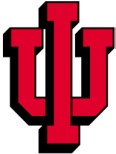 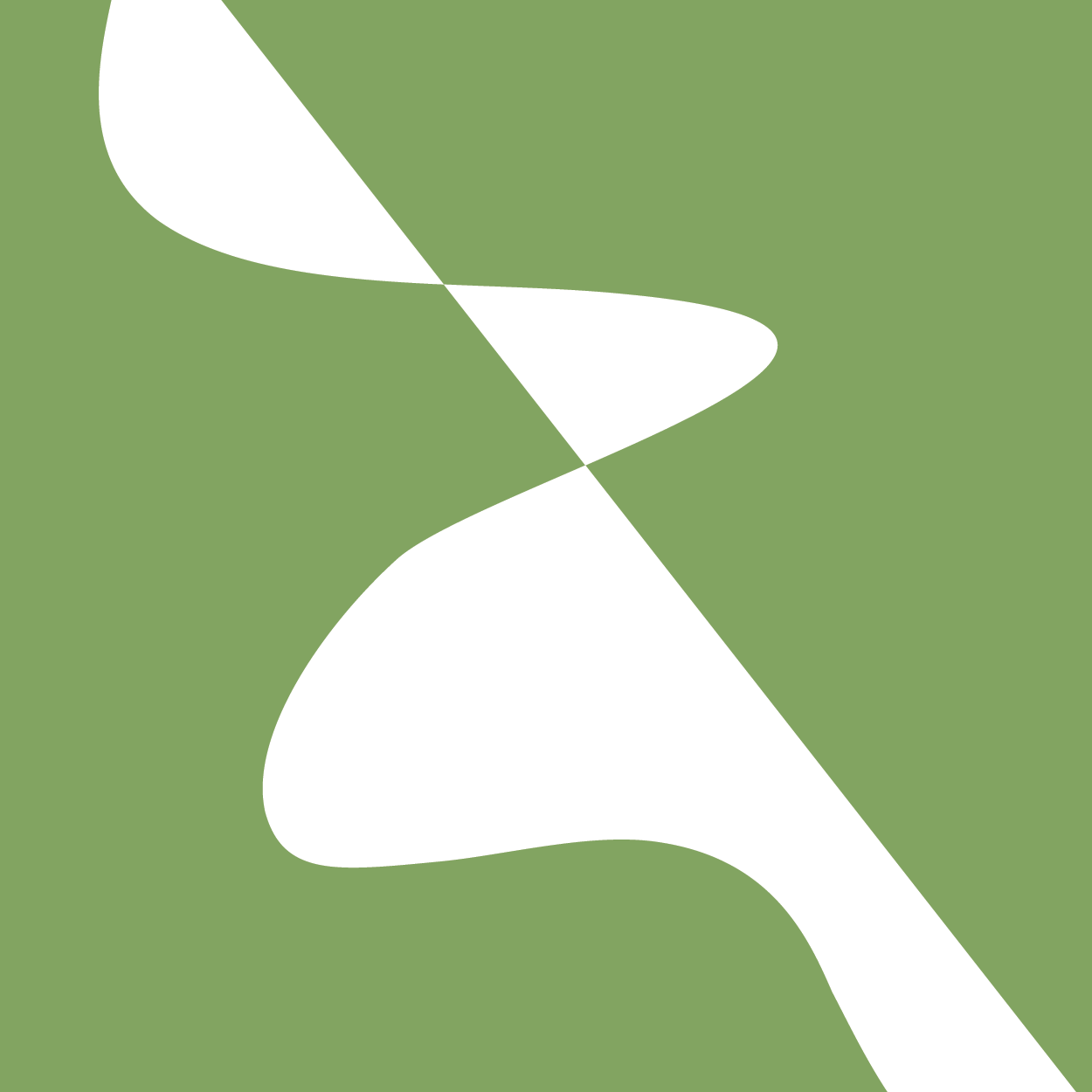 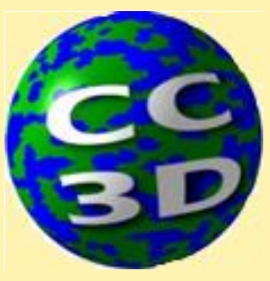 Starting, Stepping, Pausing and Stopping Simulations in CC3D Player
The four buttons in the menu bar control simulation operation
“Run” Puts the simulation into continuous execution

“Step” Single steps the simulation if it is not yet executing or is paused and then pauses, or executes one additional step if the simulation is currently executing

“Pause” Pauses simulation execution allowing restart of the current run

“Stop” terminates simulation execution and does not allow restart of the current run

Don’t hit “Stop” unless you want to restart the simulation
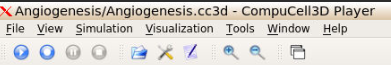 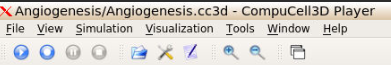 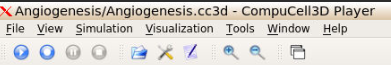 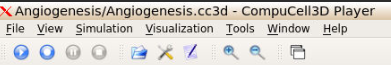 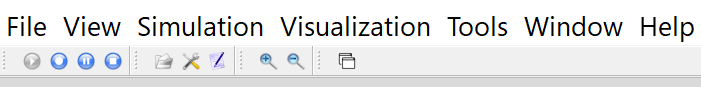 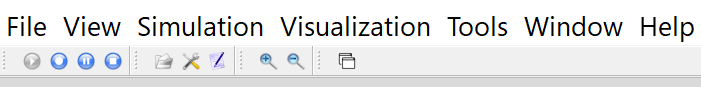 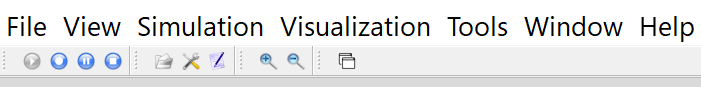 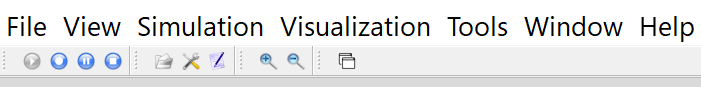 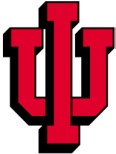 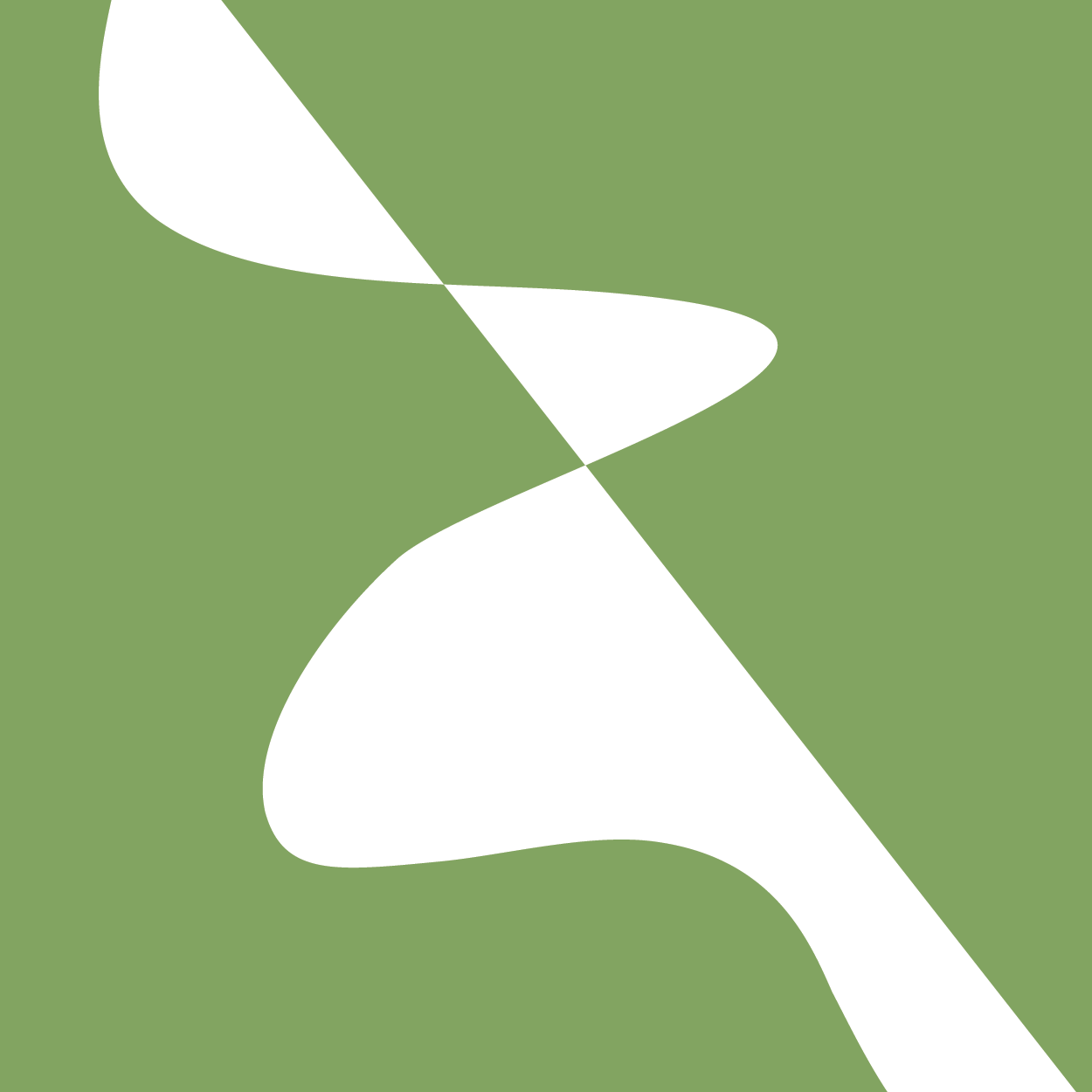 Controlling Cell Visualization in CC3D Player
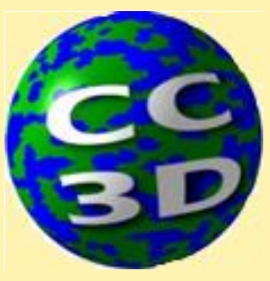 Hit step         (the blue circle in circle next to the play button)

A subwindow labeled “Graphics 0” containing the cell lattice field will appear
If a second console sub window appears drag the resize area a tiny bit







You are seeing a section in the xy plane of a 3D simulation
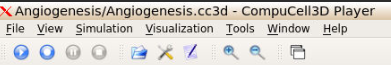 1
3
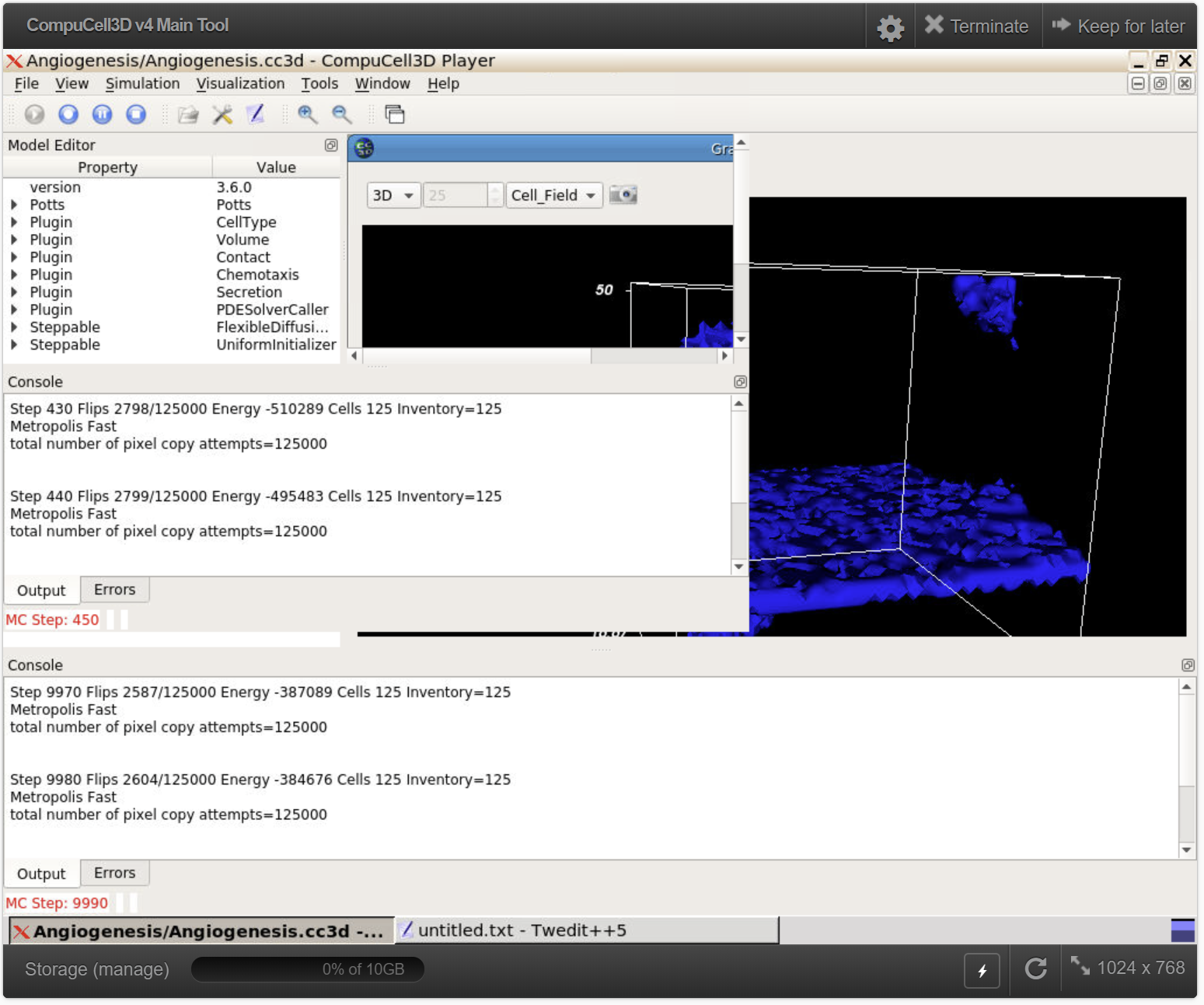 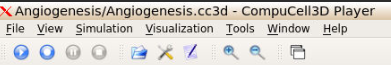 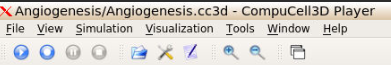 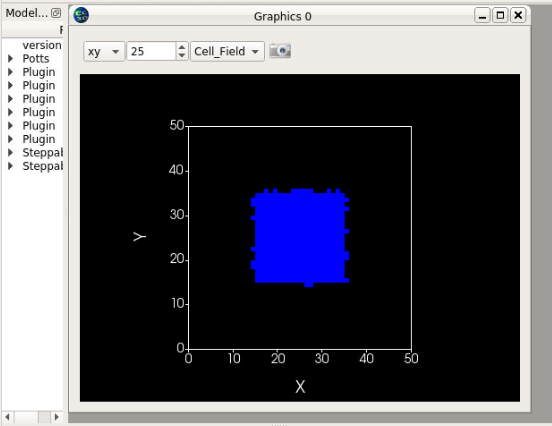 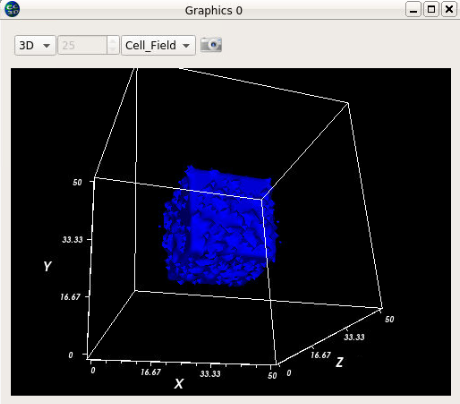 2
4
We want to see the simulation in 3D 
Select the drop down that says xy (3) and select 3D (4)
Now hit play (5)
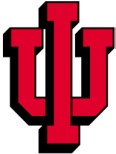 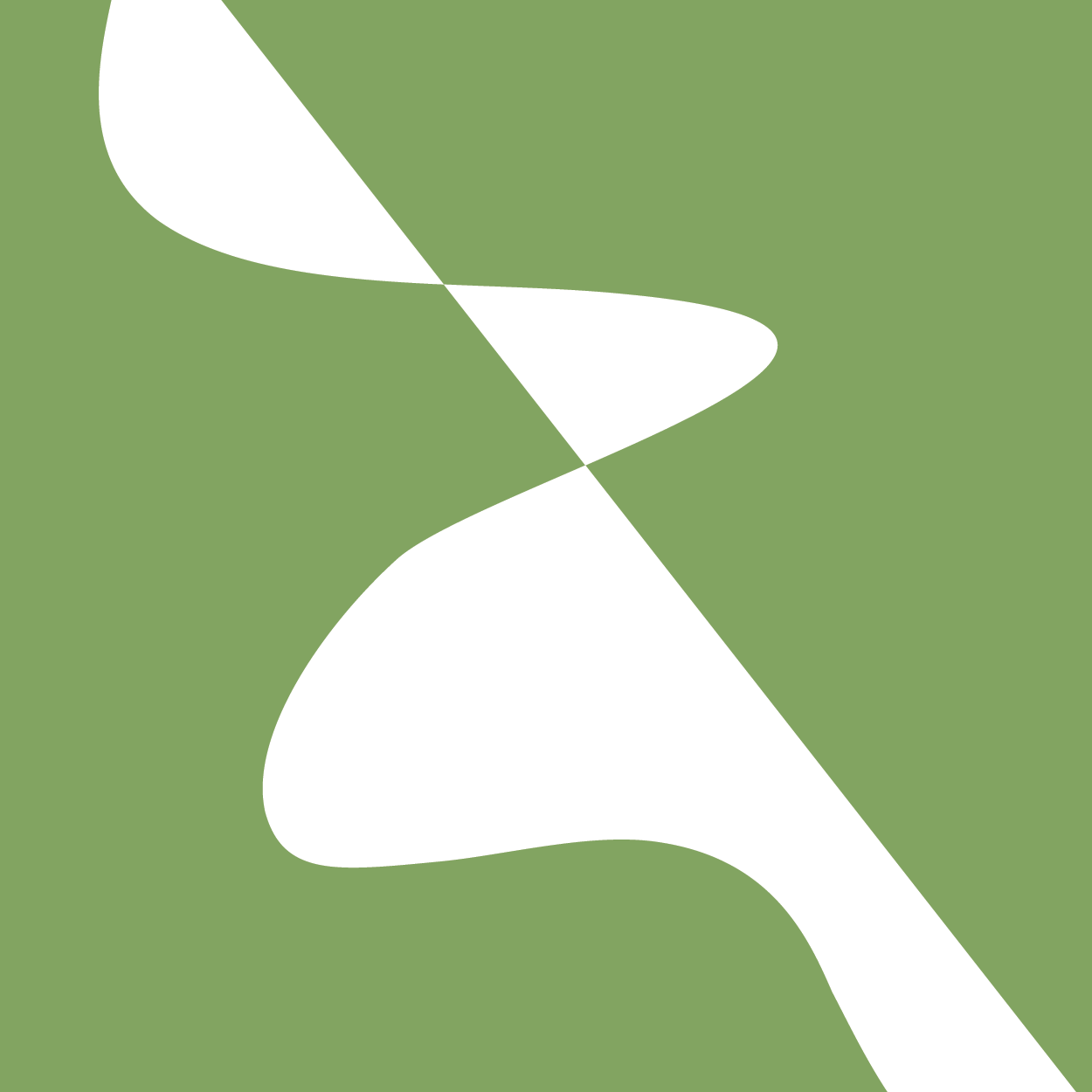 5
Zooming and Panning in CC3D Player
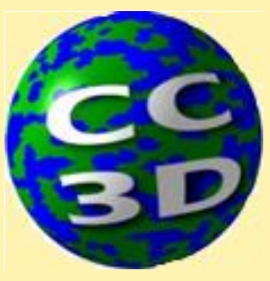 Watch the simulation run

You can rotate the simulation, zoom in or out, pan, etc… using the standard mouse or touchpad functions for your operating system

If you type “r” (for reset) when in a graphics window it resets the zoom and displacement in the window

Play a little to familiarize yourself with some of these functions
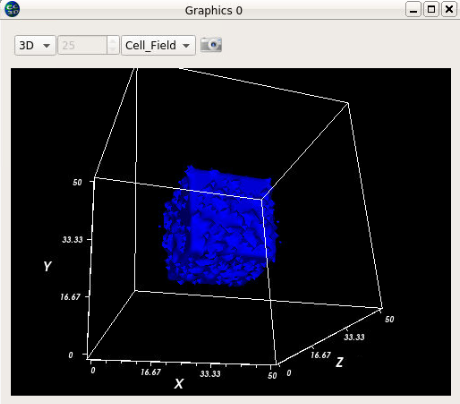 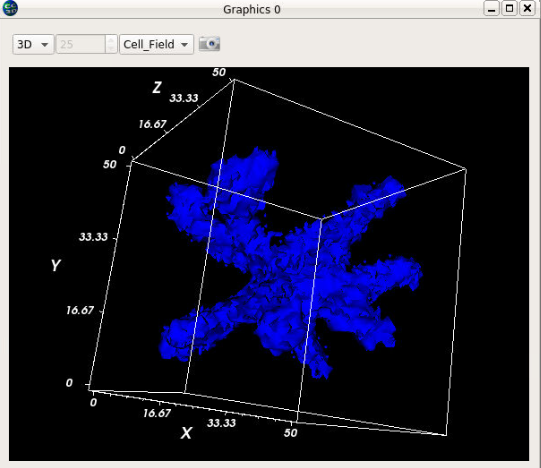 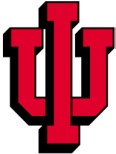 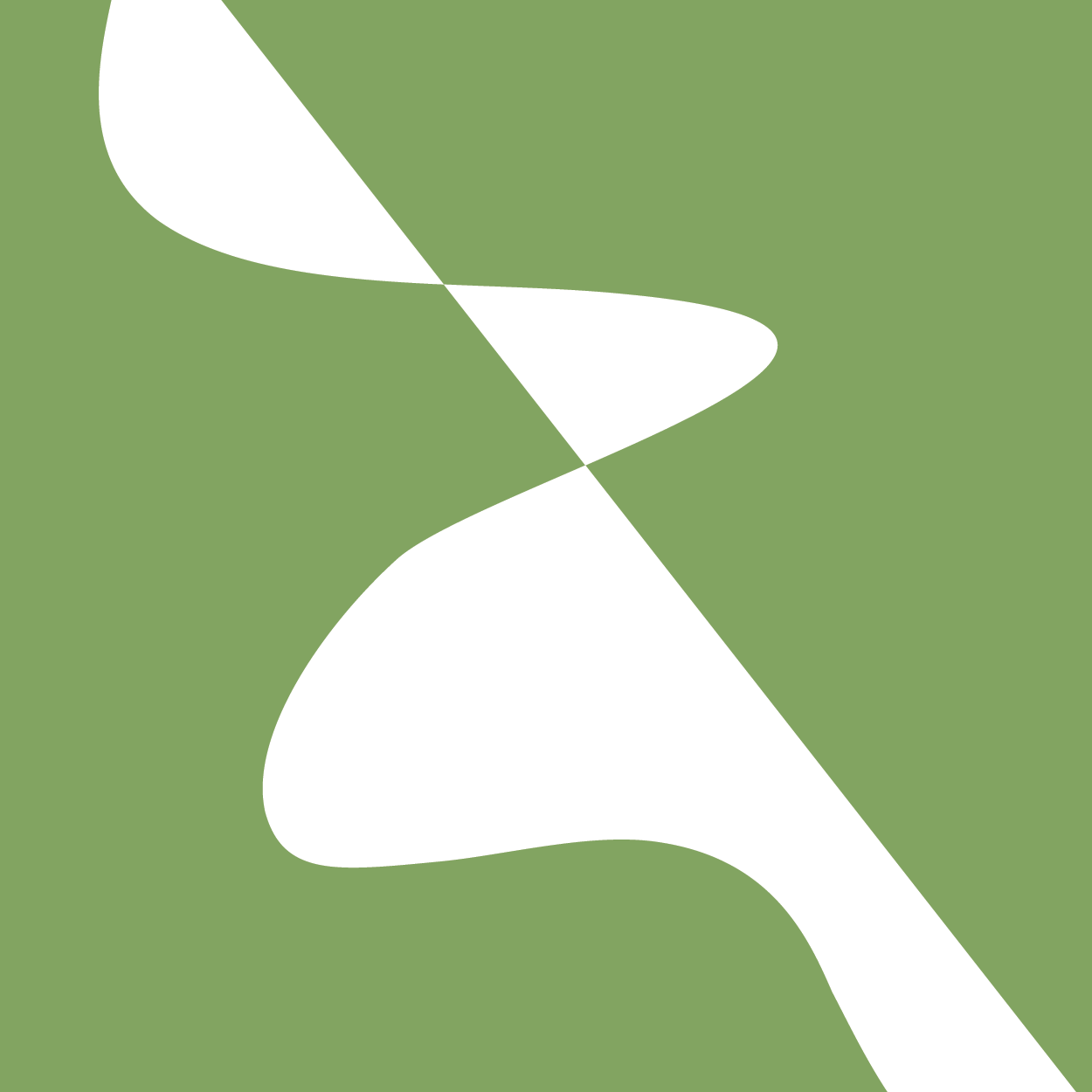 [Speaker Notes: Remind people of the “r” function]
Controlling Cell Visualization in CC3D Player
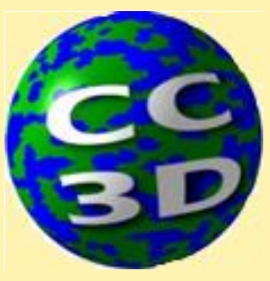 Player offers a lot of visualization options which we will explore later
To change whether the borders of the cells are drawn use the “Visualization” Pulldown Menu




We recommend pausing the simulation before changing the visualization settings
Usually changing the visualization configuration while running will pause the simulation
Remember to his “OK” to save a configuration change
In either case, hit “Play” to resume
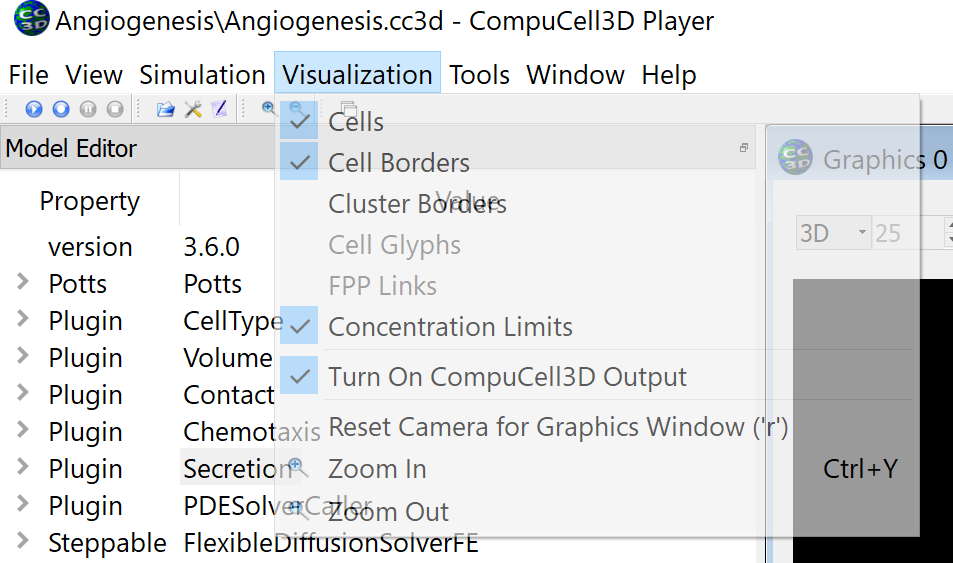 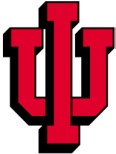 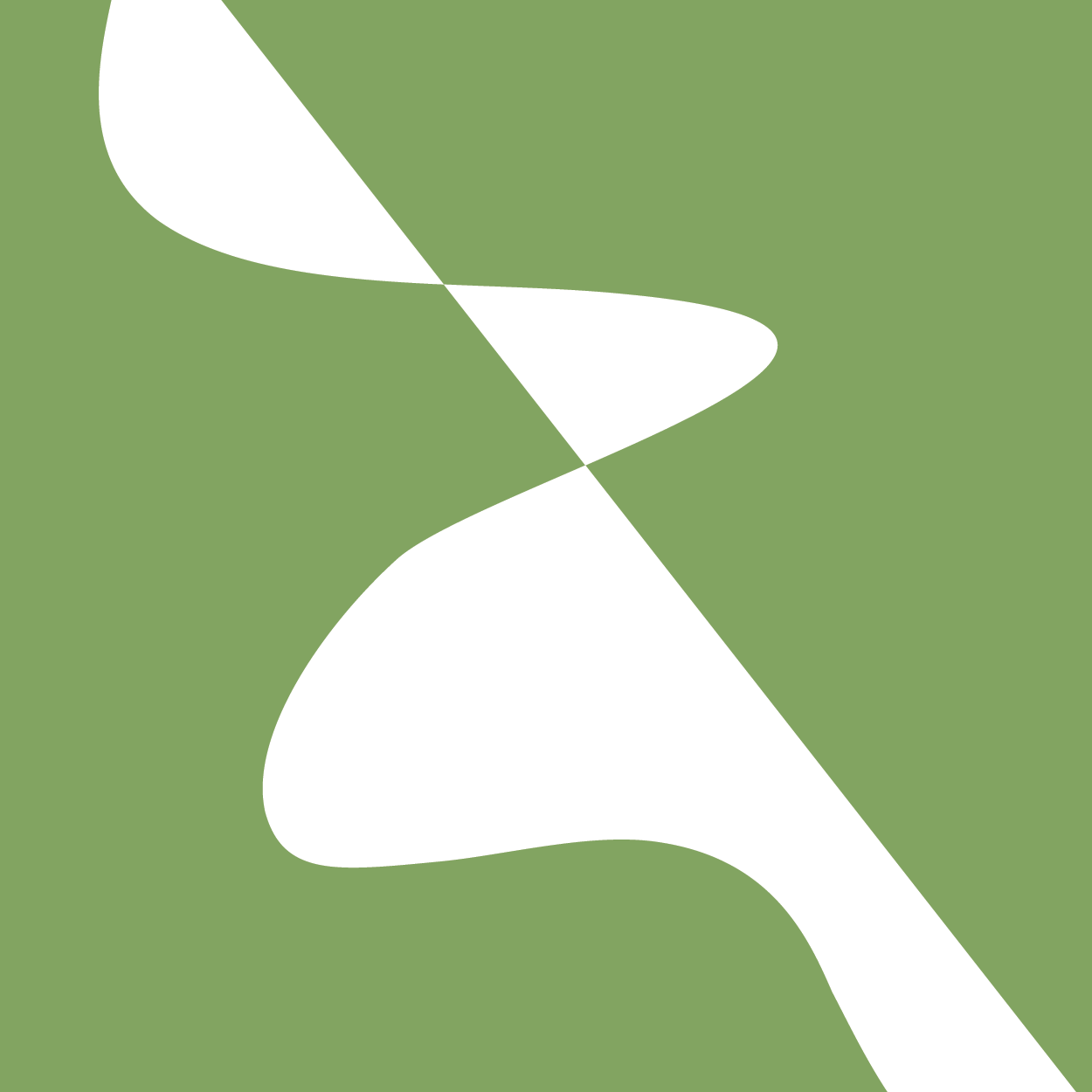 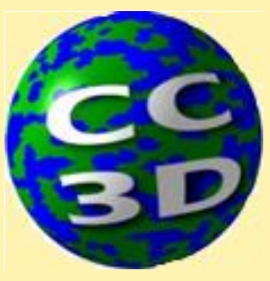 Controlling Cell Visualization in CC3D Player
Most controls for the visualization are in the “Configuration” Menus: either select “Tools” (1) and then “Configuration” (2) or hit (3)

You can then select “Cells/Colors” (4) or “3D” (5) for more display options  

We recommend pausing the simulation before changing the visualization settings
Usually changing the visualization configuration while running will pause the simulation
Remember to his “OK” (6) to save a configuration change
In either case, hit “Play” to resume the simulation (7)
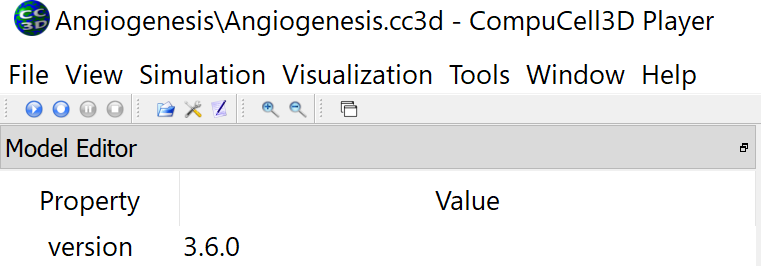 1
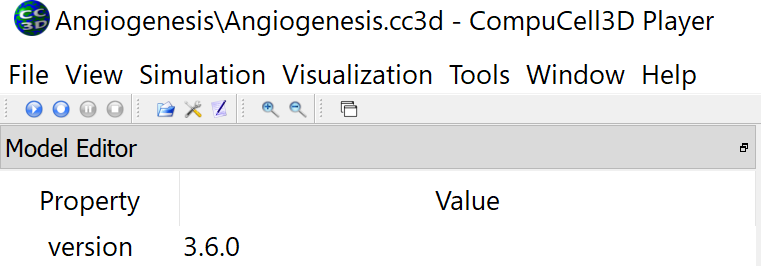 3
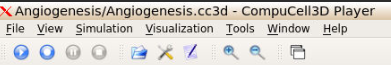 2
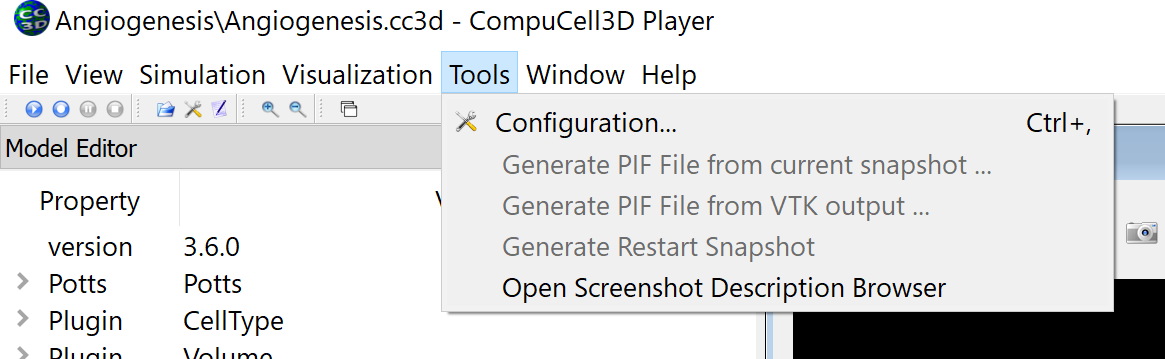 5
4
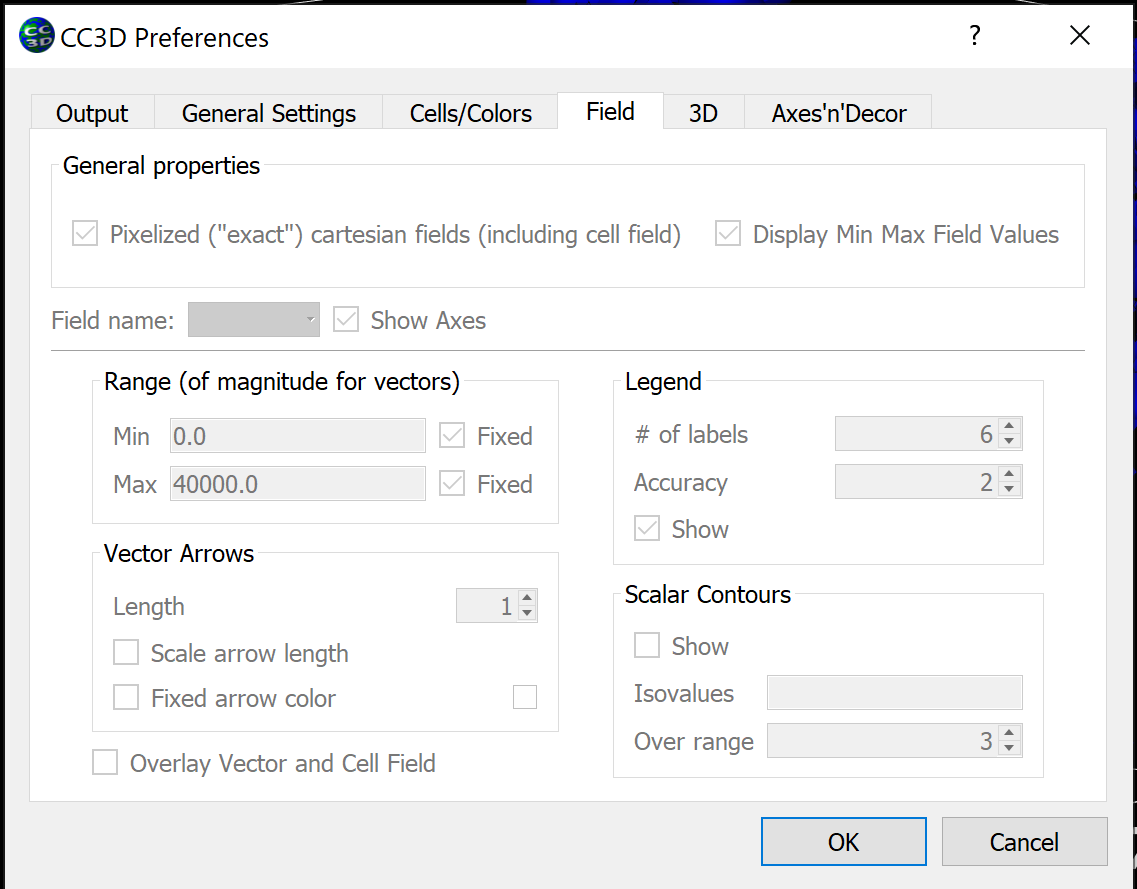 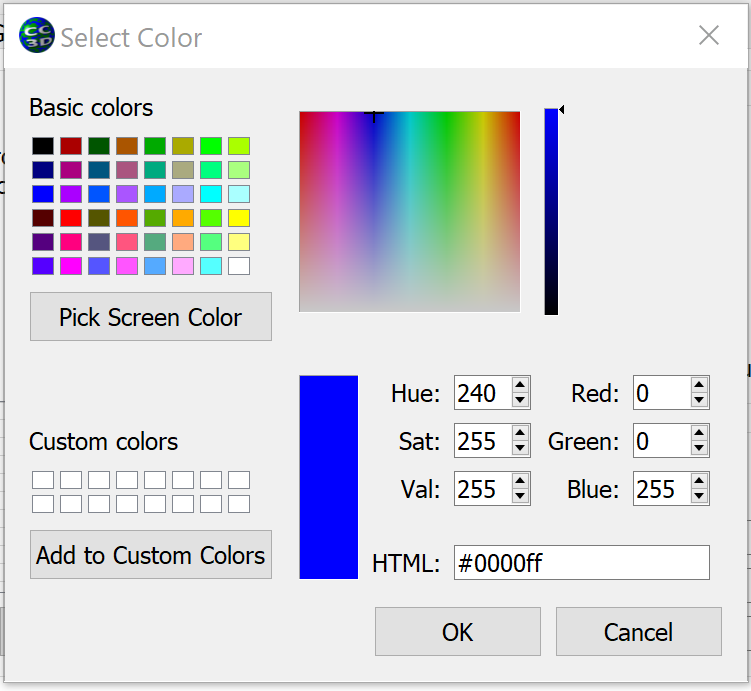 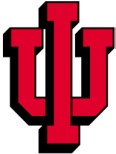 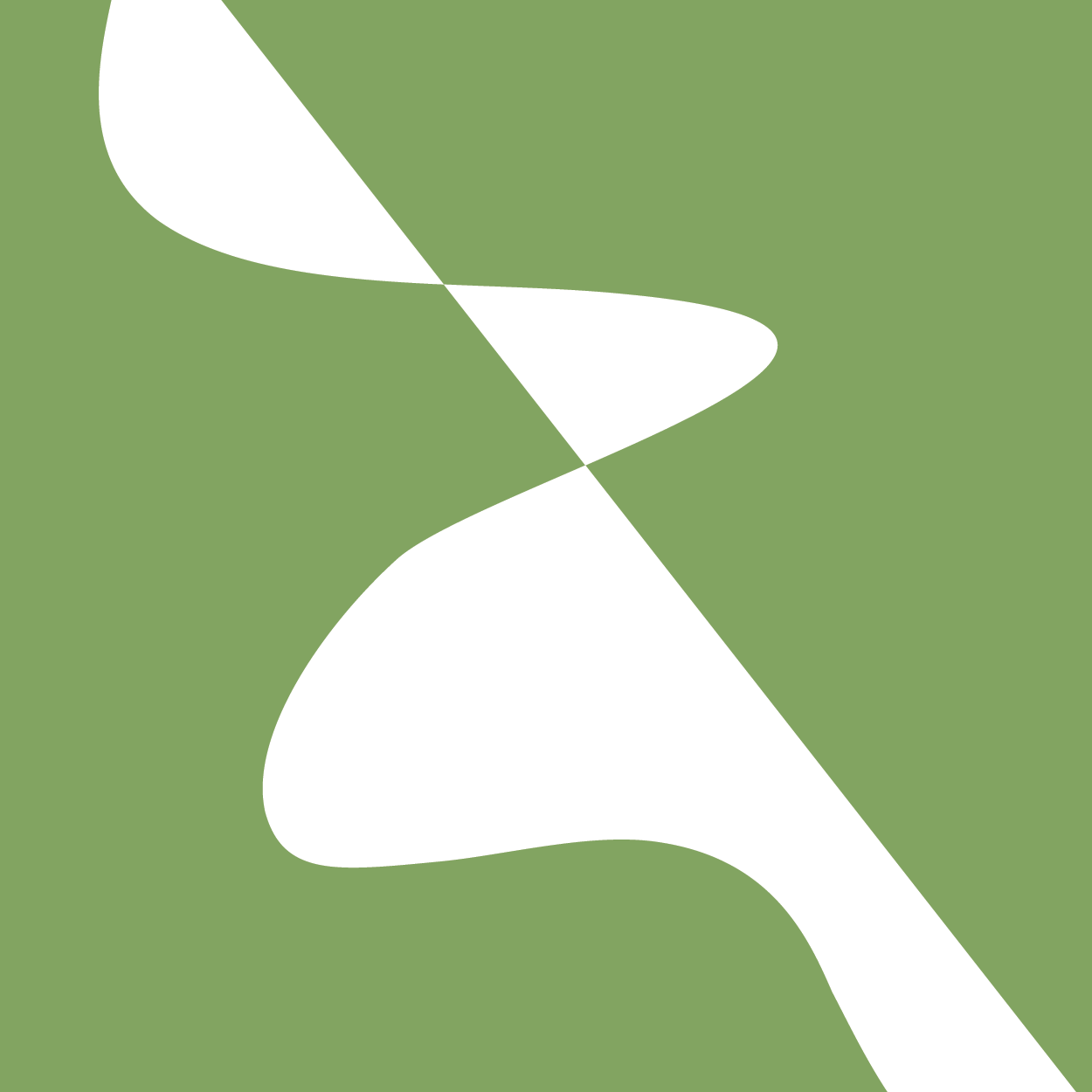 6
6
7
Exercise—Adjust Cell Visualization
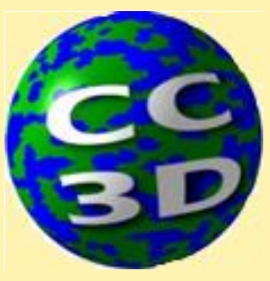 We recommend pausing the simulation before changing the visualization settings
Usually changing the visualization configuration while running will pause the simulation
Remember to his “OK” to save a configuration change
In either case, hit “Play” to resume

Try a few manipulations like changing cell colors!
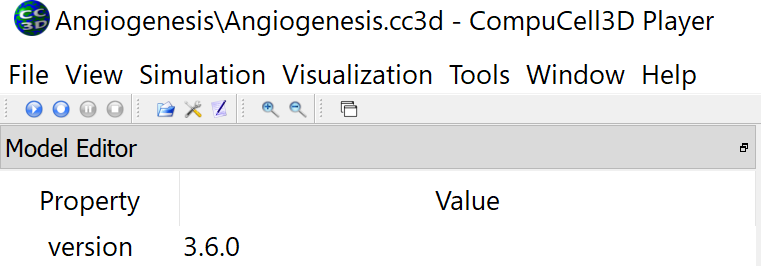 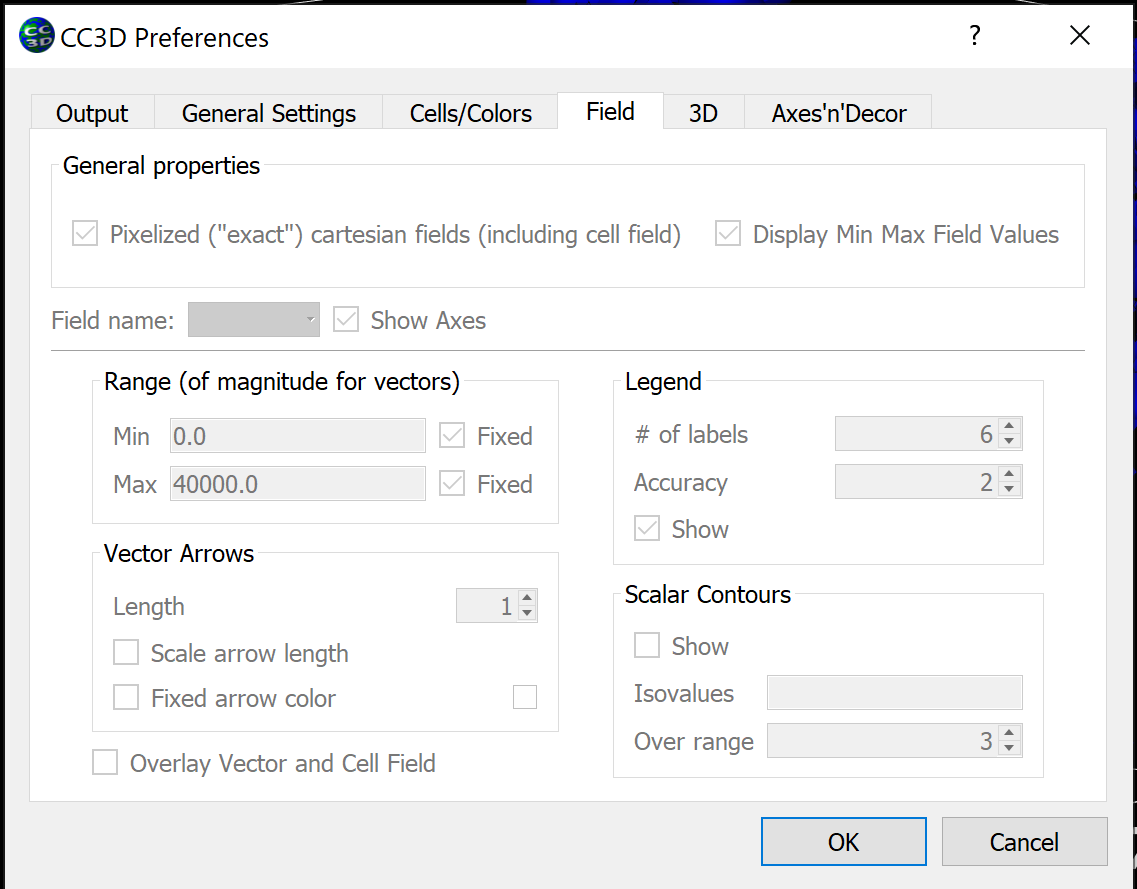 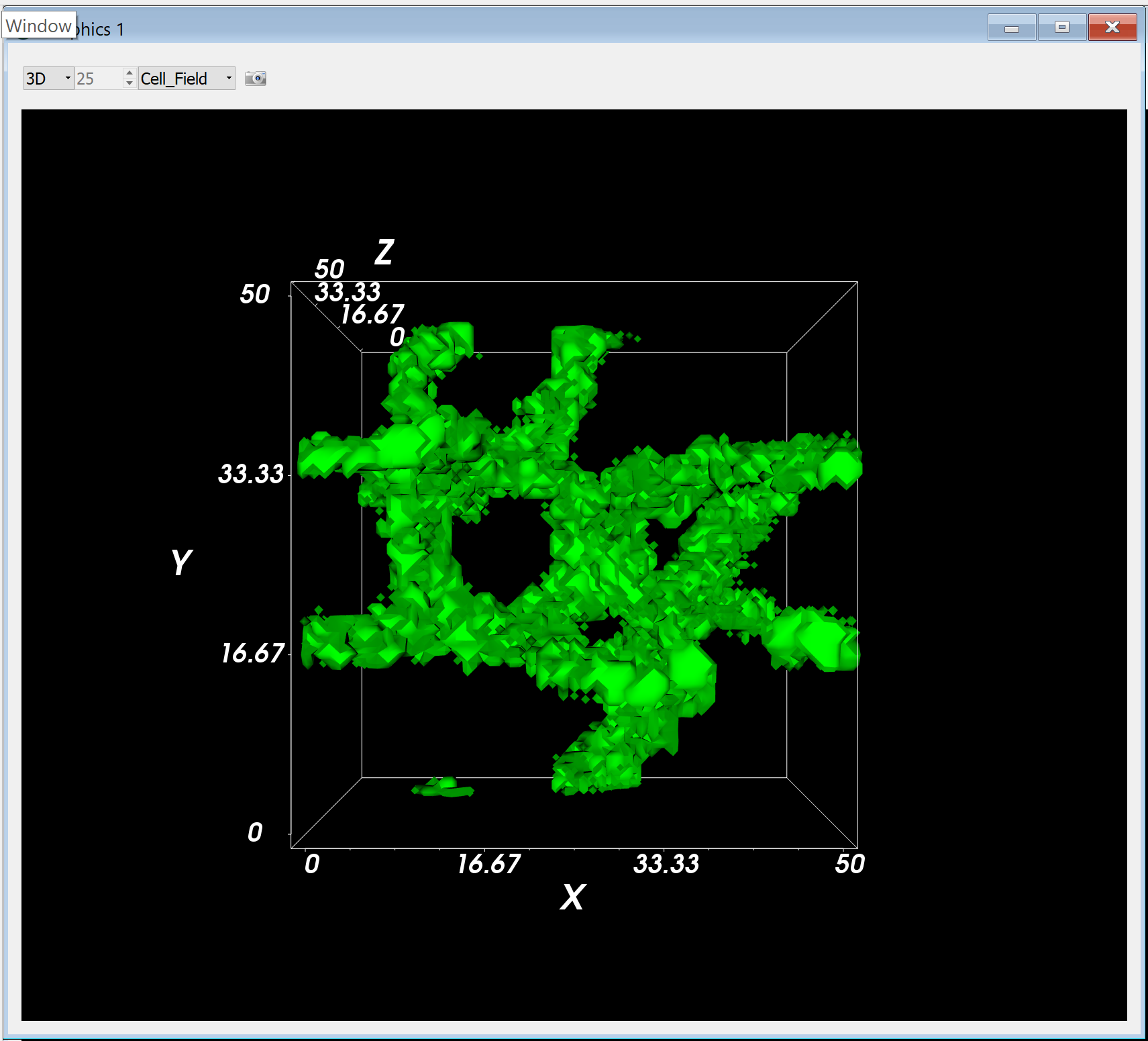 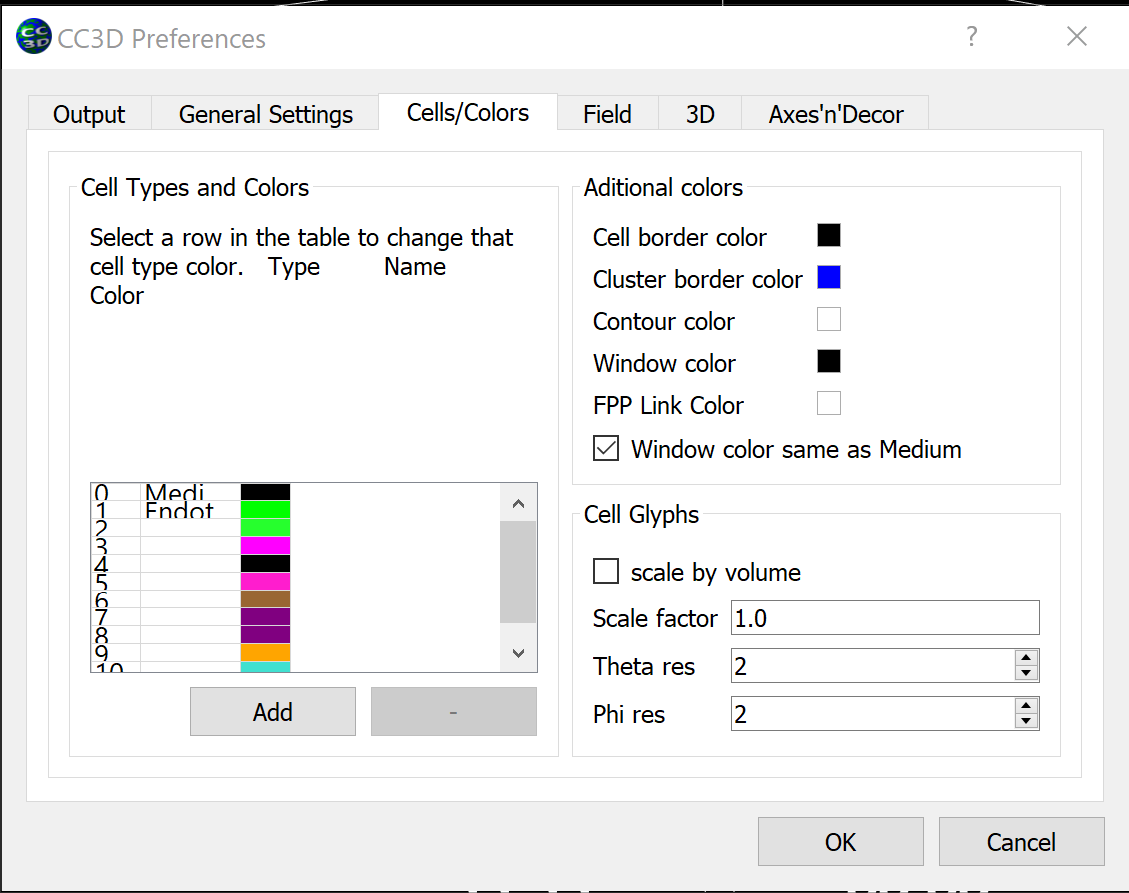 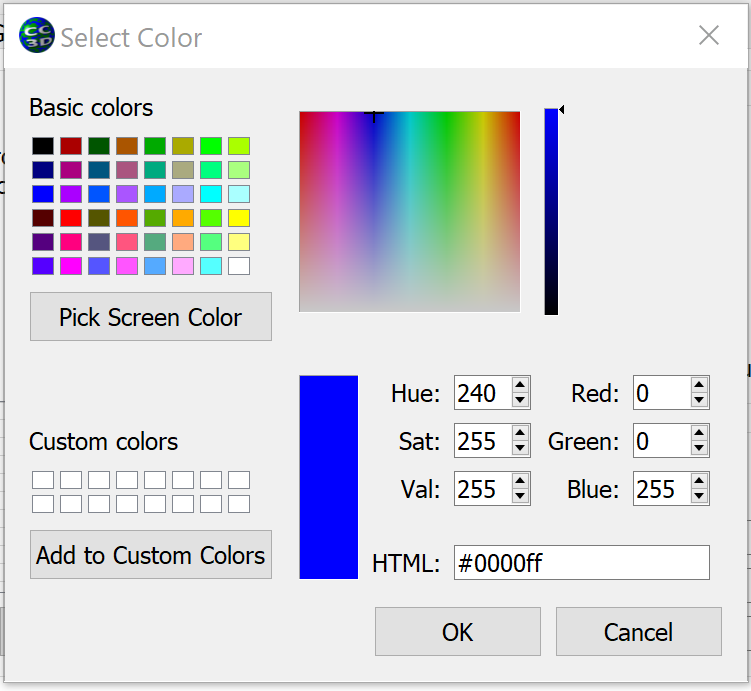 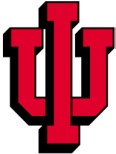 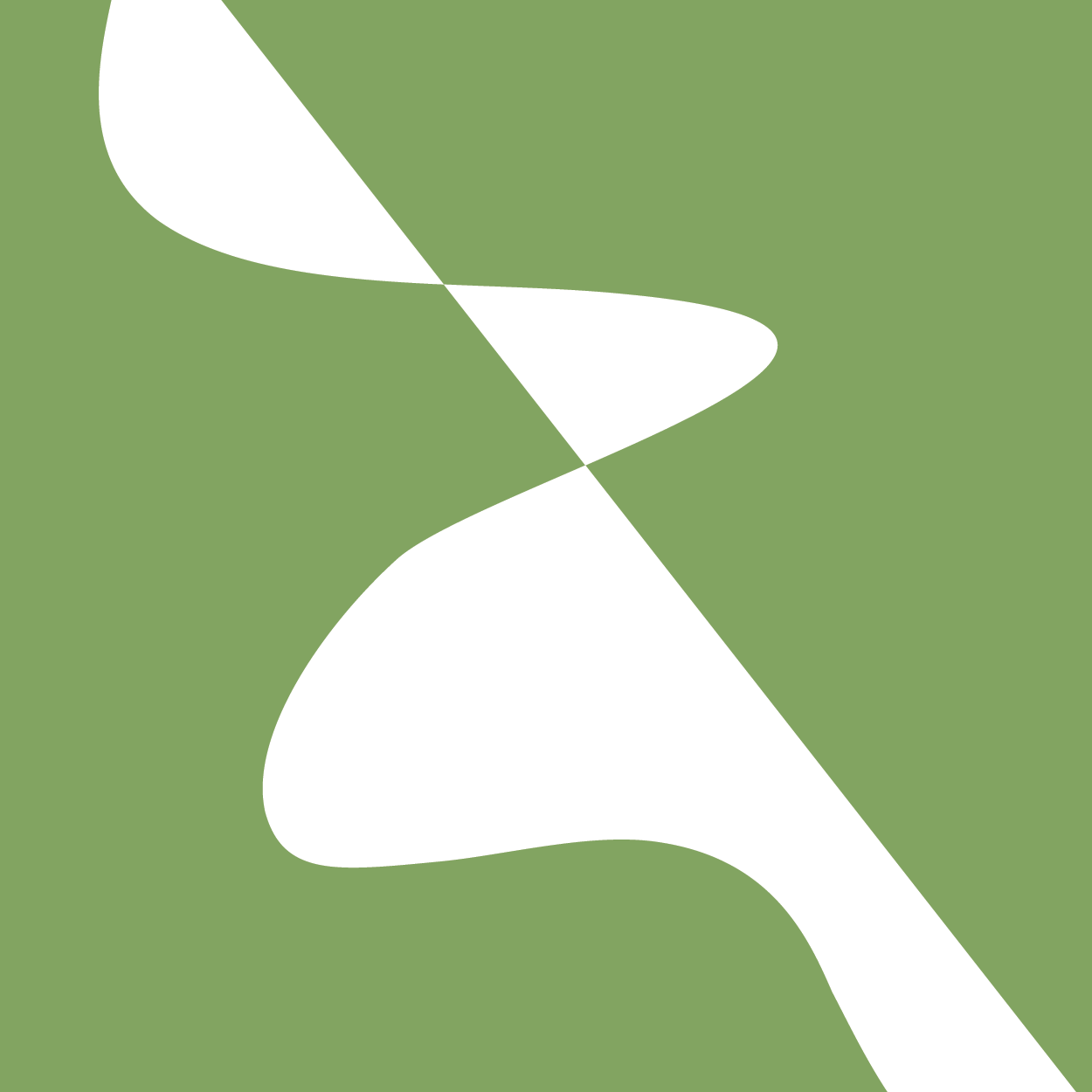 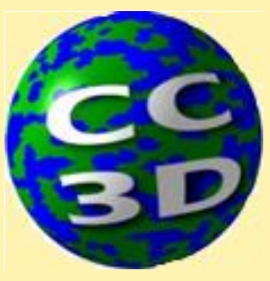 Adding Visualization of Chemical Fields
You can create more cell subwindows by going to the menu Window > New Graphics Window. Or by
     
    clicking the          button
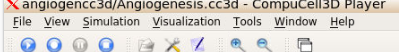 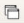 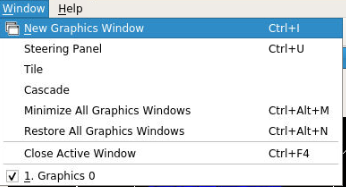 Select the drop-down menu that says cell field on the new window and select VEGF
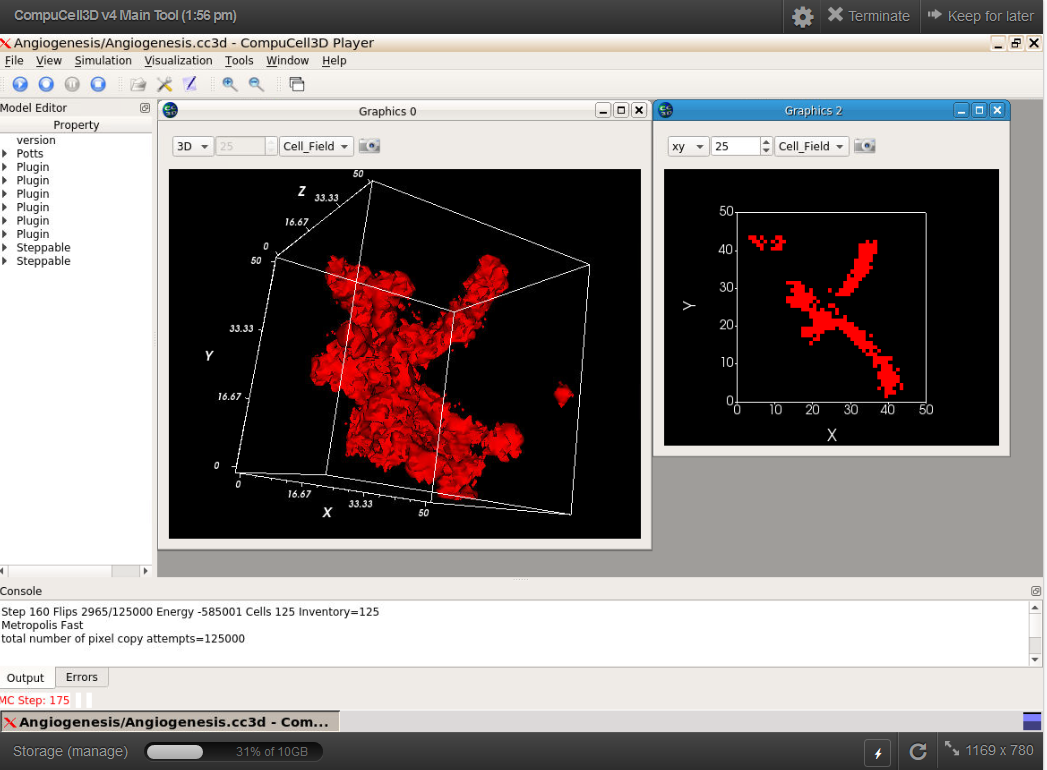 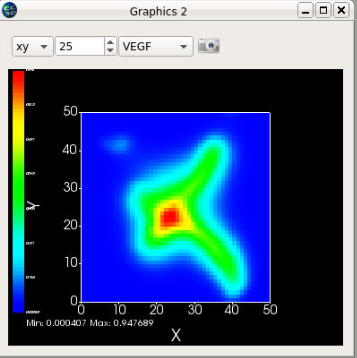 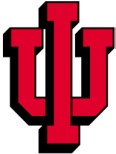 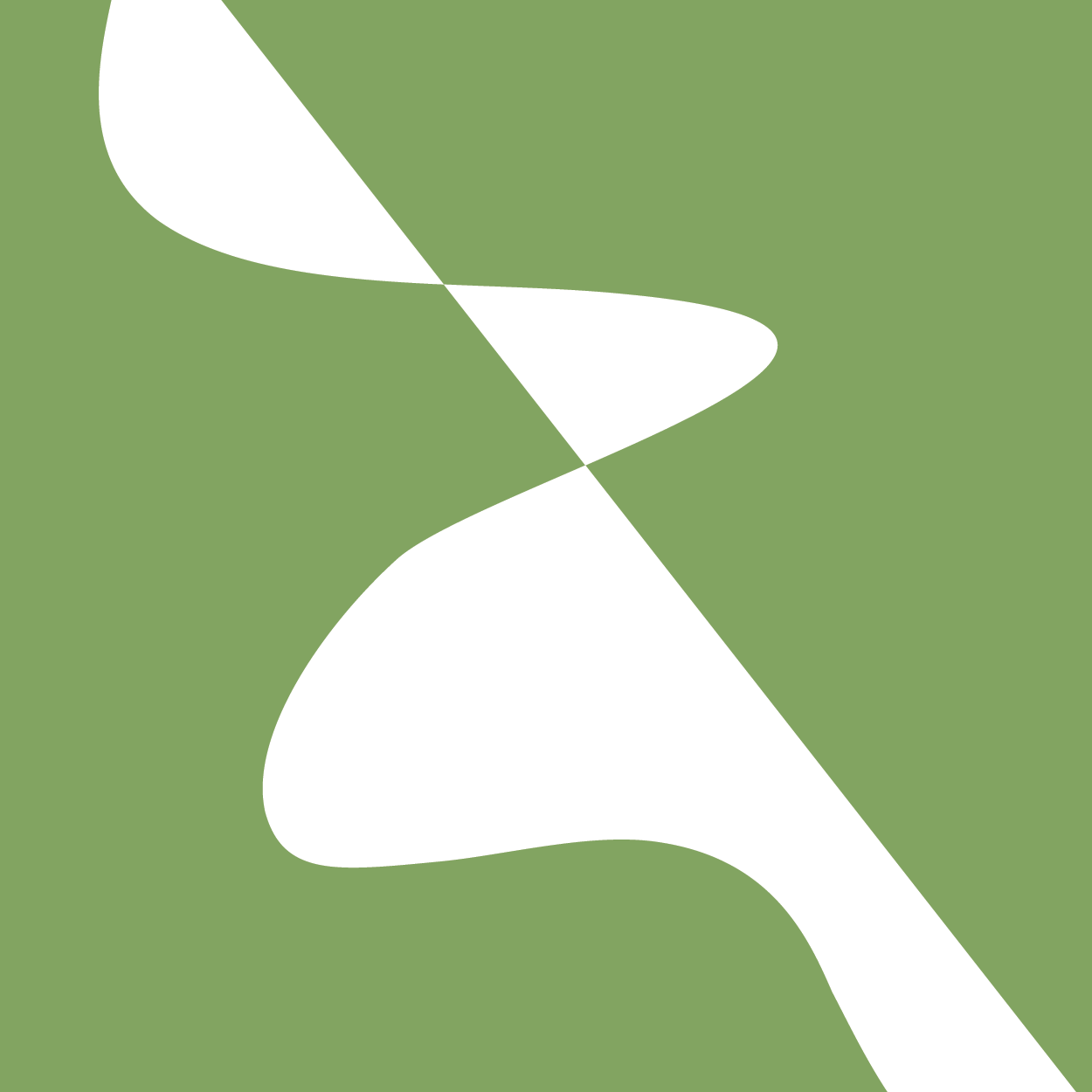 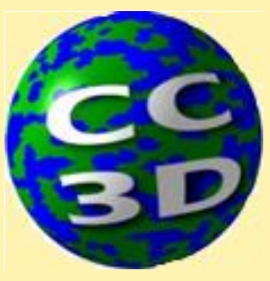 Uploading and Downloading CC3D Simulation Files in nanoHUB
Because nanoHUB is a public server, it has some limitations on what files can be uploaded and downloaded and how to move them

In particular, it does not allow CC3D Player to directly access files on your local computer

We will use Jupyter notebooks to move files (either the freestanding Jupyter (preferably) app or the nanoHUB Tellurium app)
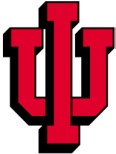 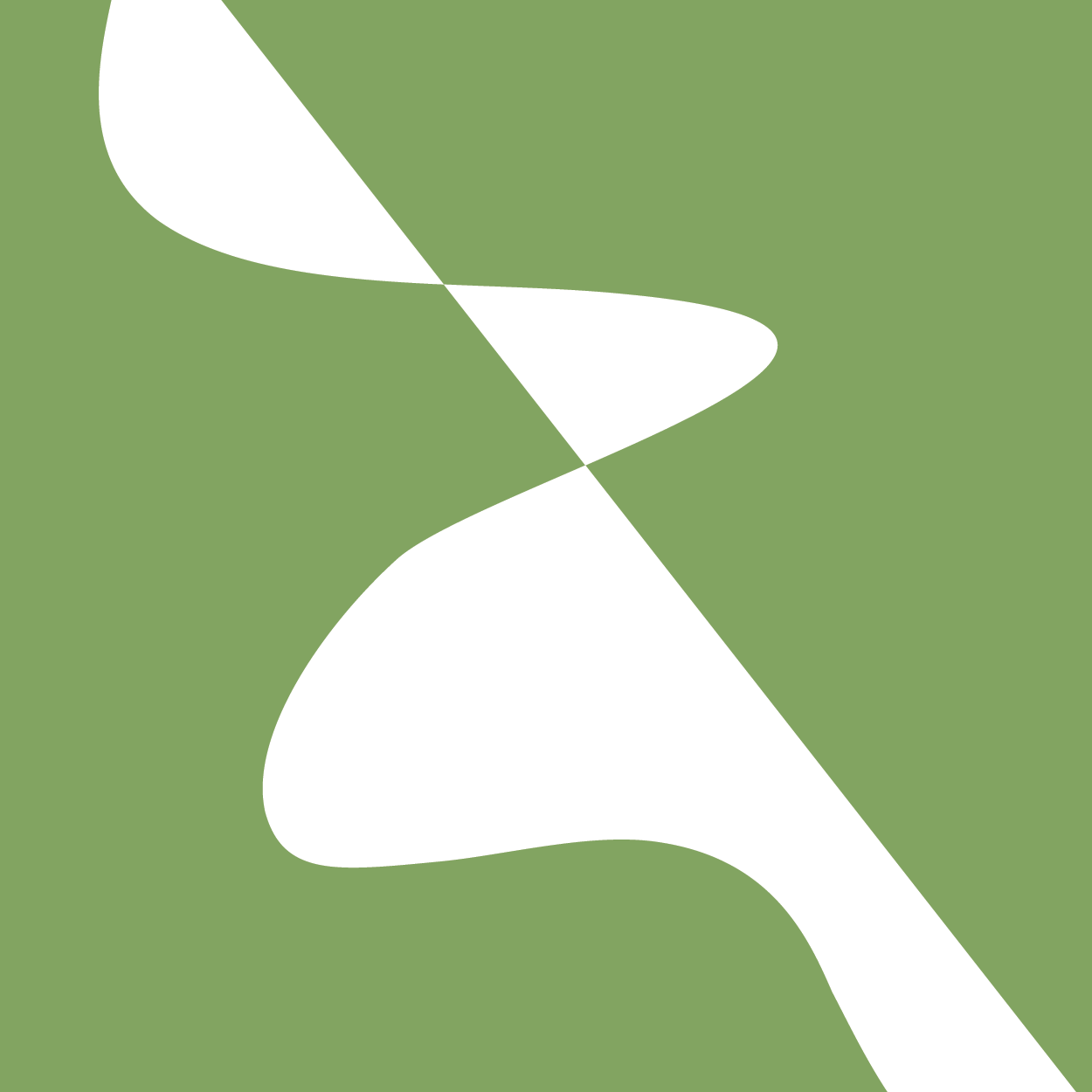 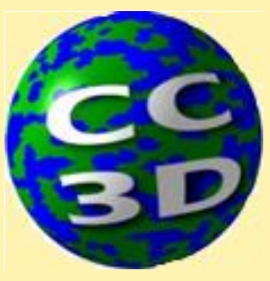 Exercise 1.1.2 – Uploading and Running a Simulation in nanoHUB CC3D—Colonic Crypt
We will use a sample simulation of cell proliferation and differentiation in the colonic crypt written by Furkan Kurtoglu as our example

Please follow along

You will find the zipped simulation files on the google drive and on slack in the #student-material channel 

	https://drive.google.com/drive/folders/18b5lTDBQrAe765wddu_eMw3PgLYTEvKz?usp=sharing

	https://multiscalemod-ags3330.slack.com/archives/C018H1EPUBB
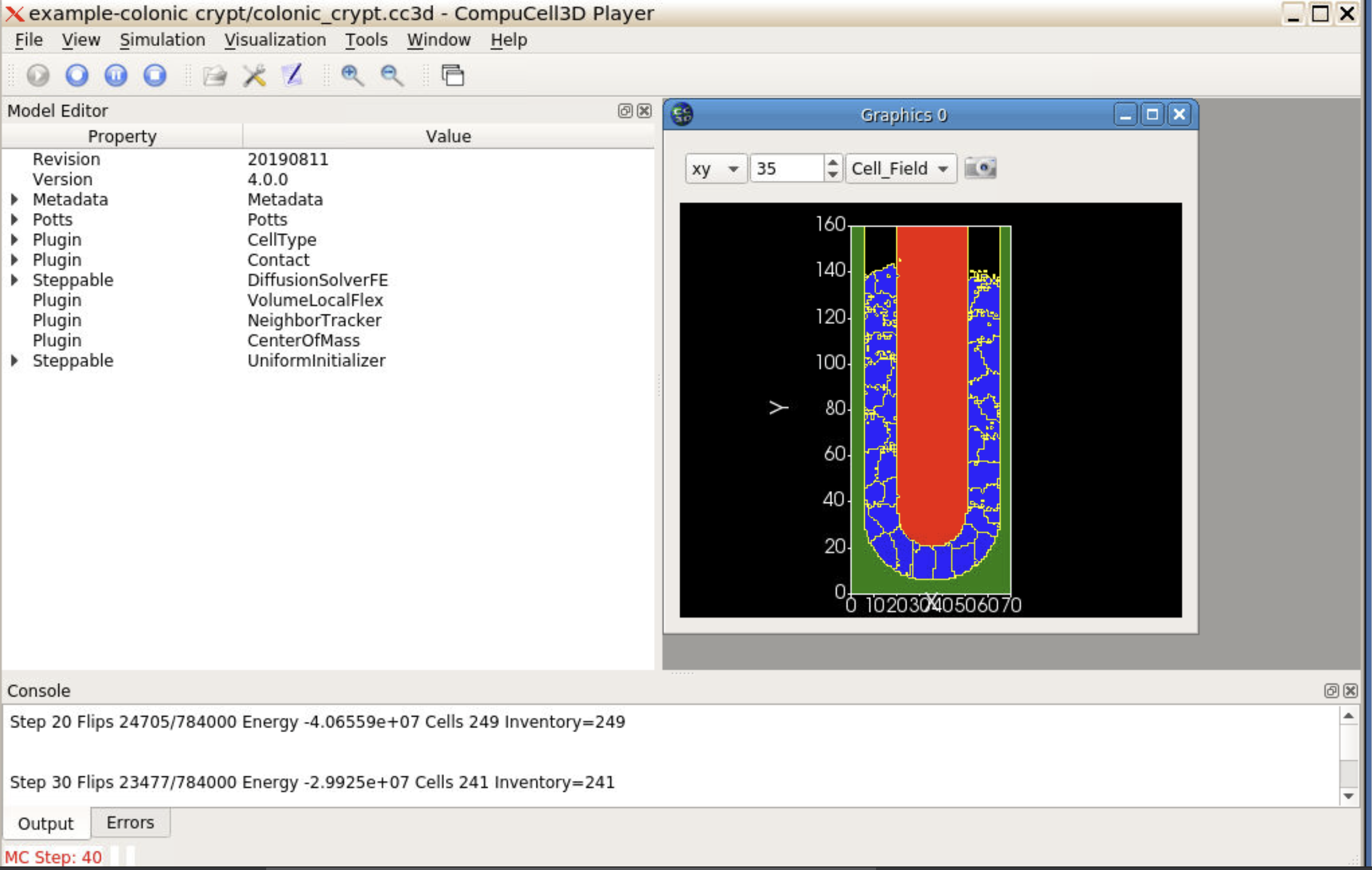 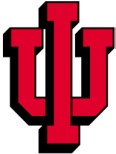 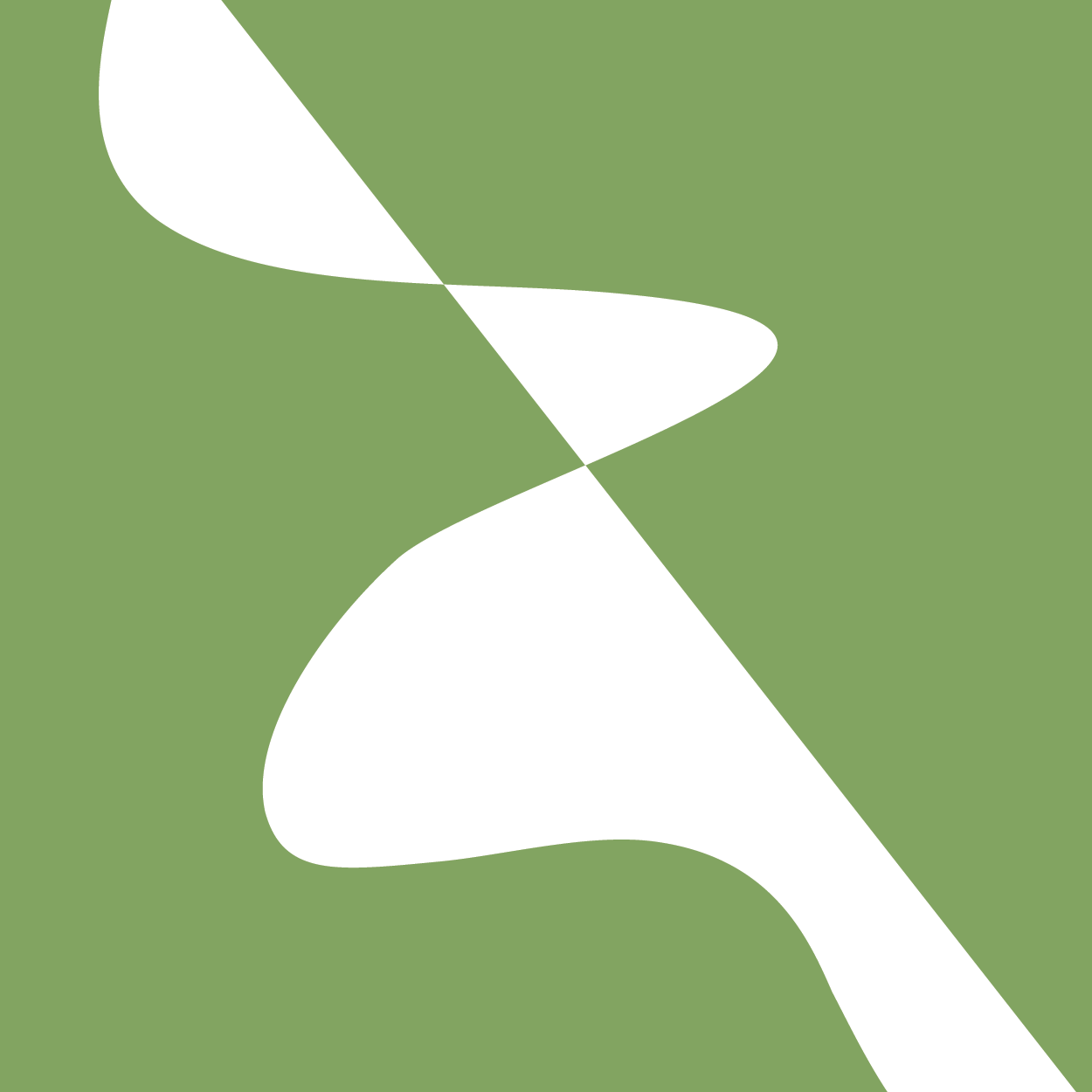 Uploading Files in nanoHUB using Jupyter
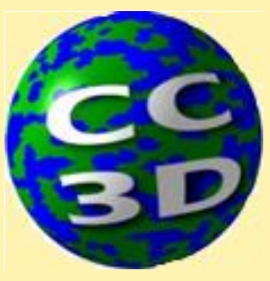 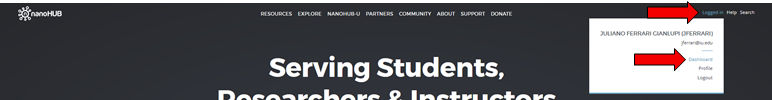 Go to your dashboard in NanoHub
Look for the “My Tools”, select the “All Tools” tab, search for Jupyter, and open and launch Jupyter Notebook

Jupyter Notebook will start in a directory control window

If you prefer to launch Tellurium instead, you will start in a notebook

In this case, select “Open” in the “File Menu” 
The directory structure will be slightly different
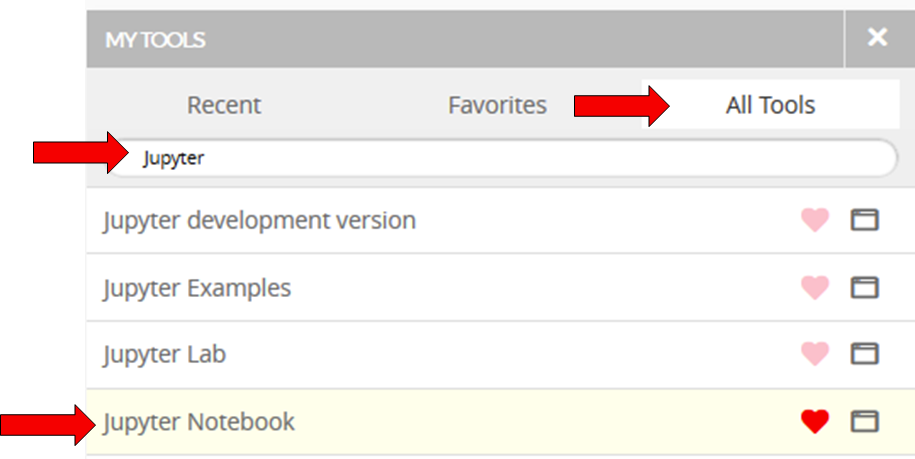 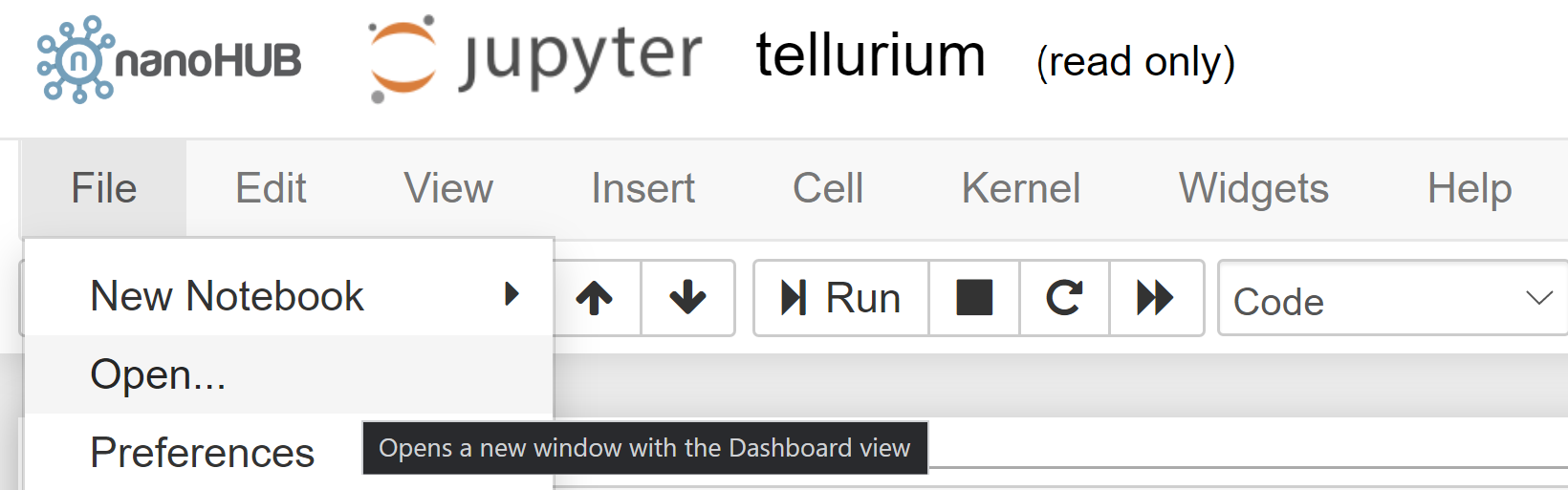 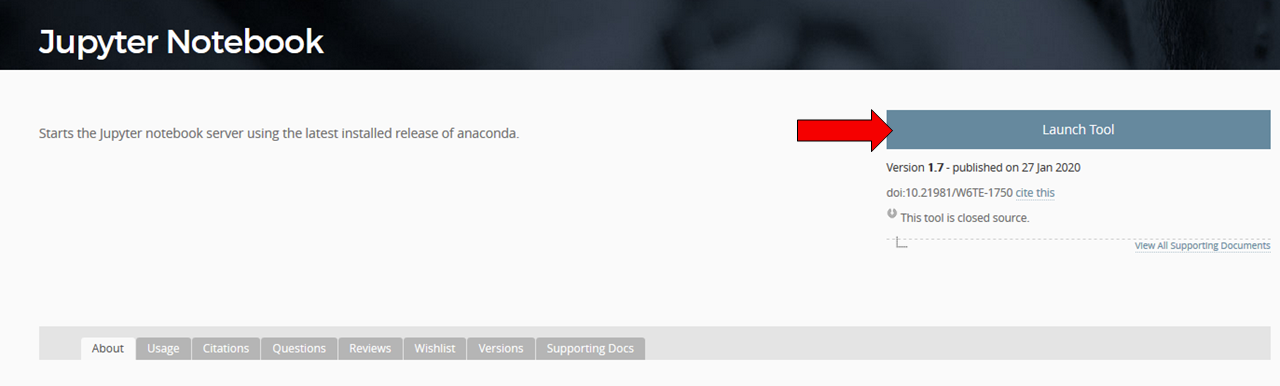 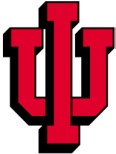 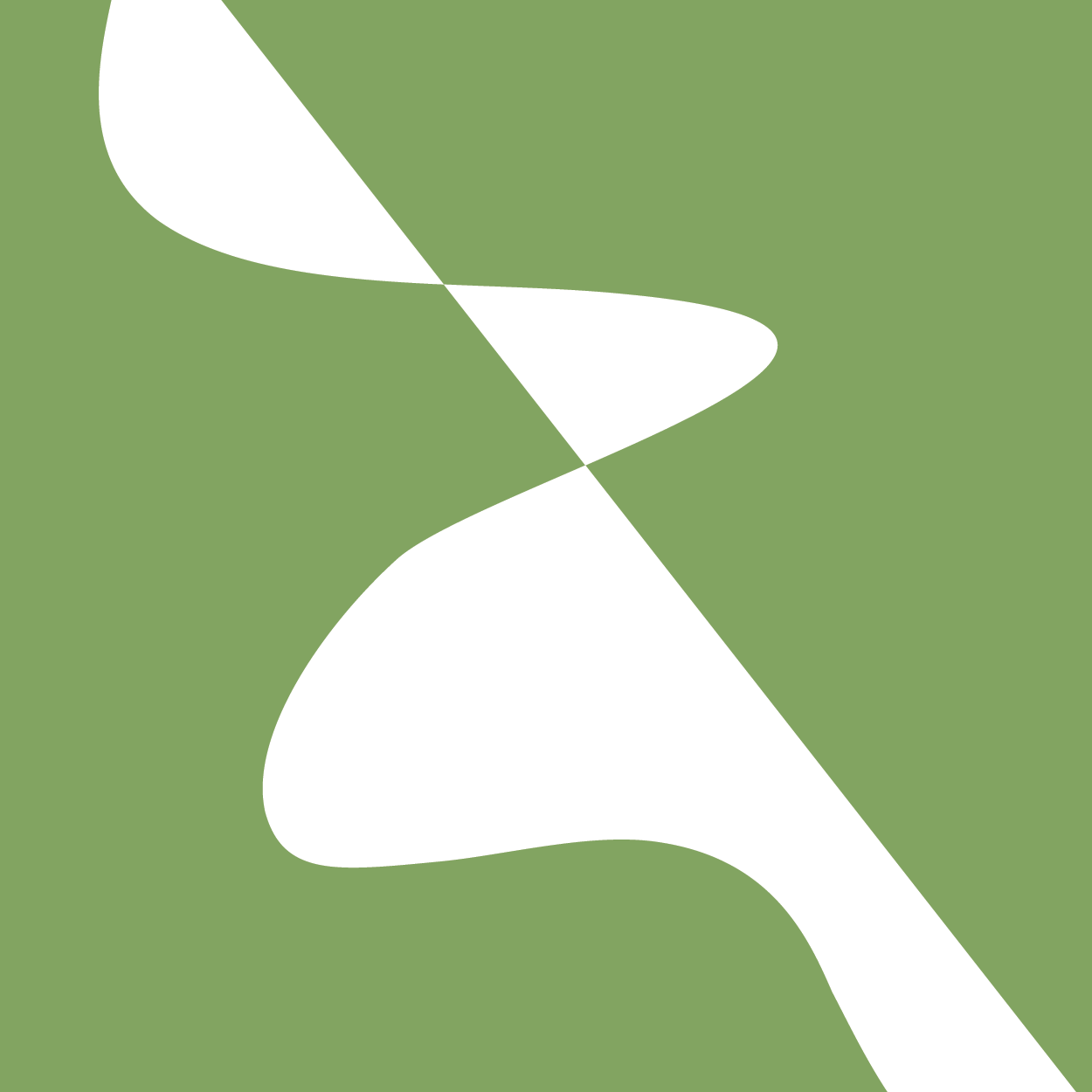 Uploading Files—Zip and Rename
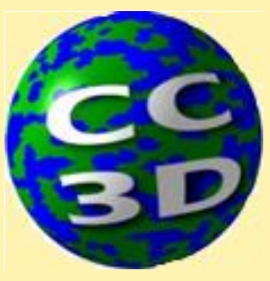 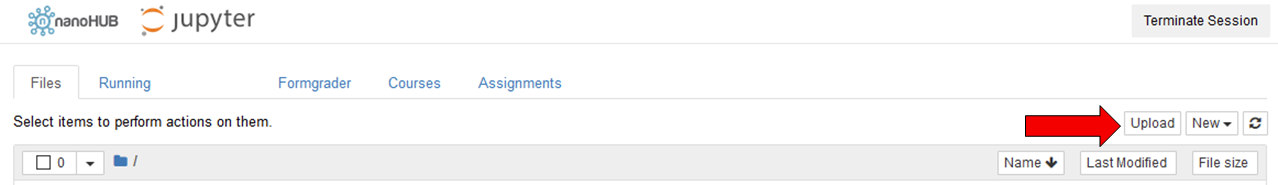 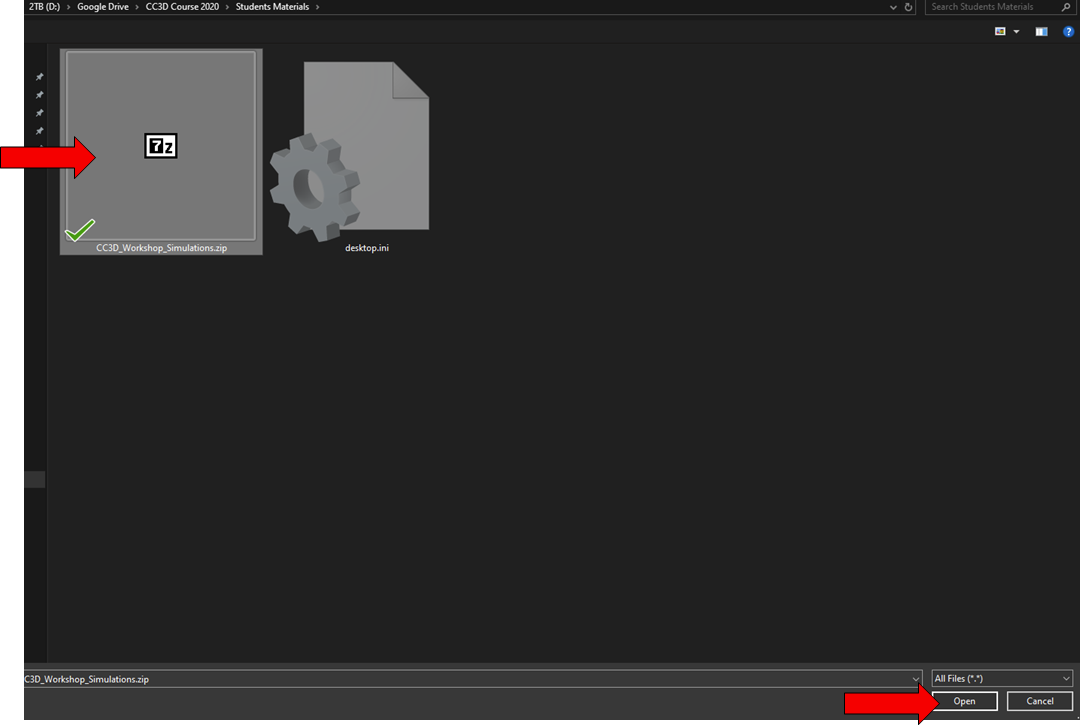 If you are uploading a CC3D simulation you must zip the simulation specification directory before uploading (we have already zipped colonic crypt)
Before uploading a file rename it on your local computer to have no spaces or special characters (only letters and underscore)
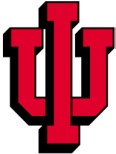 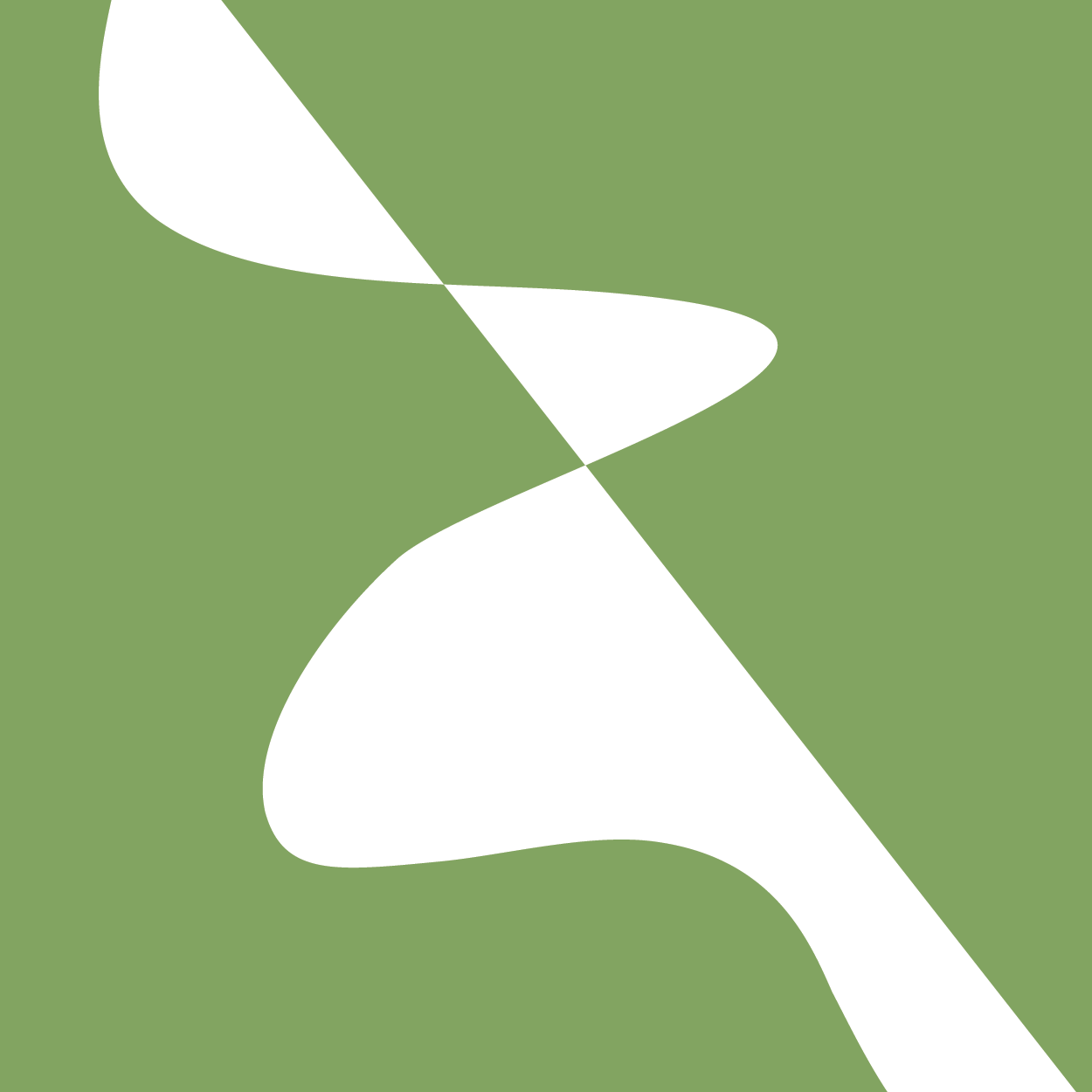 Uploading Files—Select File and Unzip Tool
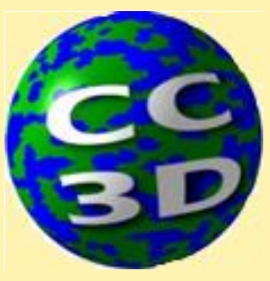 Inside Jupyter notebook click upload, navigate to where you’ve saved (in your machine) the compucell3d project .zip and select it 
Also upload the Jupyter notebook provided to do the zip extraction cc3d_projects_extract.ipynb
The .zip and the notebook need to be in the same directory
By default upload will put them in your home directory on nanoHUB (if you are using Tellurium on nanoHUB it will put them in your session directory and you will have to move them)
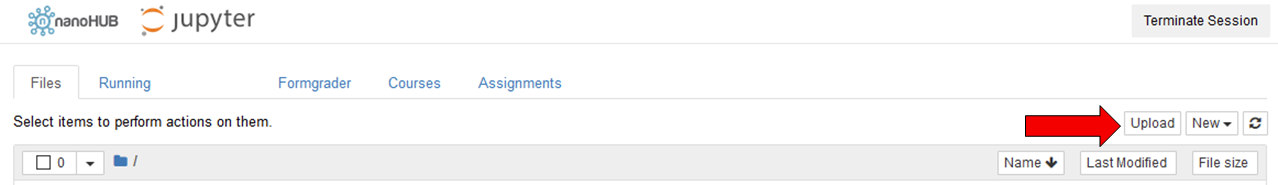 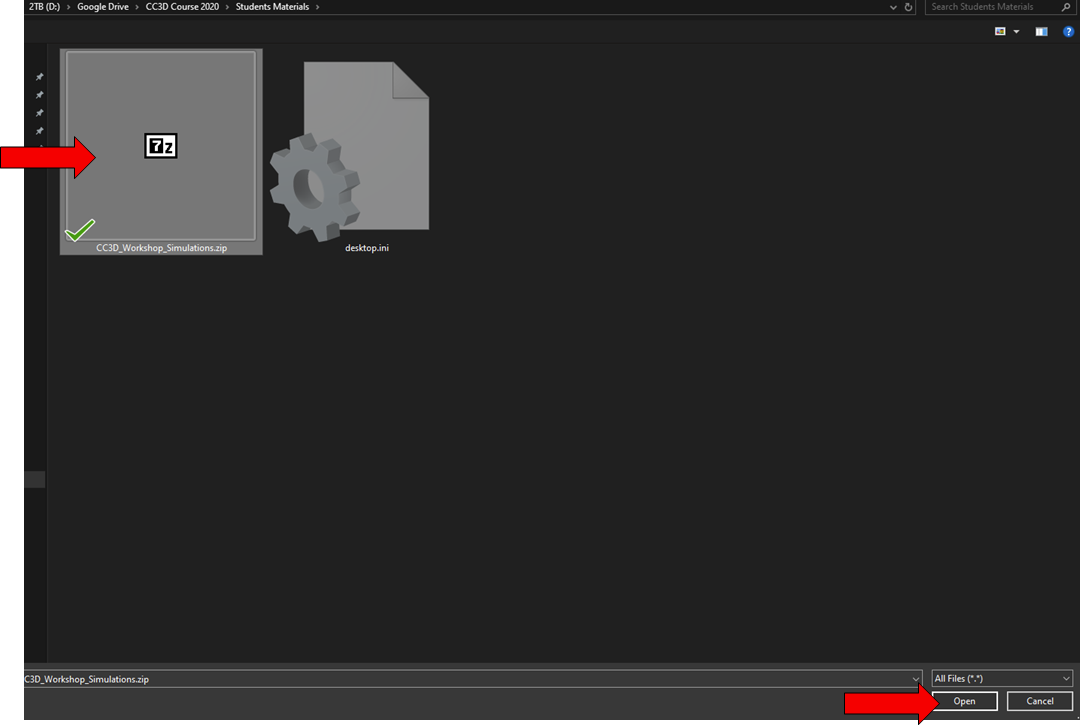 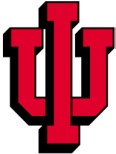 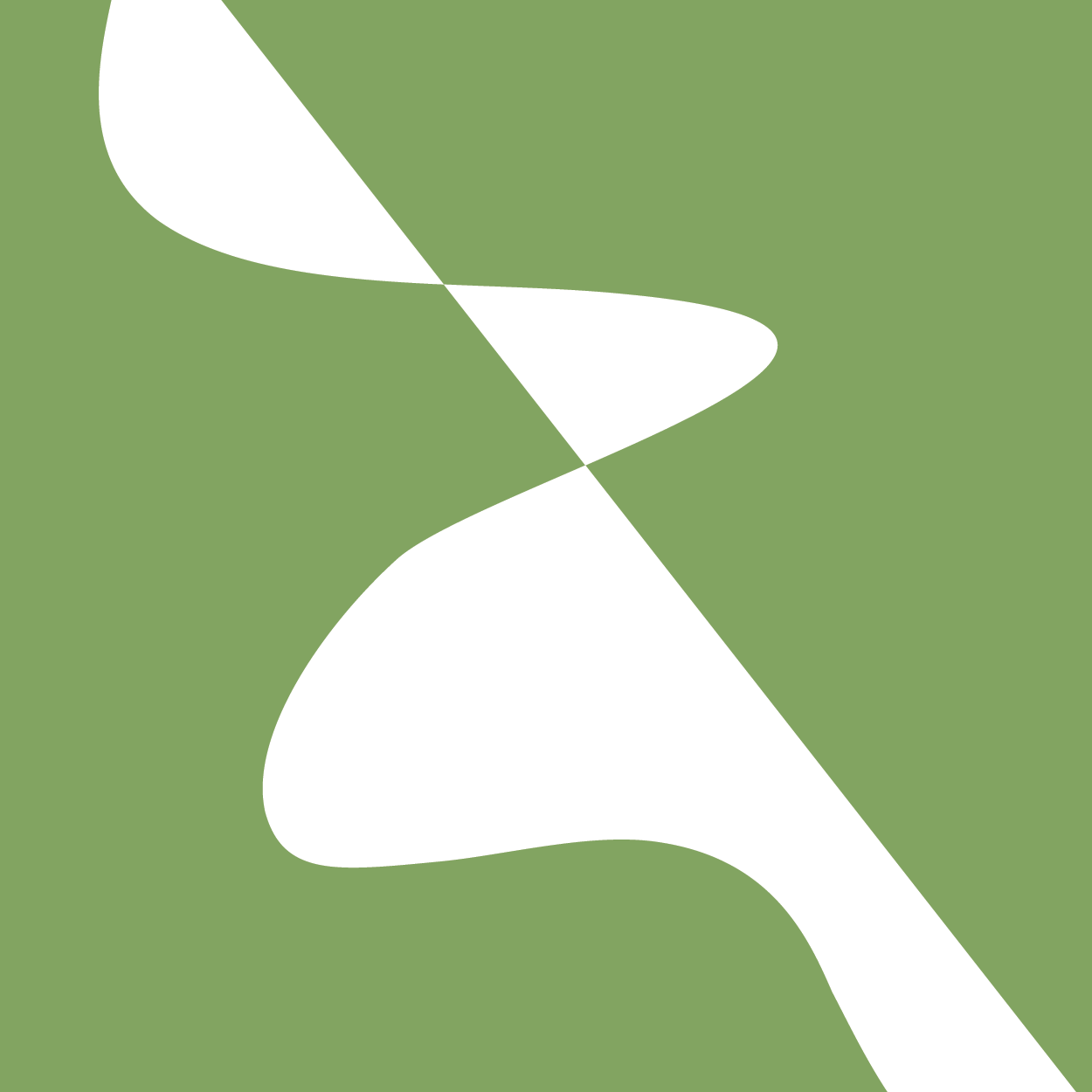 Uploading and Unzipping Files
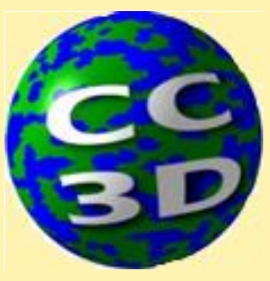 9)   After selecting Open, the files should appear in the file list inside Jupyter
10) Click on “Upload” next to the files to confirm the upload
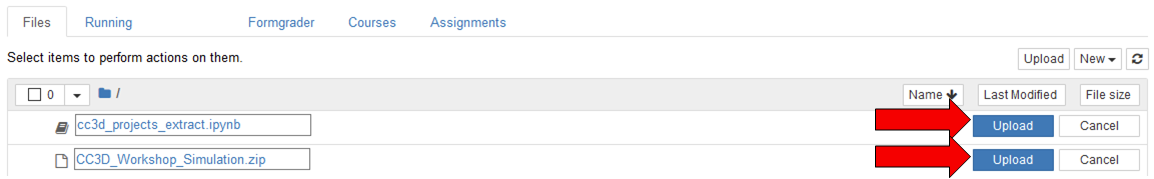 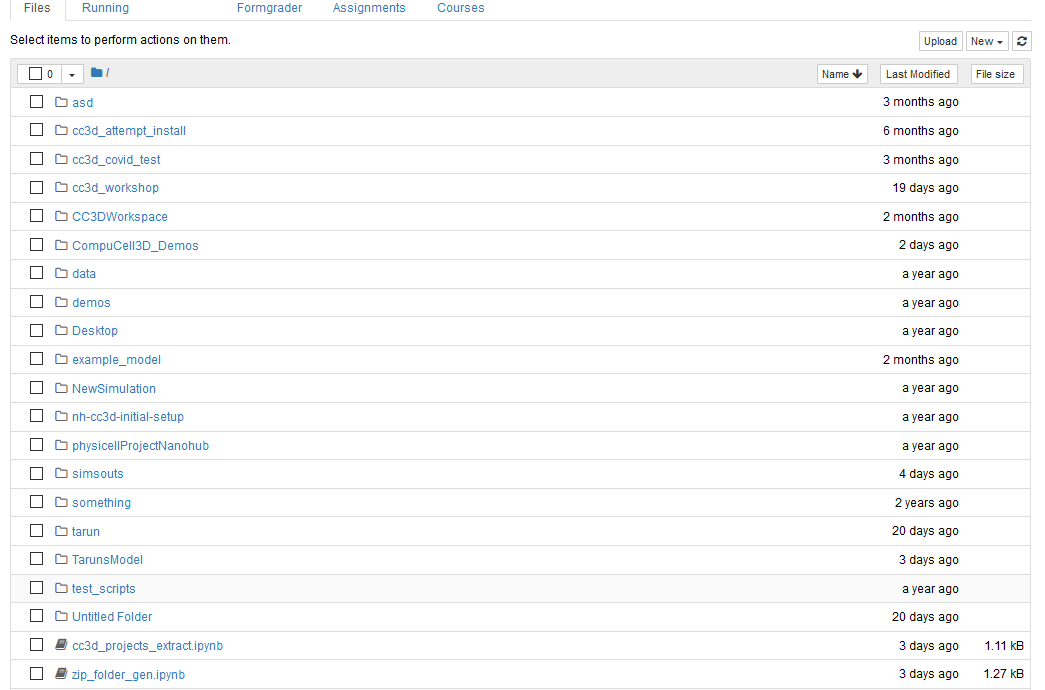 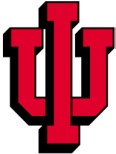 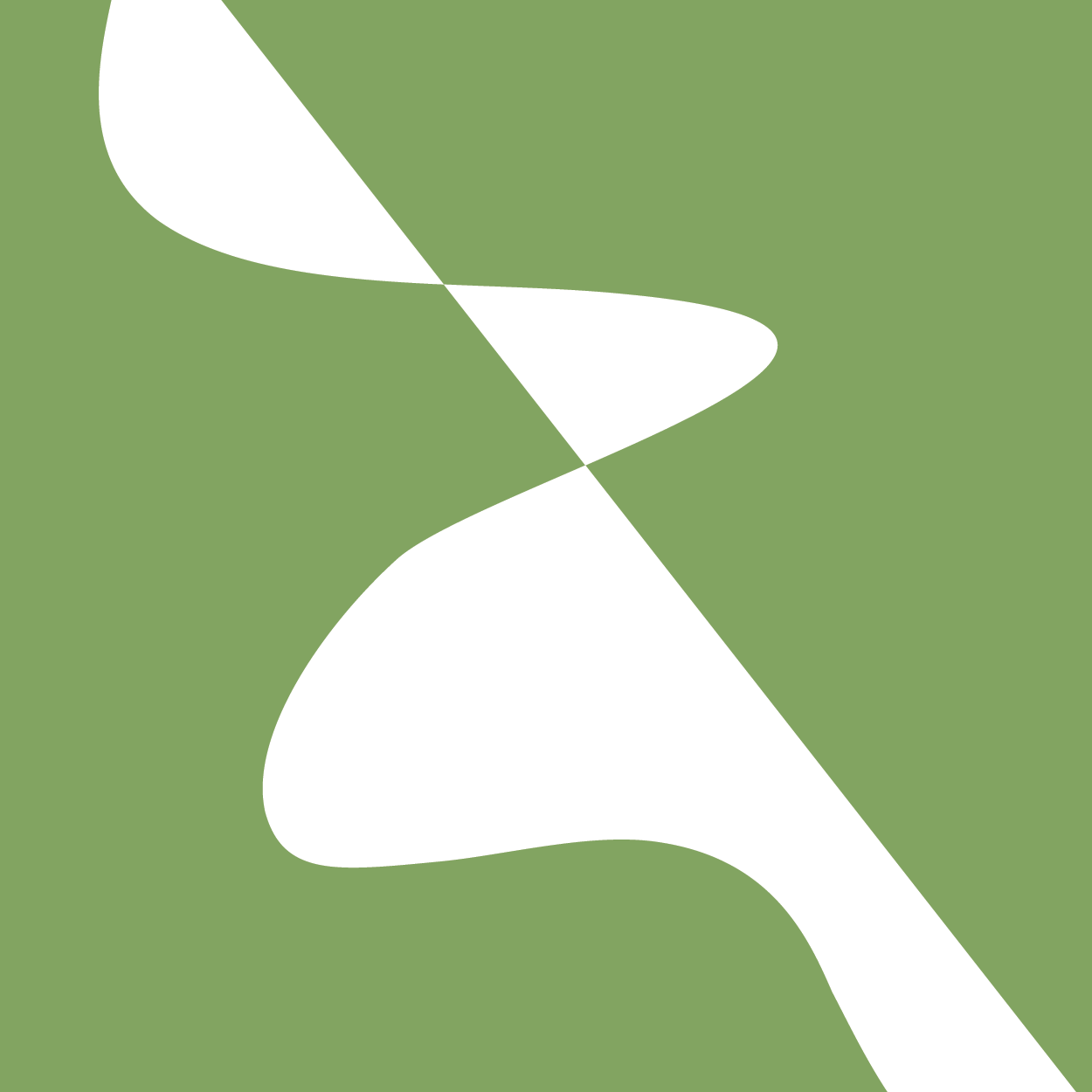 Unzipping Tool
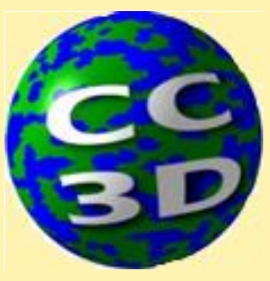 11) The latest version of CompuCell3D in NanoHub can unzip files. To be safe, we have also distributed cc3d_projects_extract.ipynb, an unzipping script (if you need to unzip some other file you can use this script, just replace the name of the file in the second cell, “zip_file” variable). Click on cc3d_projects_extract.ipynb to open it, click on the “cells” tab inside it and click on “Run All”. The files and folders in the .zip will extract to the “cc3d_workshop” folder
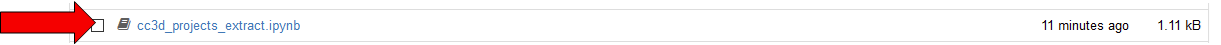 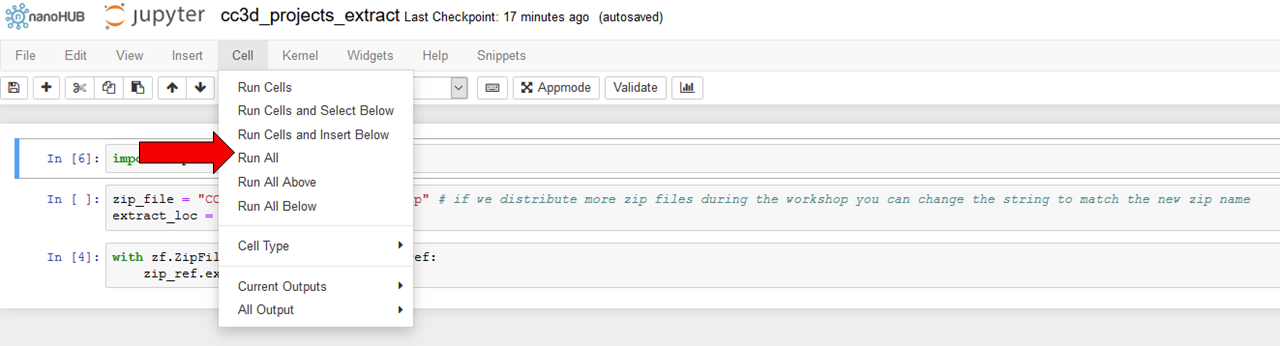 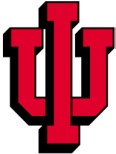 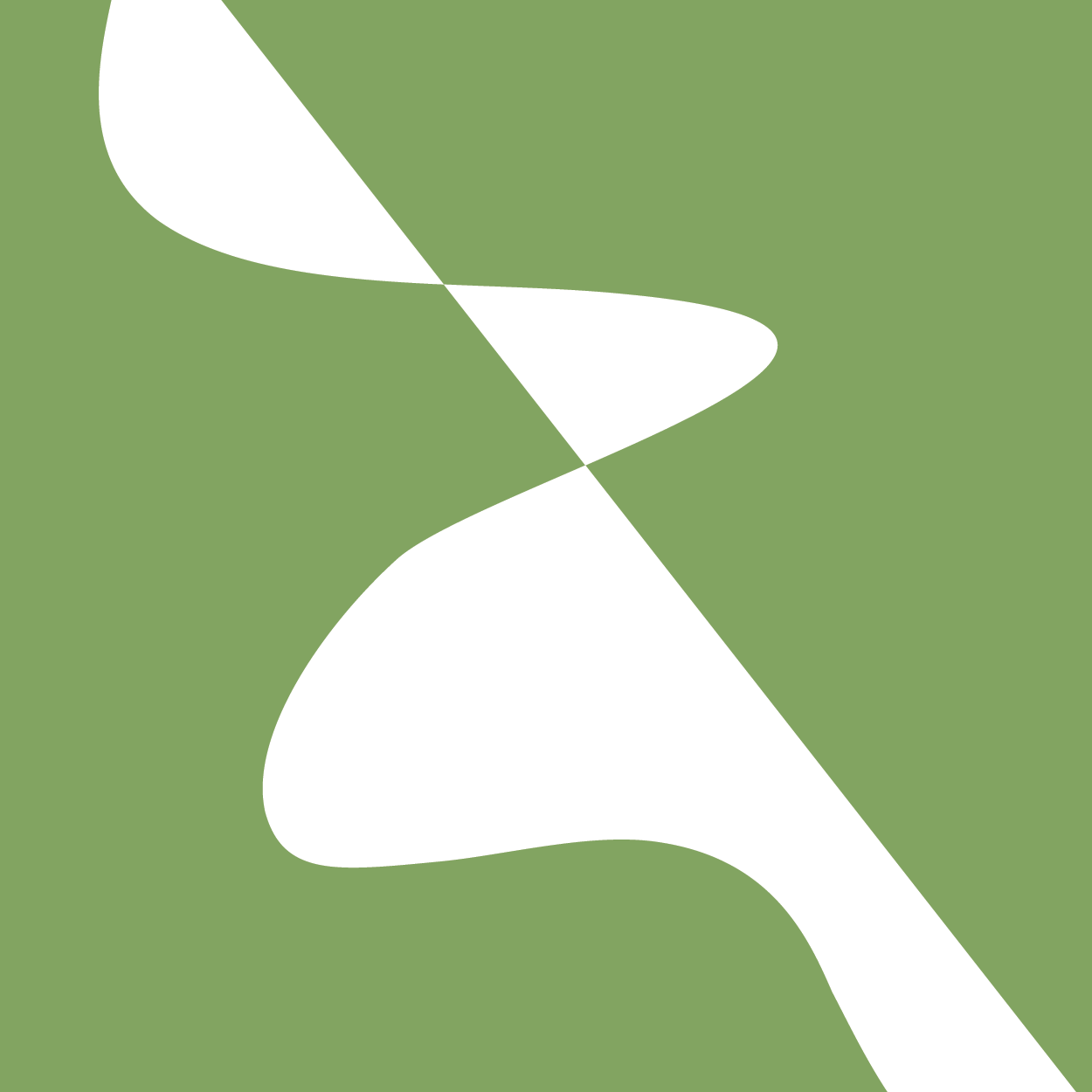 Organizing Files in Jupyter
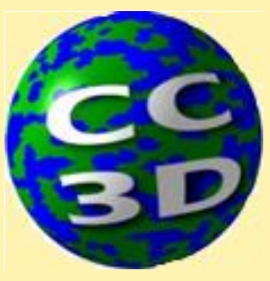 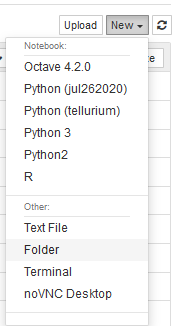 On the Jupyter files page you can see “new” in the top right, next to upload. You can use this to create a folder
With a file or folder selected (through the tick box) you can rename or move it
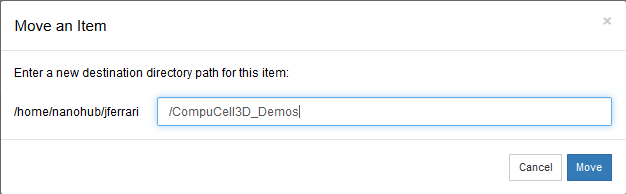 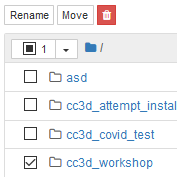 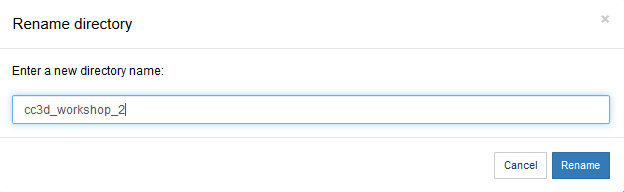 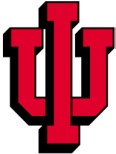 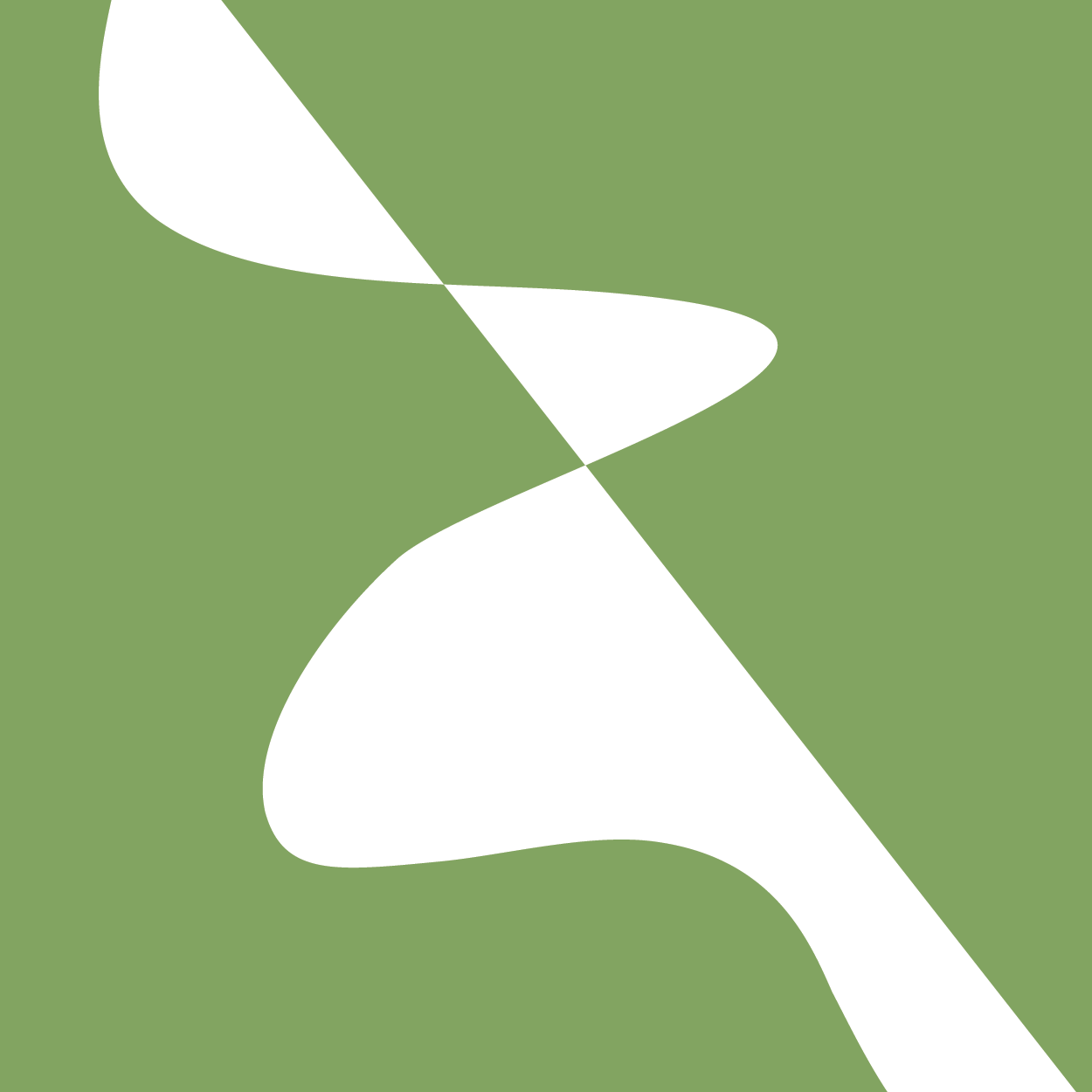 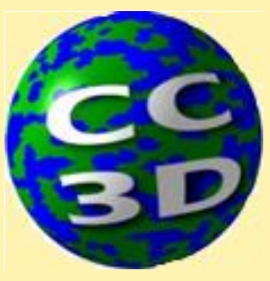 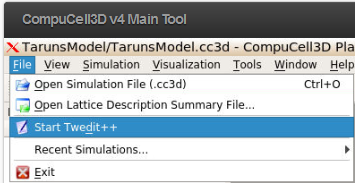 Uploading Files – Unzipping Using CC3D Twedit++
Twedit++ is the CC3D model editor

Instead of doing step 11 from the previous slide you can
Open CompuCell3D v4 Main Tool on nanoHUB 
Go to the “File” menu and select Start Twedit++, alternatively hit	   to open Twedit++
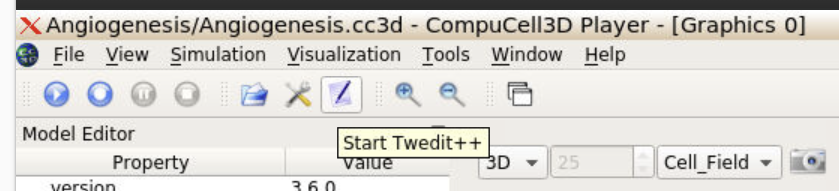 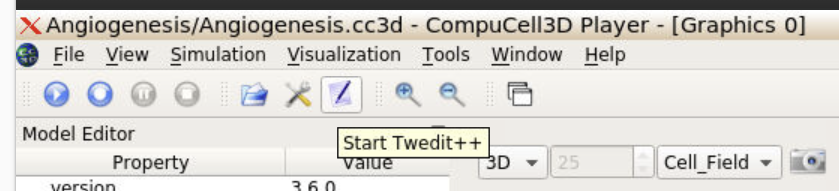 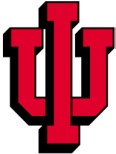 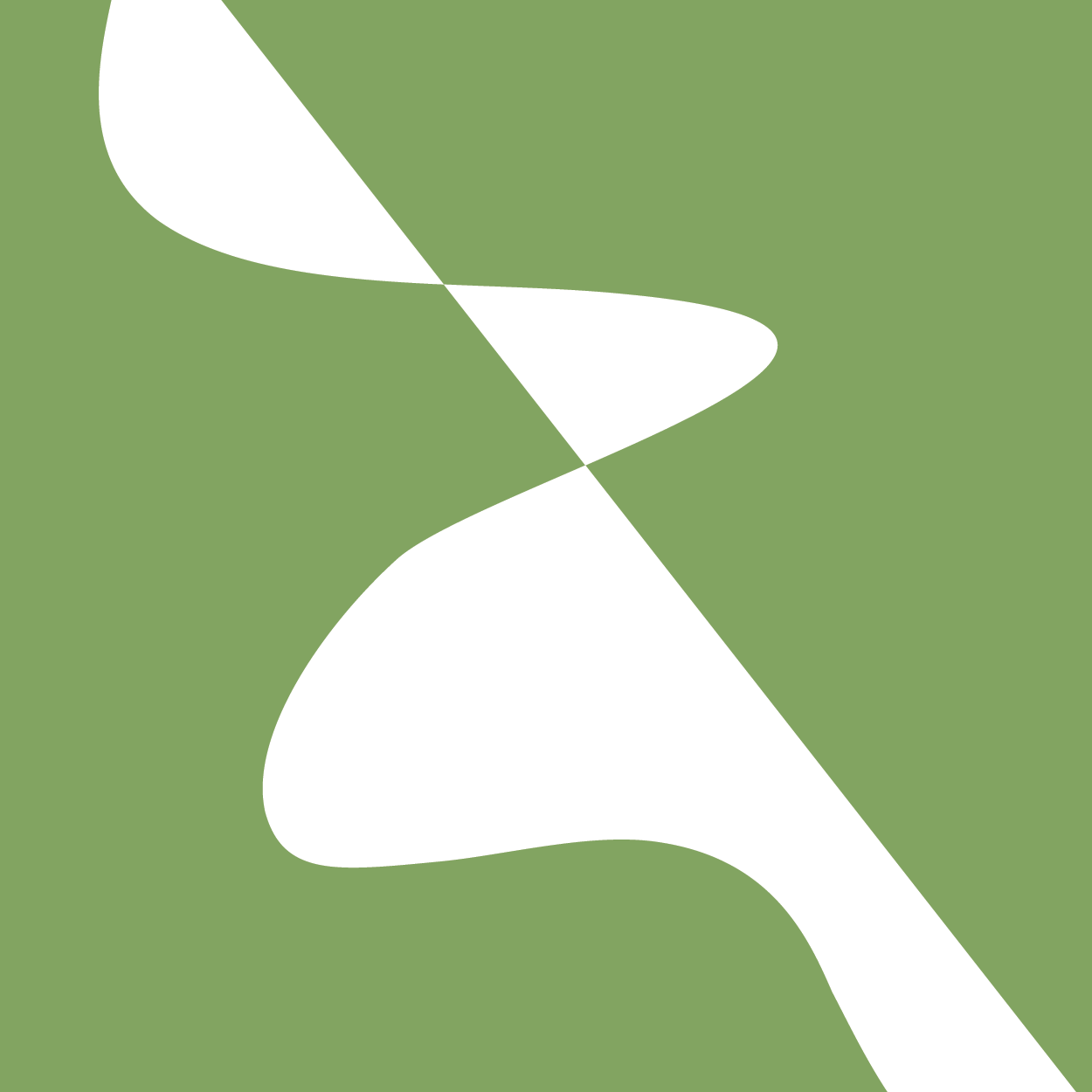 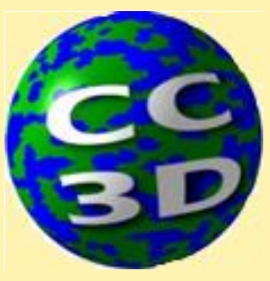 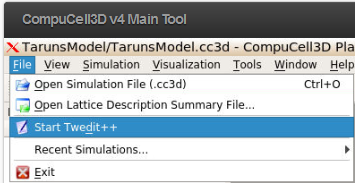 Uploading Files – Unzipping Using CC3D Twedit++
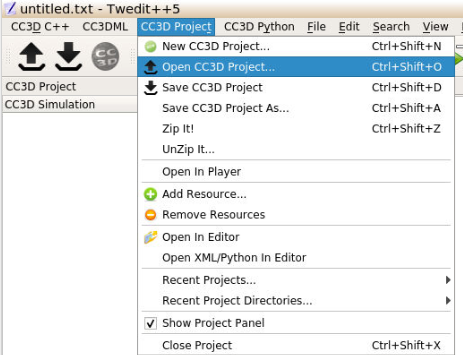 Twedit++ is the CC3D model editor

Instead of doing step 11 from the previous slide you can
Open CompuCell3D v4 Main Tool on nanoHUB 
Go to the “File” menu and select Start Twedit++ alternatively hit	   to open Twedit++
Once in Twedit++ select CC3D Project > Open CC3D Project alternatively hit	     to open the simulation
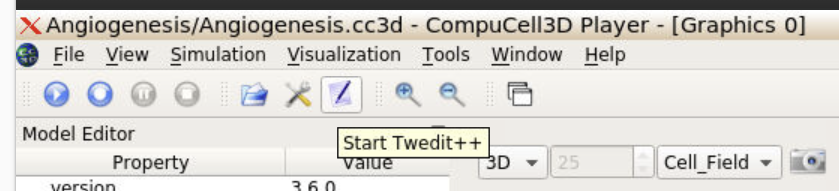 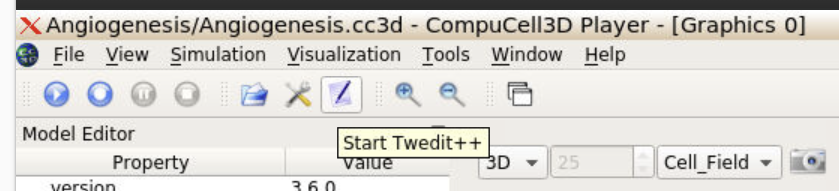 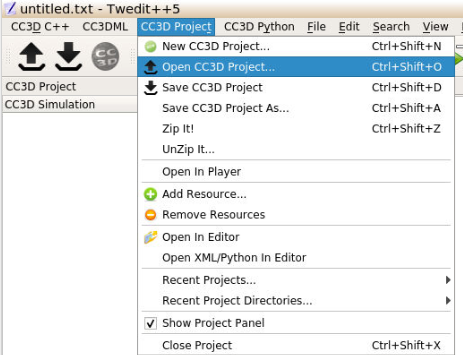 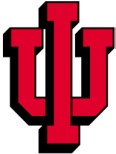 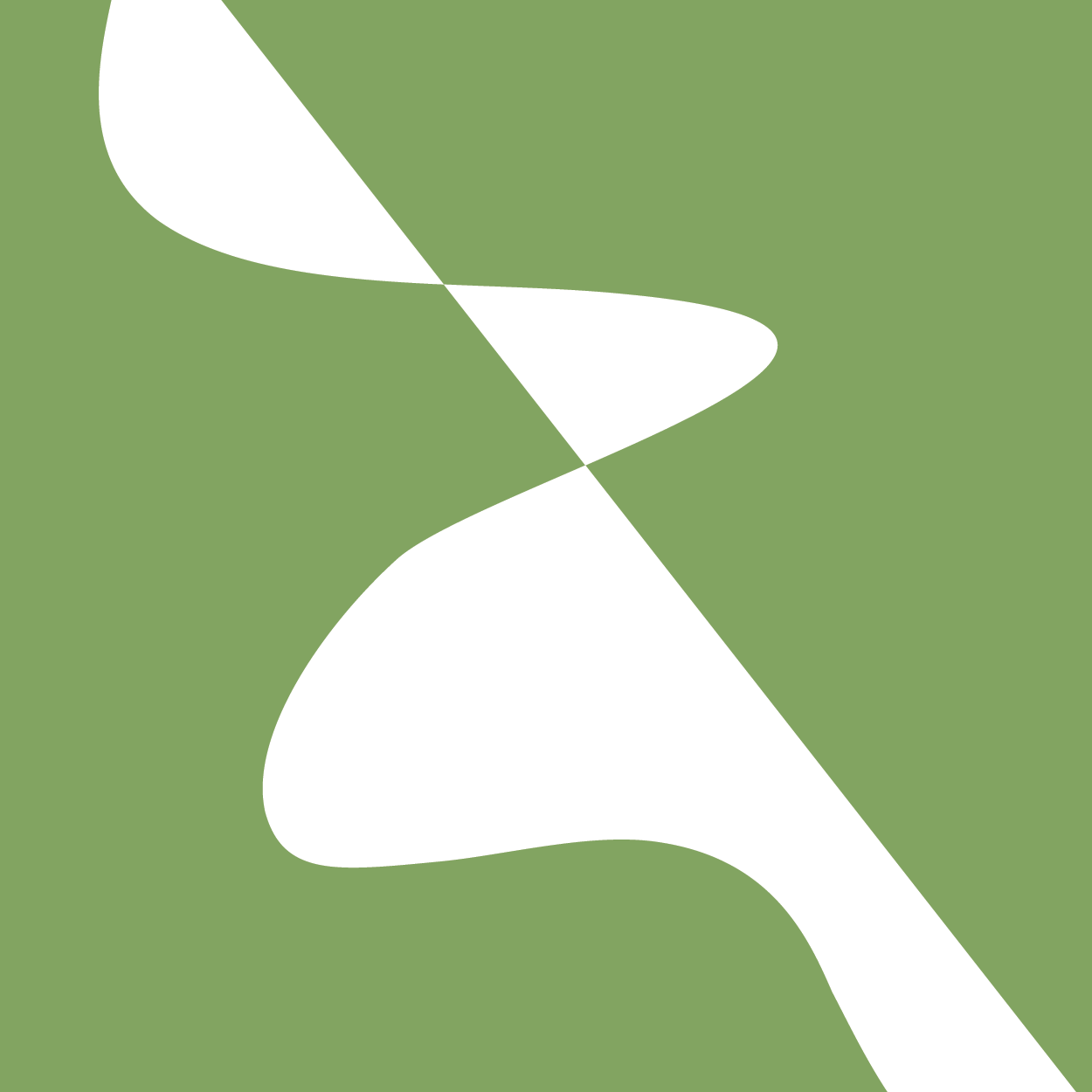 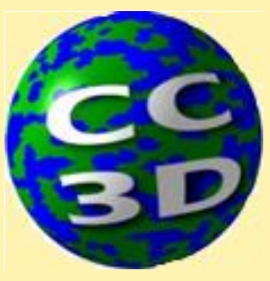 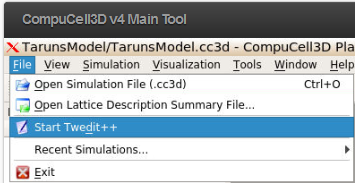 Uploading Files – Unzipping Using CC3D Twedit++
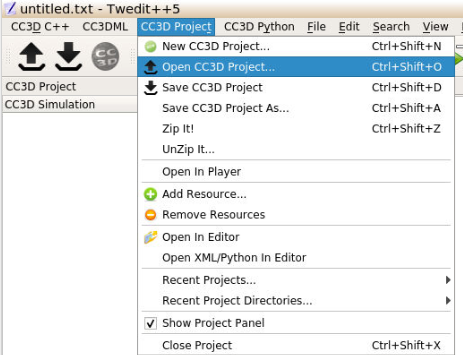 Twedit++ is the CC3D model editor

Instead of doing step 11 from the previous slide you can
Open CompuCell3D v4 Main Tool on nanoHUB 
Go to the “File” menu and select Start Twedit++ alternatively hit	   to open Twedit++
Once in Twedit++ select CC3D Project > Open CC3D Project alternatively hit	          to open the simulation 

Select the project to unzip, Twedit++ will unzip it and Open it (see left-hand panel)
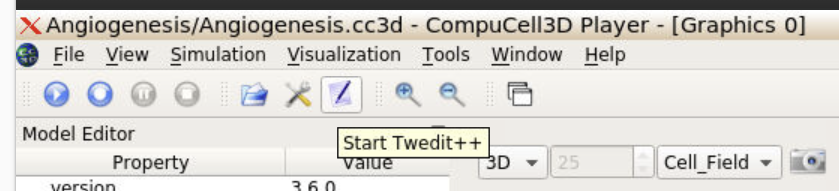 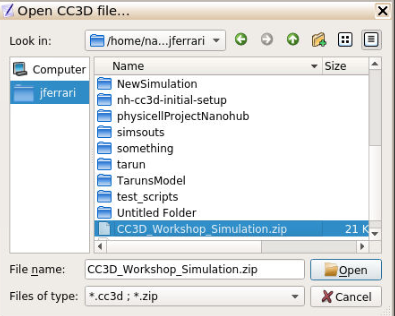 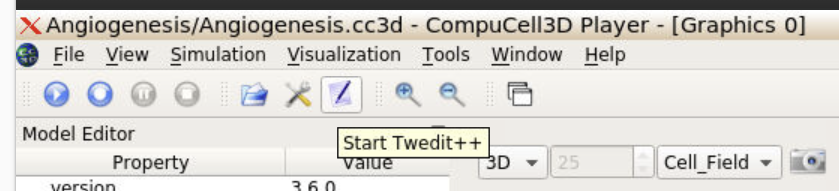 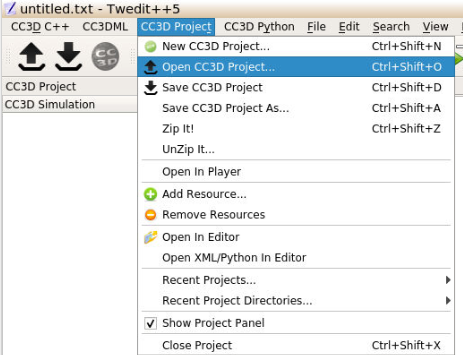 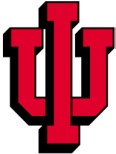 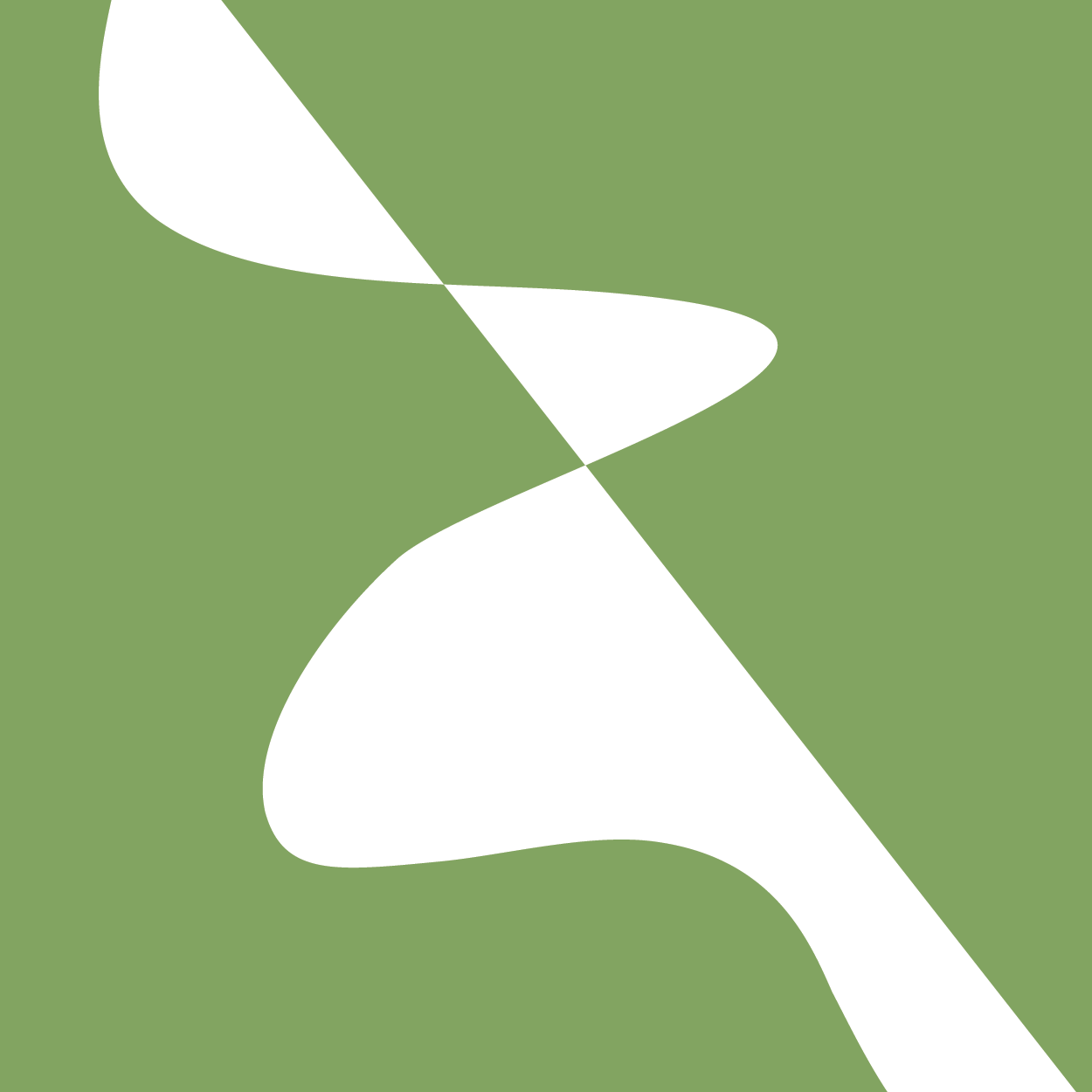 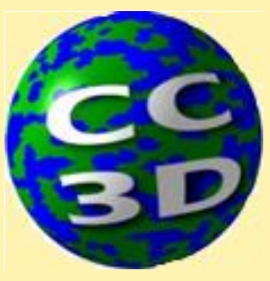 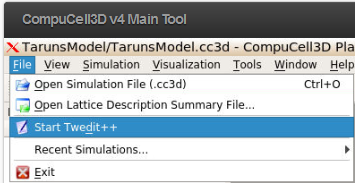 Uploading Files – Unzipping Using CC3D Twedit++
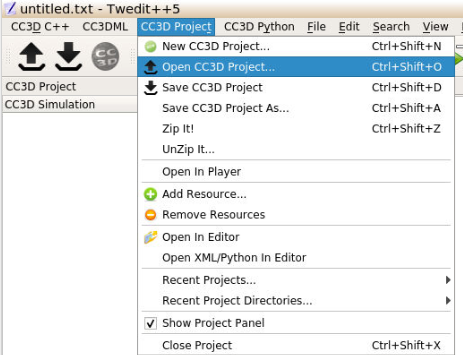 Twedit++ is the CC3D model editor

Instead of doing step 11 from the previous slide you can
Open CompuCell3D v4 Main Tool on nanoHUB 
Go to the “File” menu and select Start Twedit++ alternatively hit	   to open Twedit++
Once in Twedit++ select CC3D Project > Open CC3D Project alternatively hit	          to open the simulation 

Select the project to unzip, Twedit++ will unzip it and Open it (see left-hand panel)
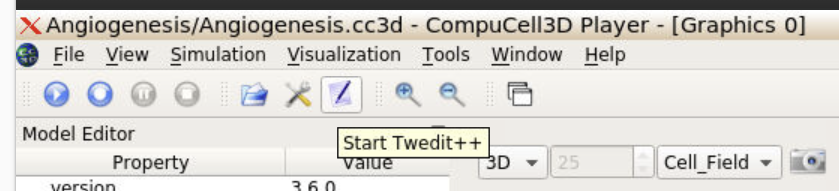 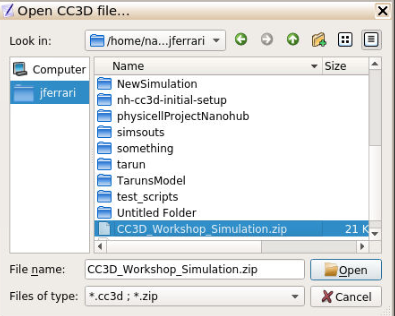 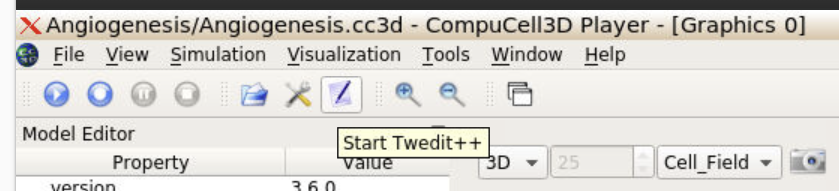 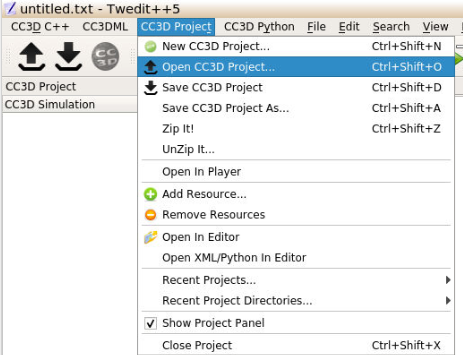 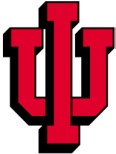 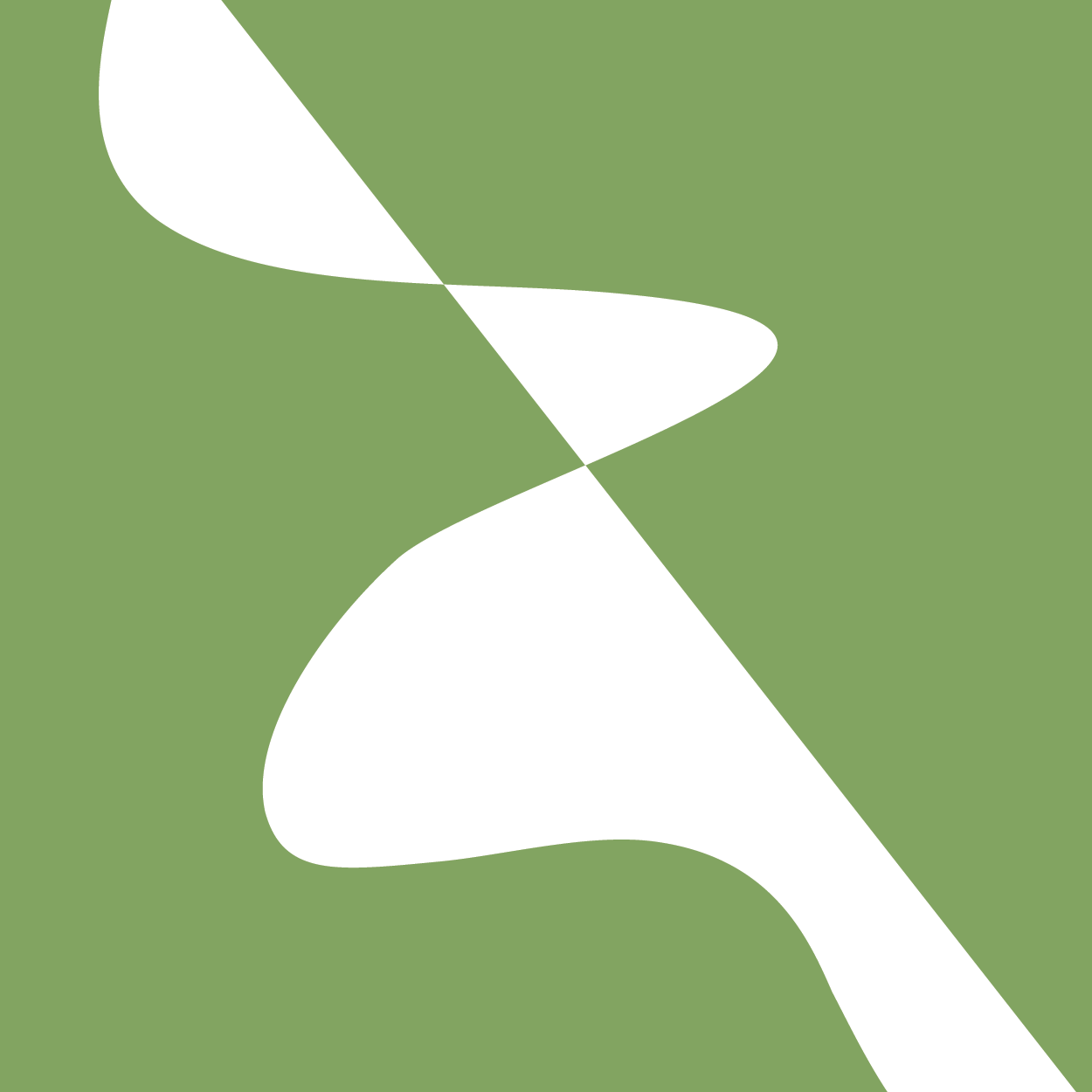 CompuCell3D Model Specification Structure
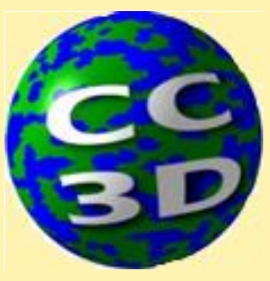 A single CC3D simulation consists of multiple specification, configuration and data files organized into a structure
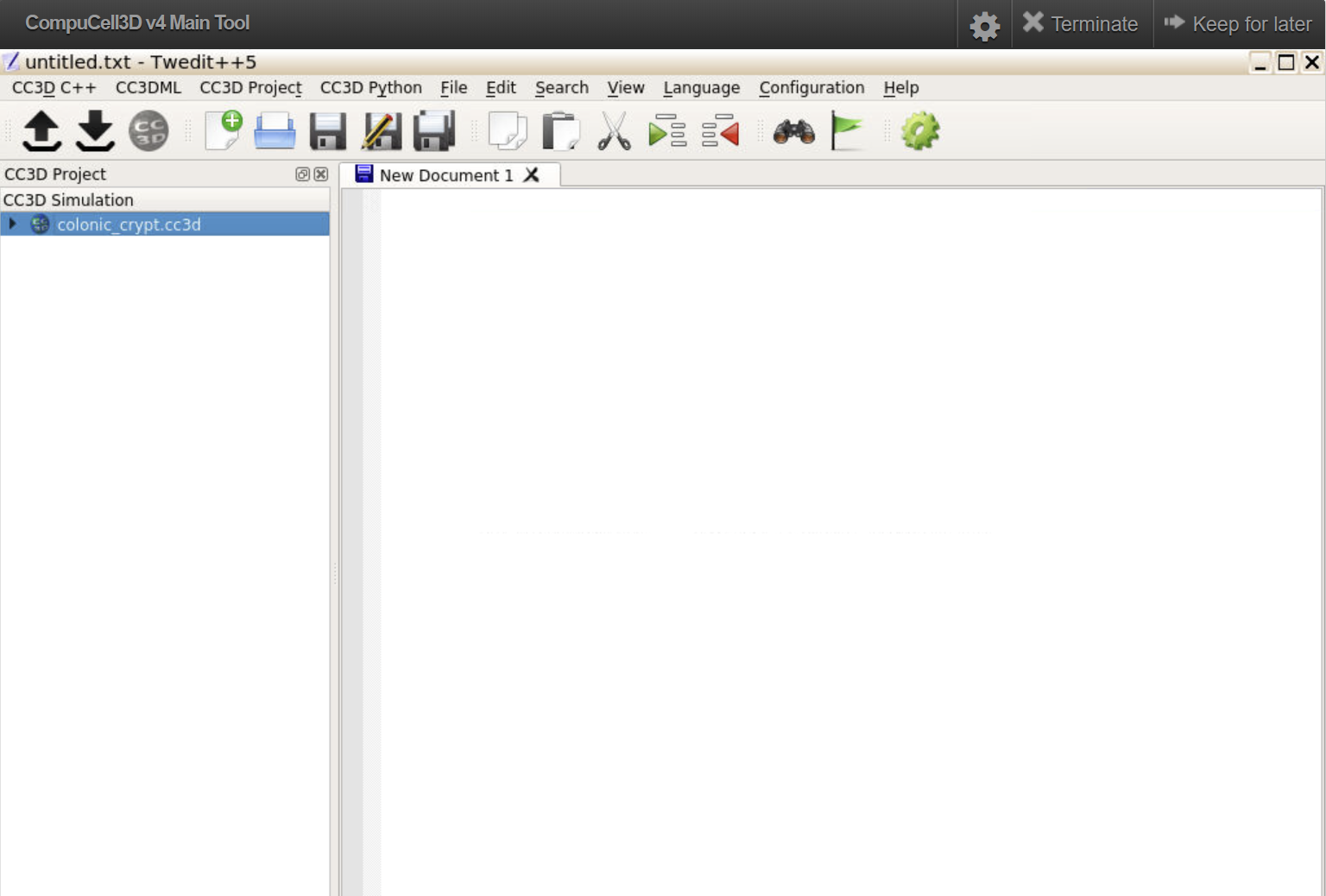 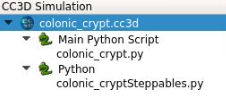 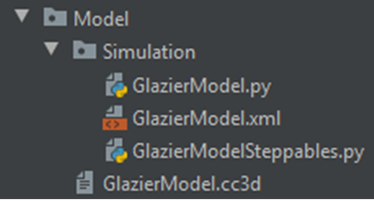 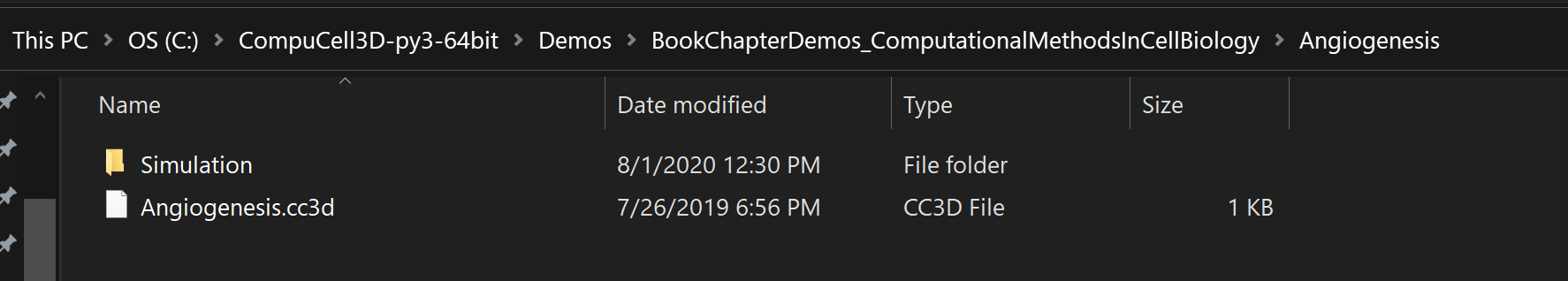 1
To expand them double click on the simulation name on the left of Twedit++ (1)
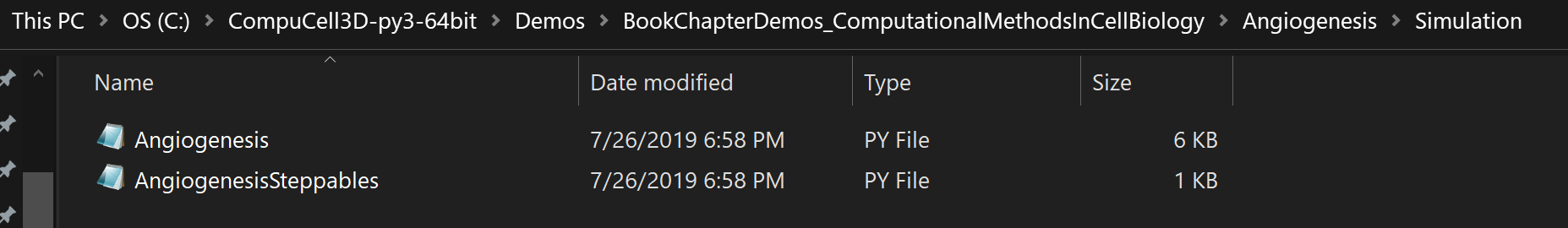 E.g. the “Angiogenesis” simulation contains a text file “Angiogenesis.cc3d” specifying the resources used in the simulation and the folder “Simulation”
The “Simulation” folder contains additional files and resources for the simulation, in this case “Angiogenesis.py” and “AngiogenesisSteppables.py” both Python files

Other common simulation files include CC3DML model specification (“.xml”), data (“.dat”) and initial cell configuration (“.piff”) files
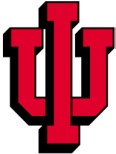 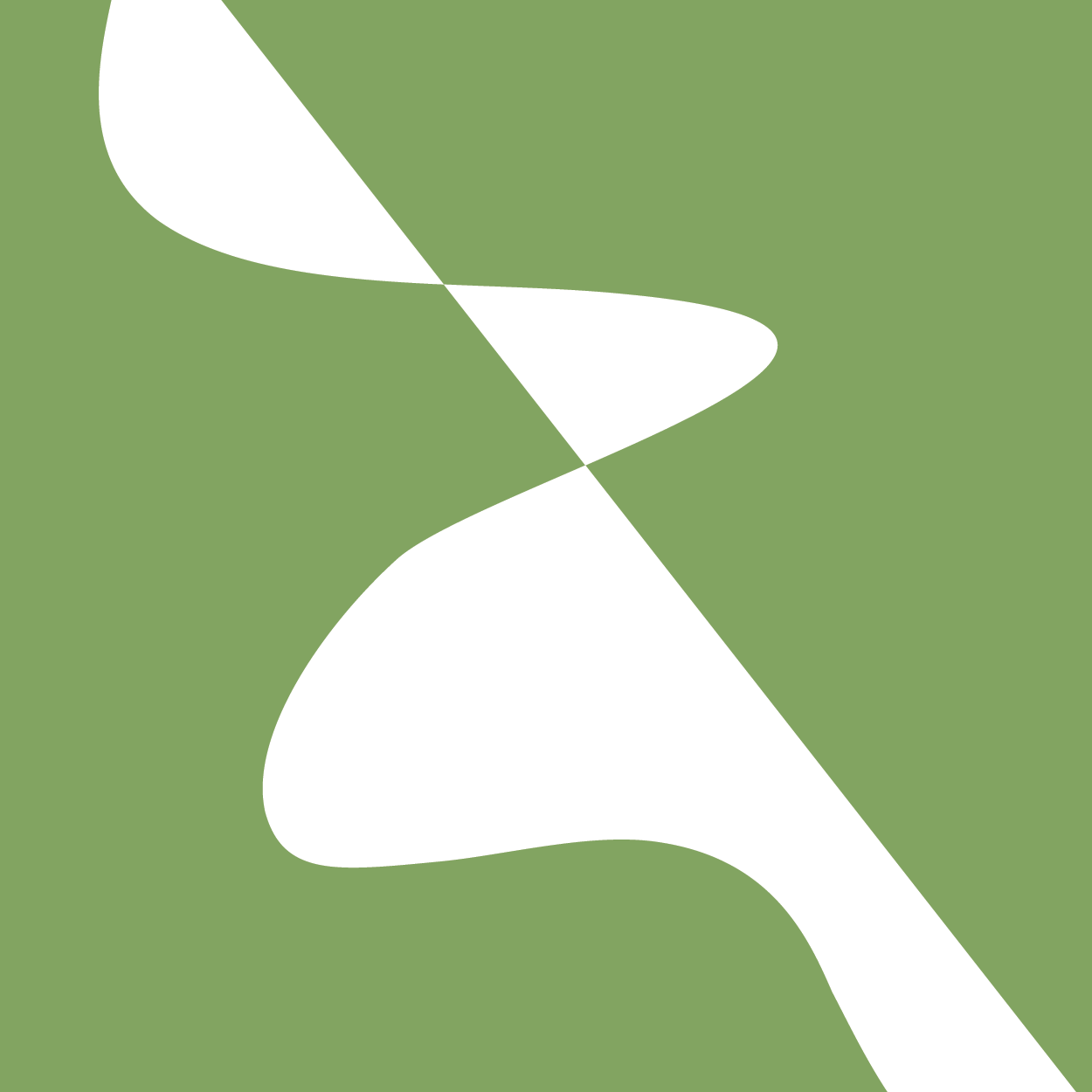 Switching between Twedit++ and Player (CC3D)
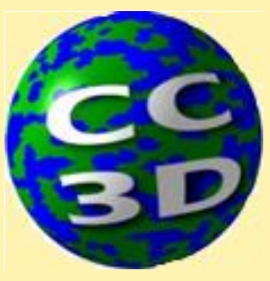 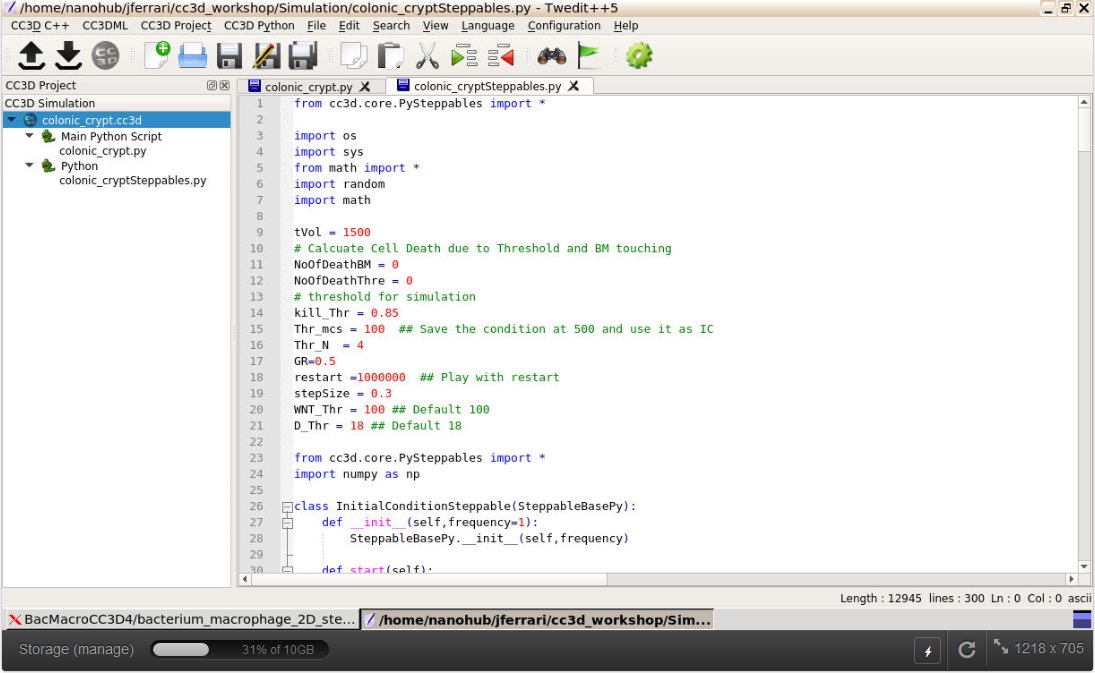 With CompuCell3D nanoHUB works as a desktop application
Once you have both Twedit++ and player open you can switch between them by clicking the different buttons at the bottom (as with desktop programs)
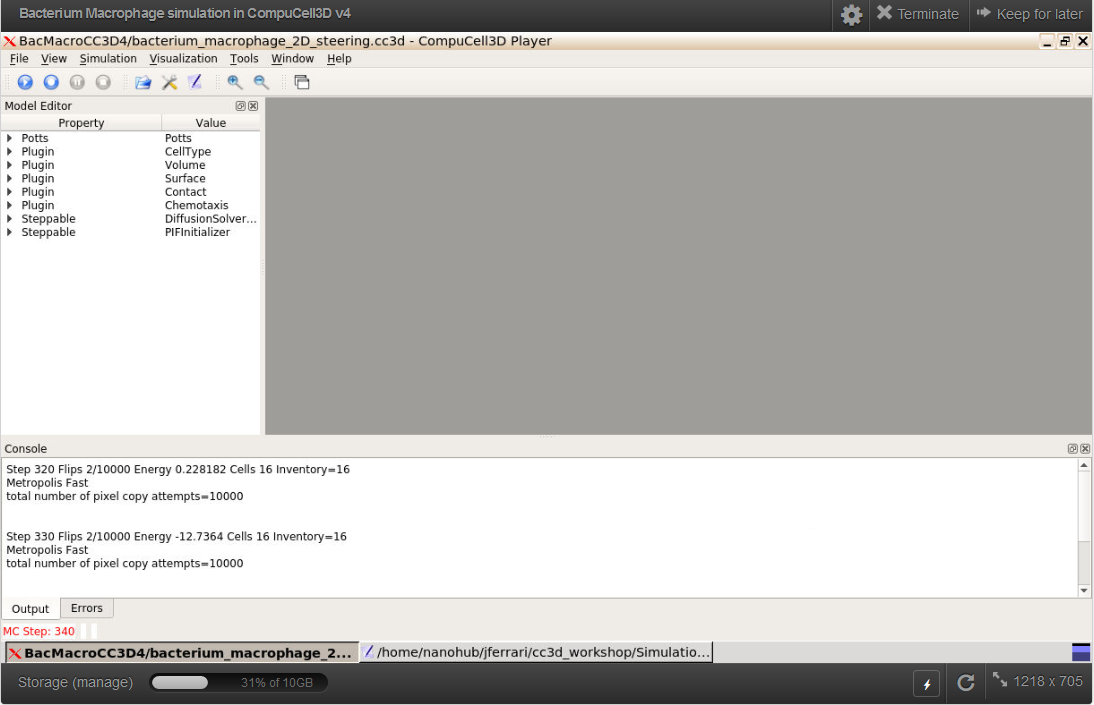 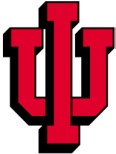 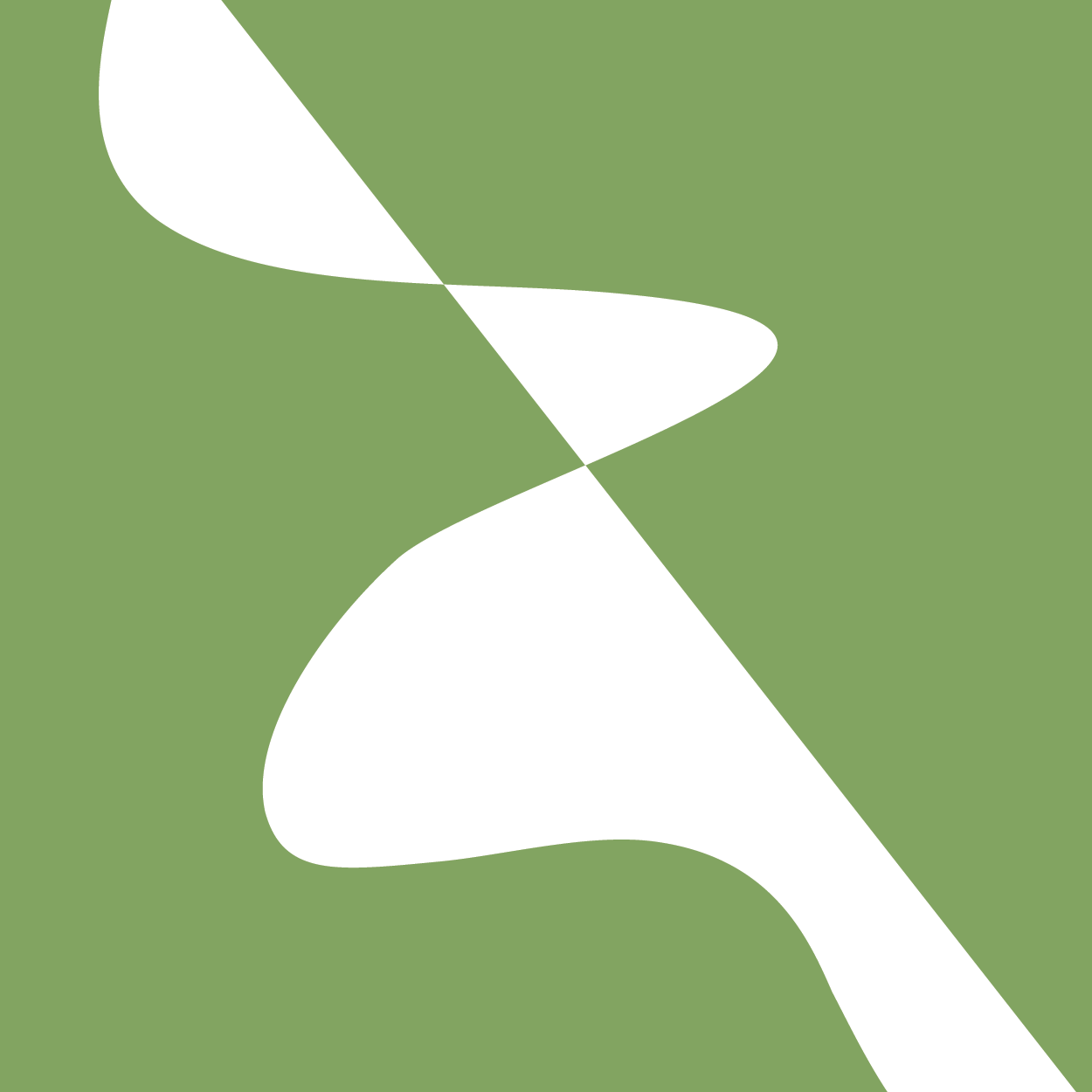 Exercise—Running the Colonic Crypt Simulation
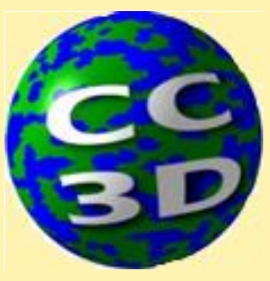 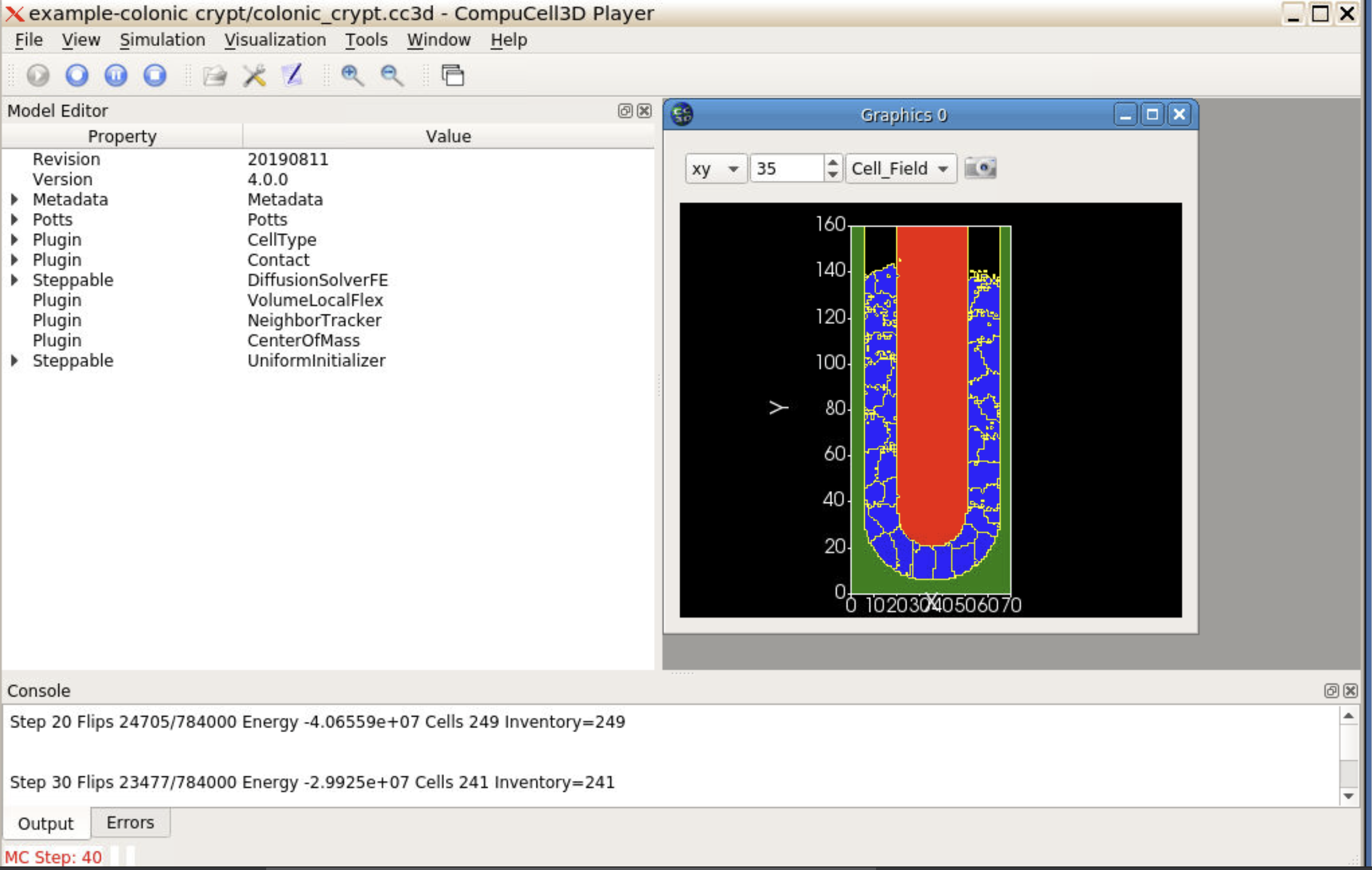 Let’s open the colonic crypt simulation in Player

If you unzipped using Jupyter colonic_crypt.cc3d will be in <user>/ cc3d_workshop/

If you used twedit++ it’ll be in <user>/example_colonic_crypt
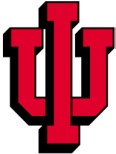 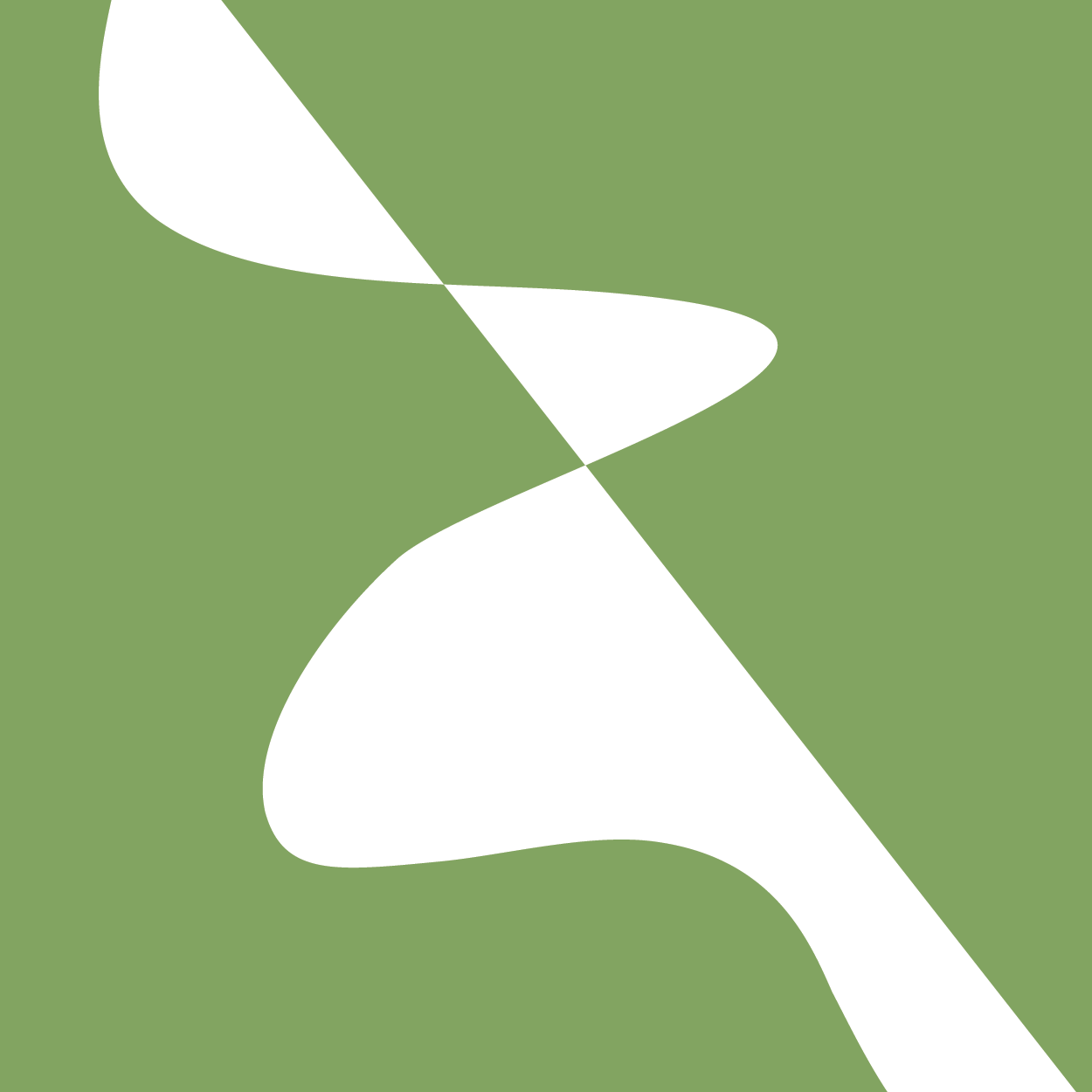 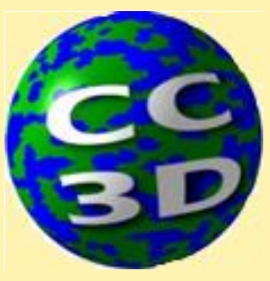 Exercise 1.1.3—See if you can figure out a good way to visualize the crypt in 3D
Try using the “3D settings” menus
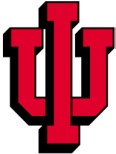 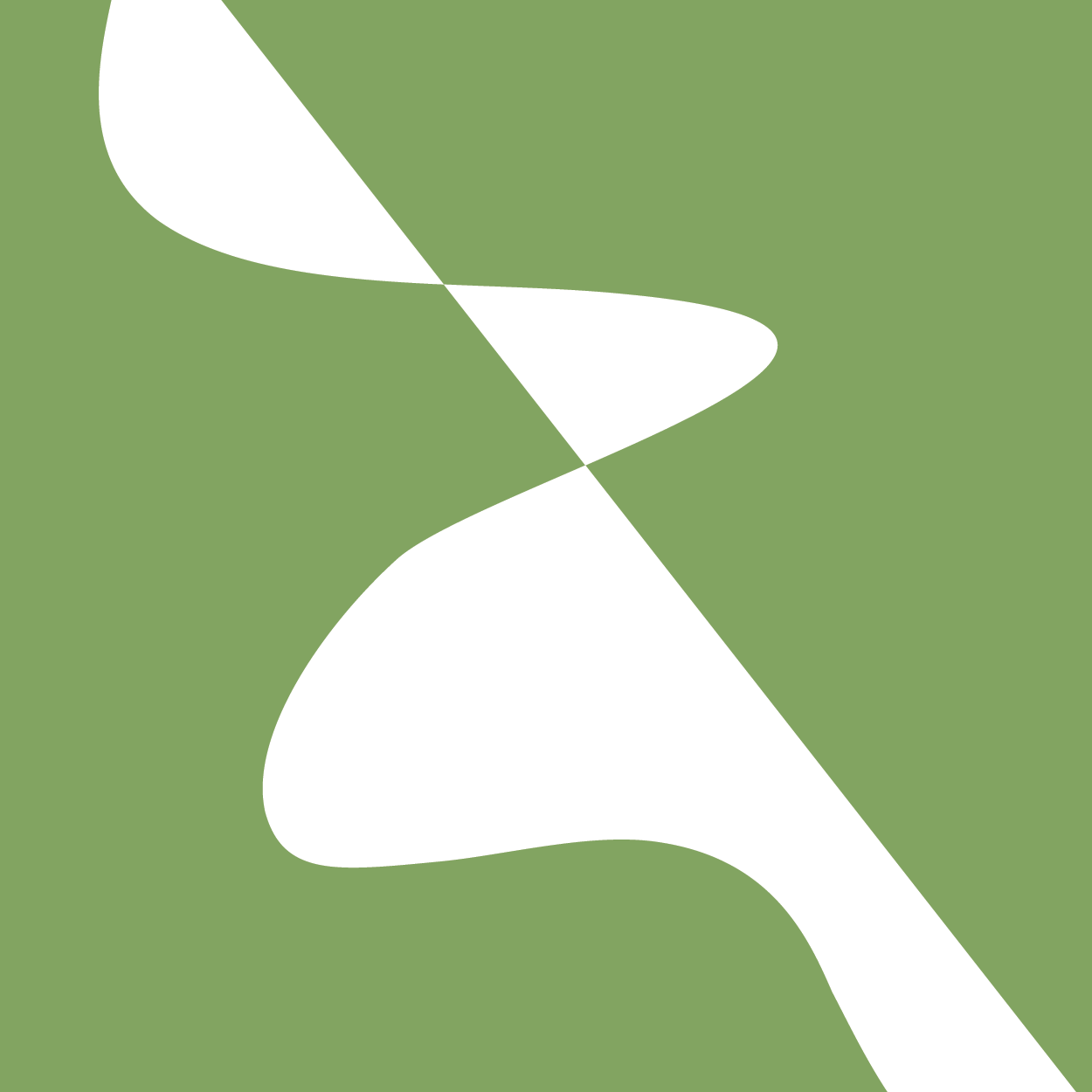 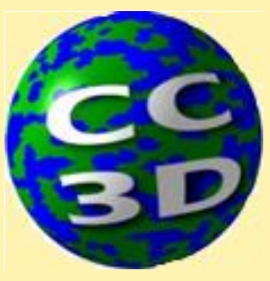 Downloading CC3D Simulation Files from nanoHUB
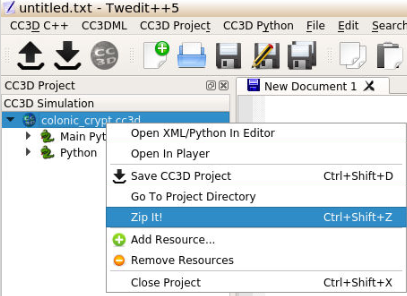 When you exit nanoHUB your workspace directories should be saved, but to make sure you don’t lose your work, ALWAYS download your simulations before you end work for the day (and doing so periodically is not a bad idea in any case)

To download need to zip first, then download

Twedit++ can zip your simulation files
To zip your simulation, right click on the name of the cc3d file (1) “colonic_crypt.cc3d” in the left hand pane of Player and select zip it (2)

You can rename as you wish (3)
Hit “Save” to save (4)
1
2
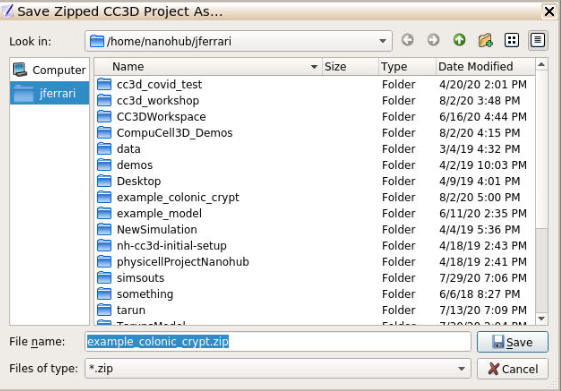 3
4
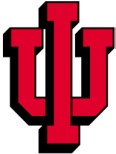 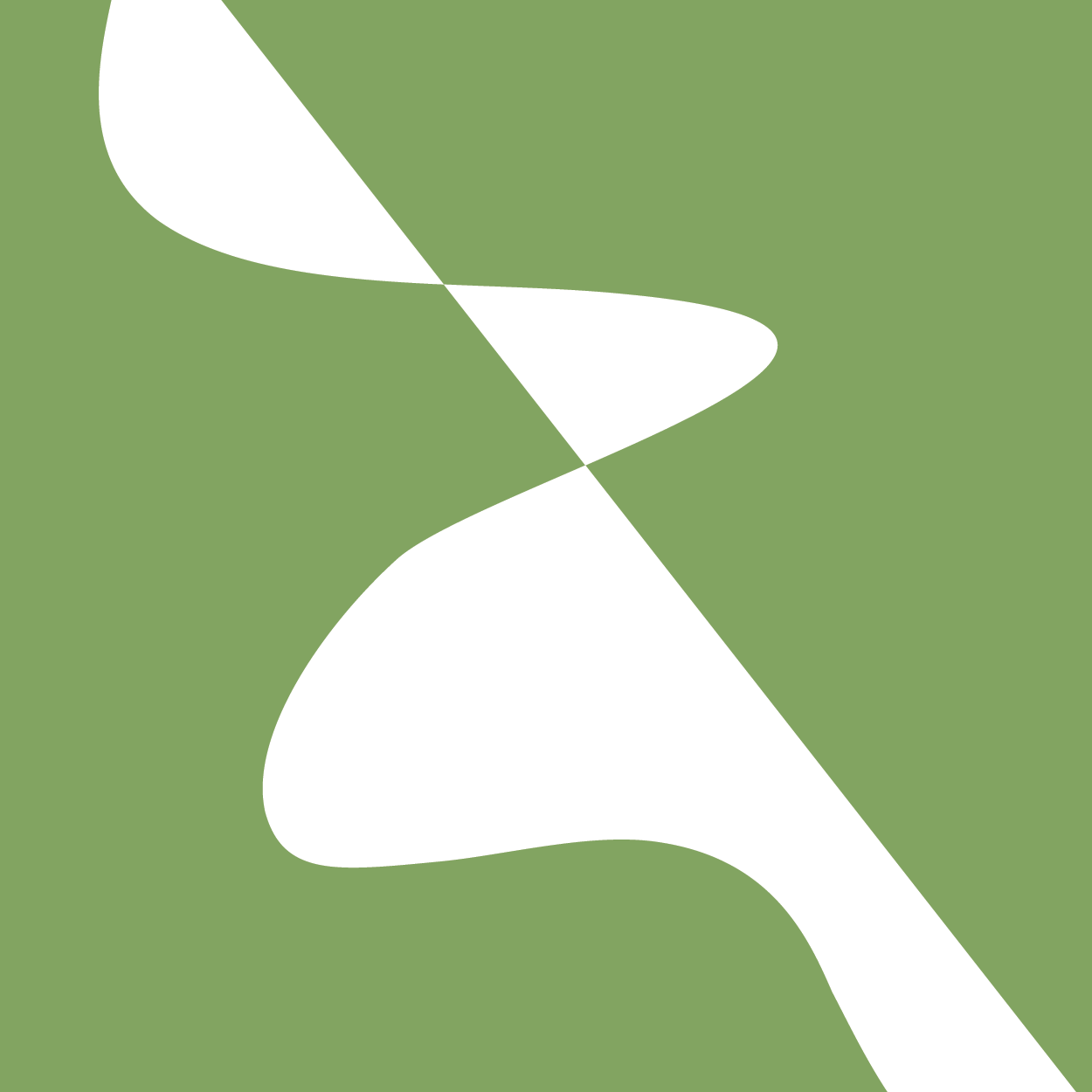 Downloading a Zipped CC3D Simulation from nanoHUB
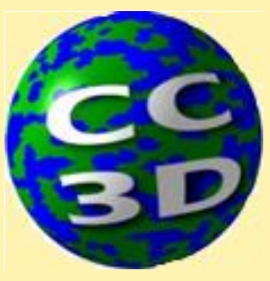 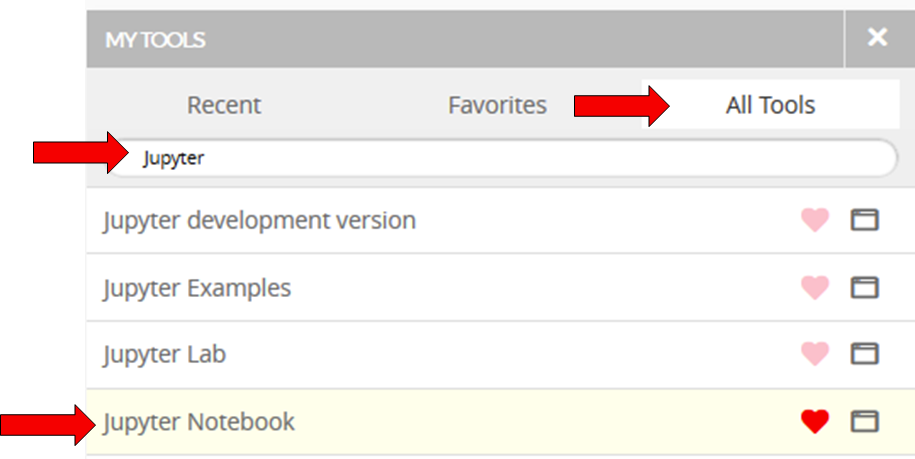 Now we have to go back to Jupyter notebook to make the download
Go to your dashboard in NanoHub
Look for the “My Tools”, select the “All Tools” tab, search for Jupyter, and open and launch Jupyter Notebook
Select the file you want to download and hit “Download” at the top
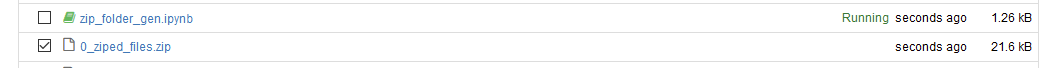 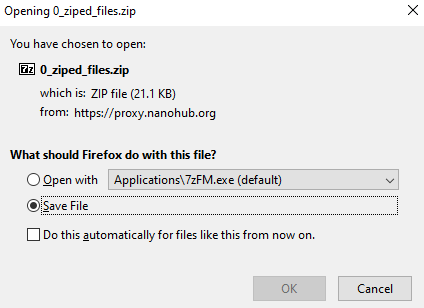 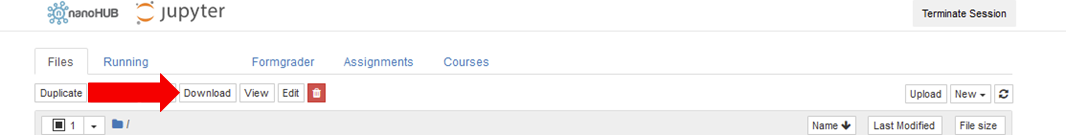 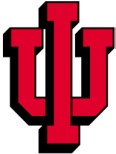 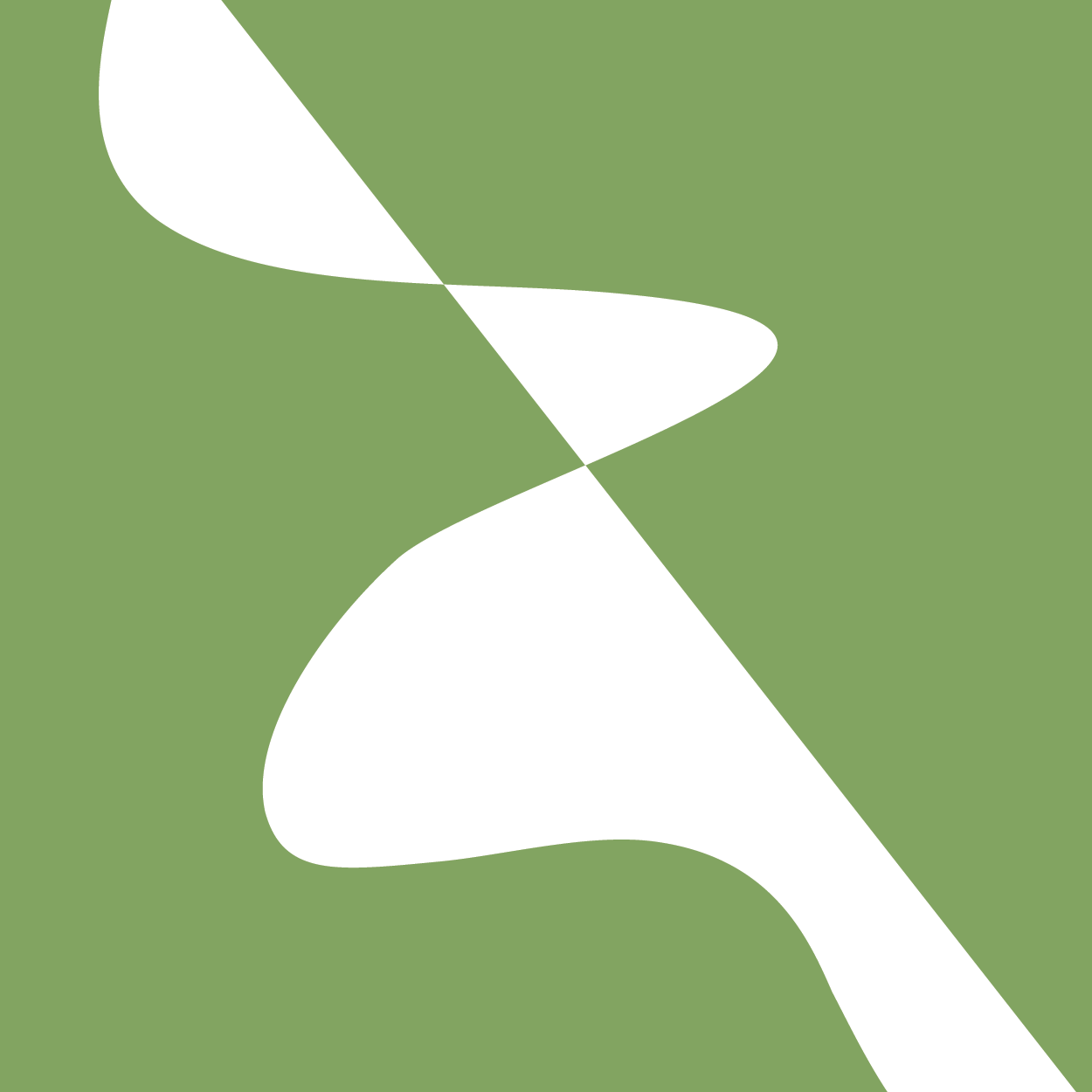 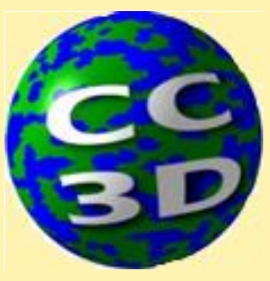 Exercise 1.1.4—Zip and Download the Colonic Crypt Simulation Files to Your Local Computer
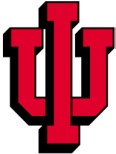 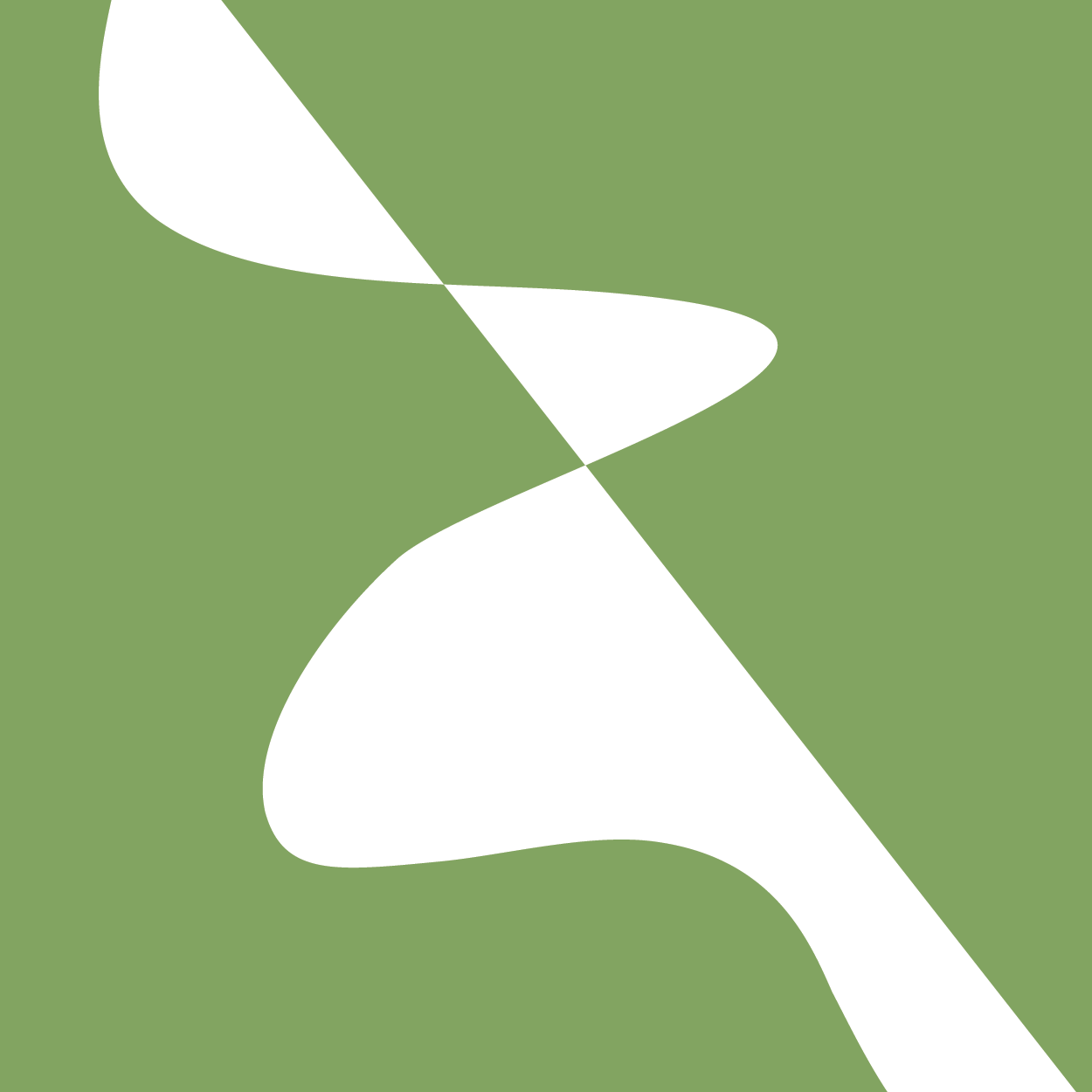